26. mezinárodní konference chovatelů ovcí a koz
                                3. – 4. listopadu 2023
Soužití s vlky pohledem Evropské unie chovatelů
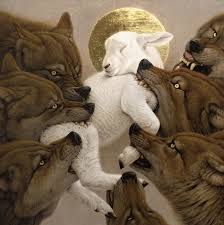 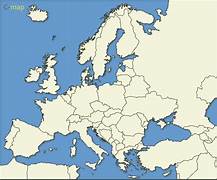 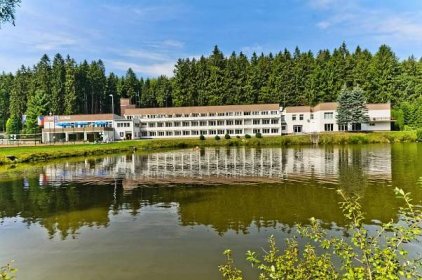 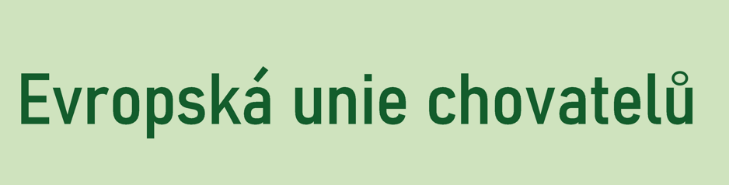 Kongresový hotel LUNA 
Kouty 77, Ledeč nad Sázavou
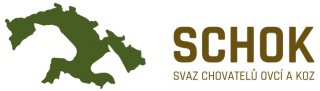 Vernéřovice
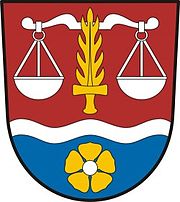 Vypracoval: Ing. Tomáš Havrlant
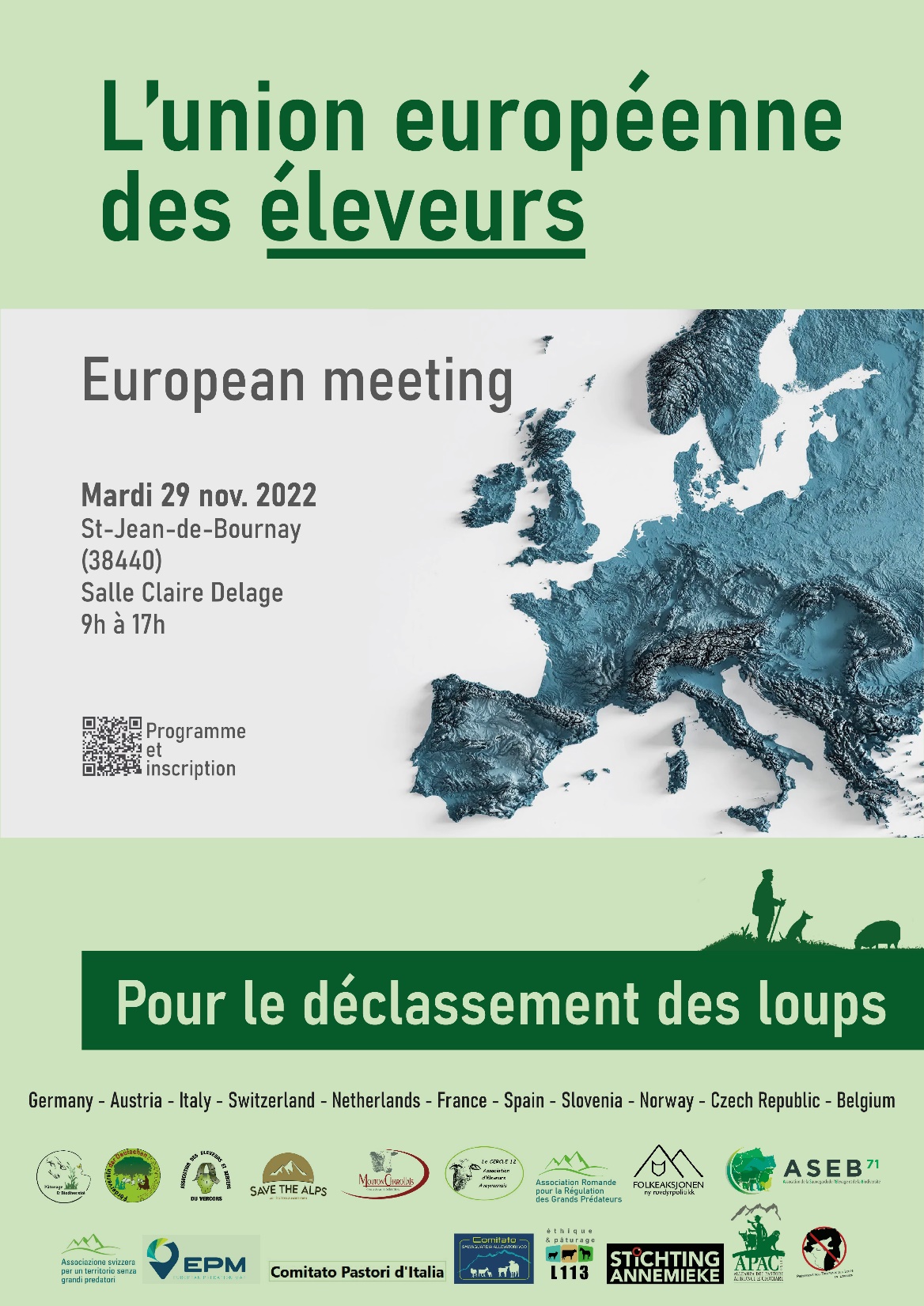 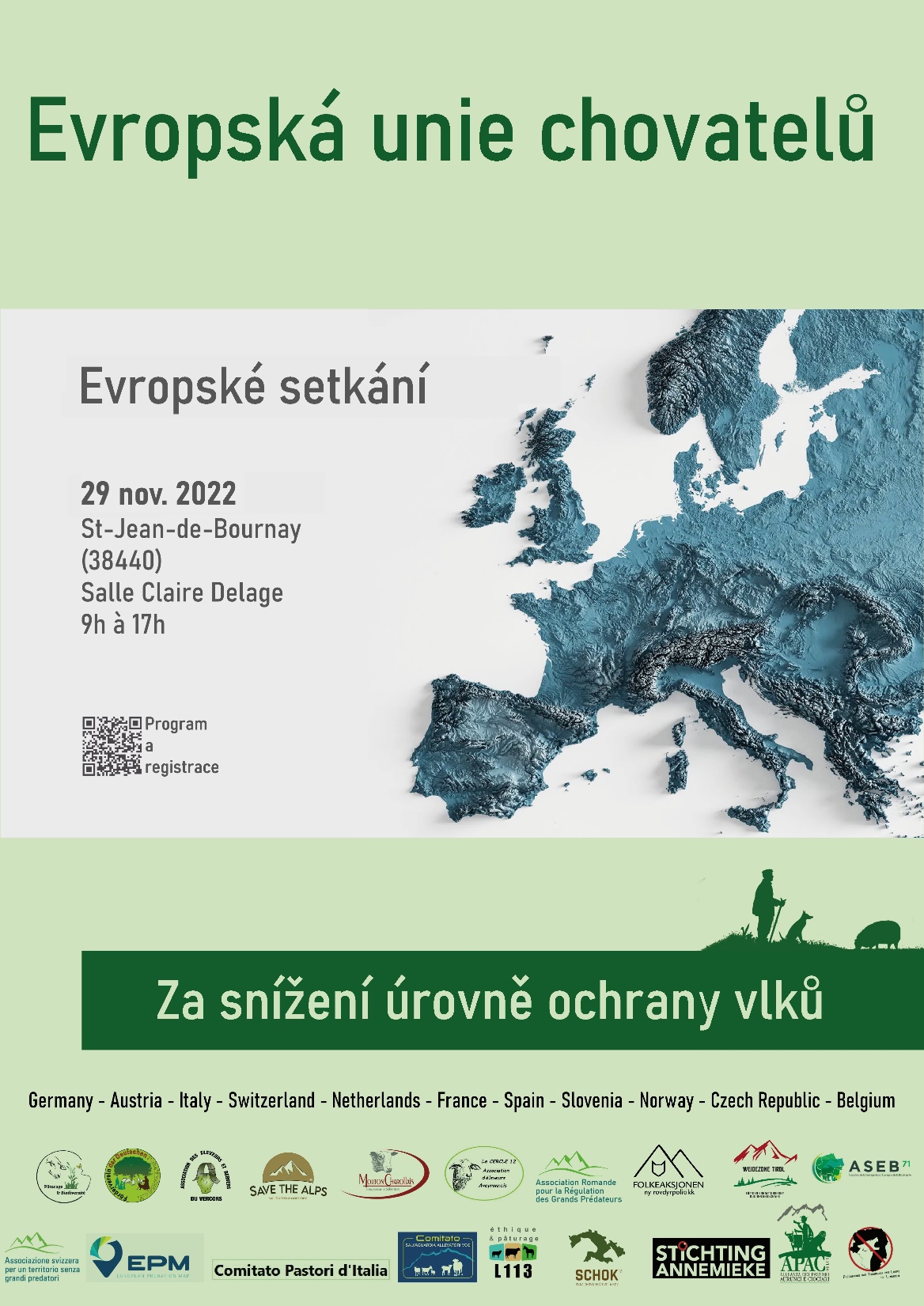 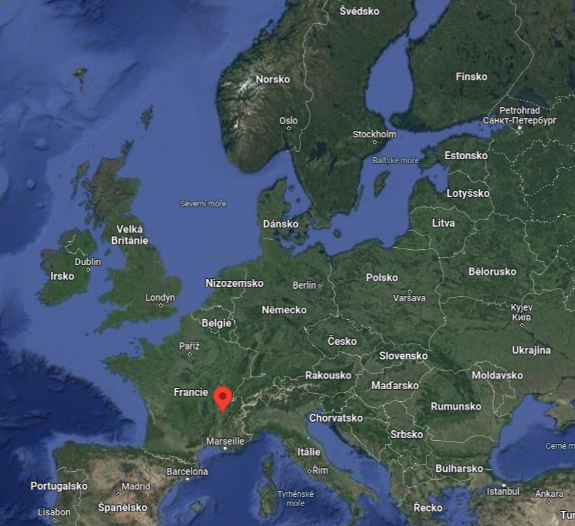 Chovatelé pasoucích se zvířat, odborníci na biodiverzitu, zástupci samospráv a politici z různých evropských zemí, uvnitř i vně EU, se sešli 29. listopadu 2022 v Saint Jean de Bournay nedaleko Lyonu ve Francii.

Z iniciativy spolku Pastviny a biodiverzita (Pâturage et biodiversité) dostali možnost vystoupit na konferenci zástupci 11 států, včetně České republiky. Další země vyjádřily jednání podporu.
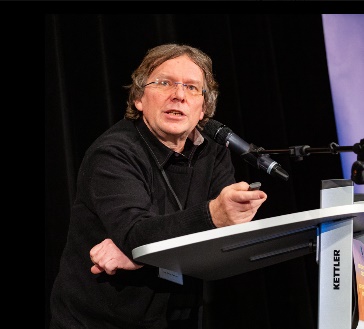 2
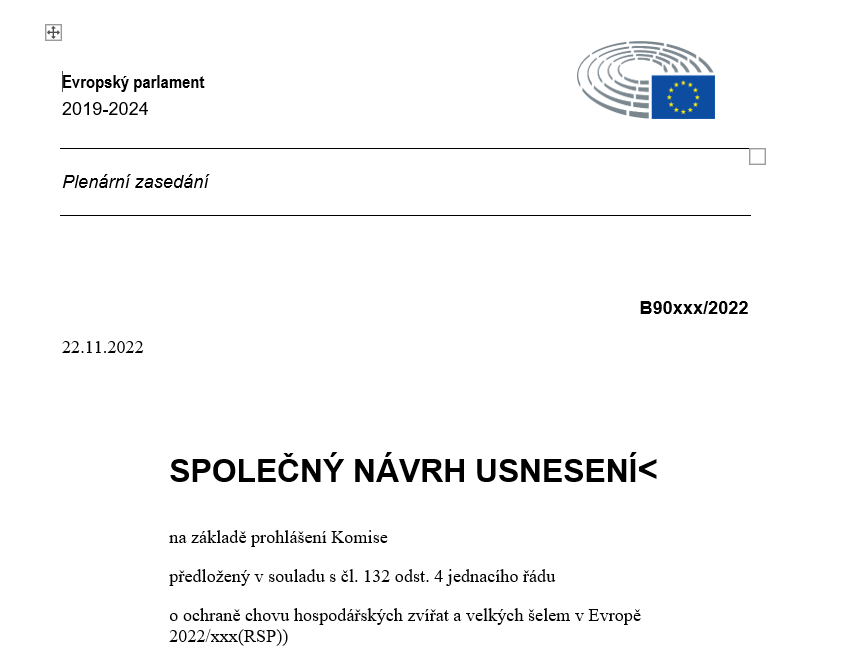 Setkání Evropské unie chovatelů připravili francouzští chovatelé na 29.11.22 souběžně se 42. zasedáním Stálého výboru Bernské úmluvy na téma snížení klasifikace vlka. 
Naše požadavky byly v souladu s návrhem usnesení Evropského parlamentu z 22.11.2022.
Švýcarský stát v této věci podal formální žádost stálému výboru Bernské úmluvy, která však byla 29. listopadu 2022 zamítnuta.
Rozšiřování vlků přehlíží skutečnost, že bohatší biologická rozmanitost vzniká právě díky pastvě. 
Opatření na ochranu stád přinášejí chovatelům a celé společnosti obrovské náklady. Ovlivňují vzhled a průchodnost krajinou, a stávají se příčinou velkých problémů. 
Jsou překážkou při rozdělování veřejných užitků z přírody, především díky zvyšujícímu se počtu pasteveckých psů. 
Je měřitelný negativní dopad na cirkulární ekonomiku. Některé alpské oblasti už zaznamenávají kvůli vlkům citelný pokles turistiky a následný vliv na místní zaměstnanost.

Ze strany zastánců vlků dochází k selektivnímu výběru informací pro veřejnost, zkreslování skutečného stavu v jednotlivých státech a snaze o zlehčování celkového rozsahu problému s vlky. Vlčí aktivisté se snaží bagatelizovat problémy v jejich zemích a poukazovat na údajné bezproblémovou přítomnost vlků v jiných státech. Cílem je ostrakizovat stěžující si chovatele a postavit veřejné mínění proti „potížistům“, kteří upozorňují na vzrůstající problémy s vlky.
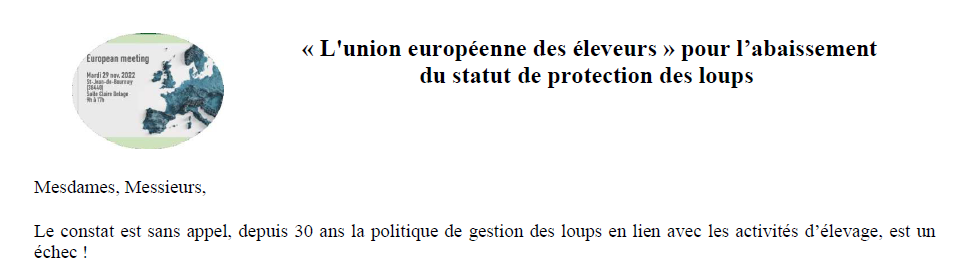 Je jasné, že ve vztahu k chovu hospodářských zvířat byla politika ochrany vlků v Evropě za posledních 30 let neúspěšná! Další pokračování v přehnané ochraně vlčí populace vede k likvidaci pastevectví napříč Evropou.
3
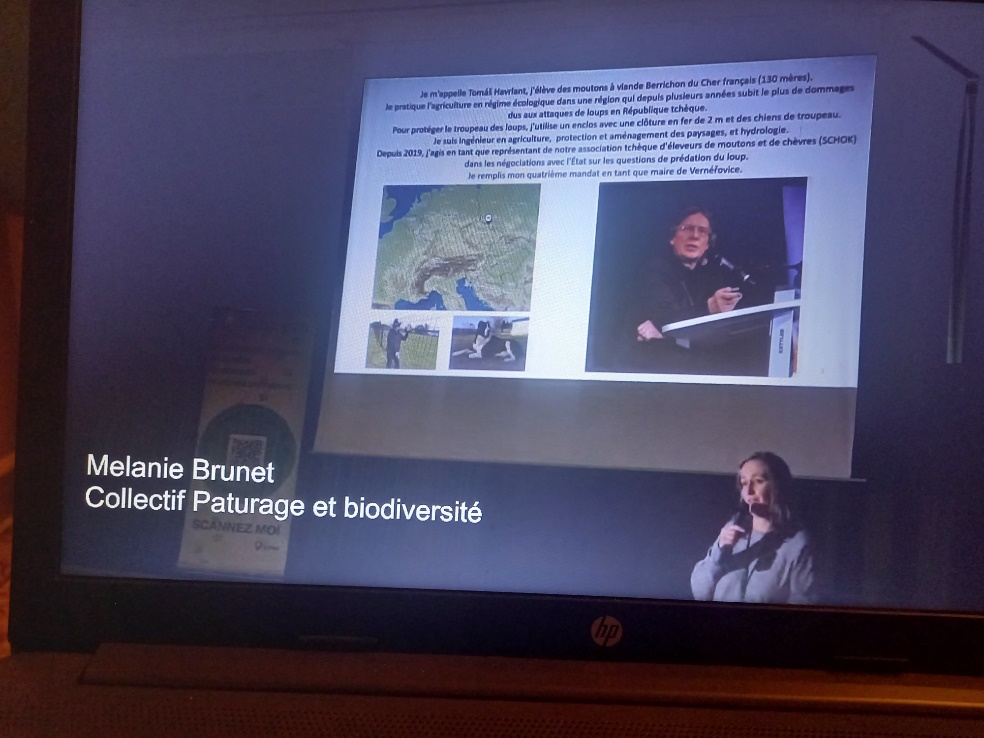 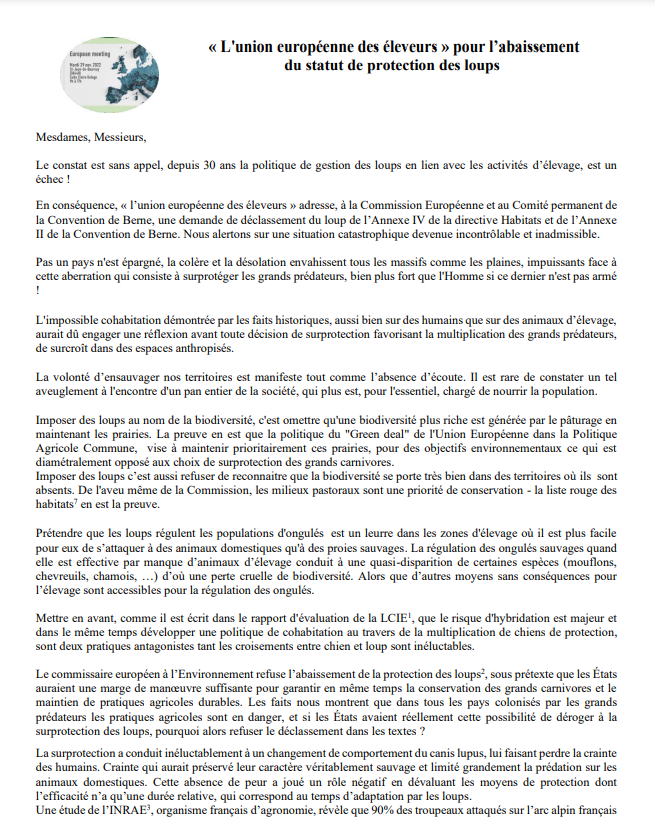 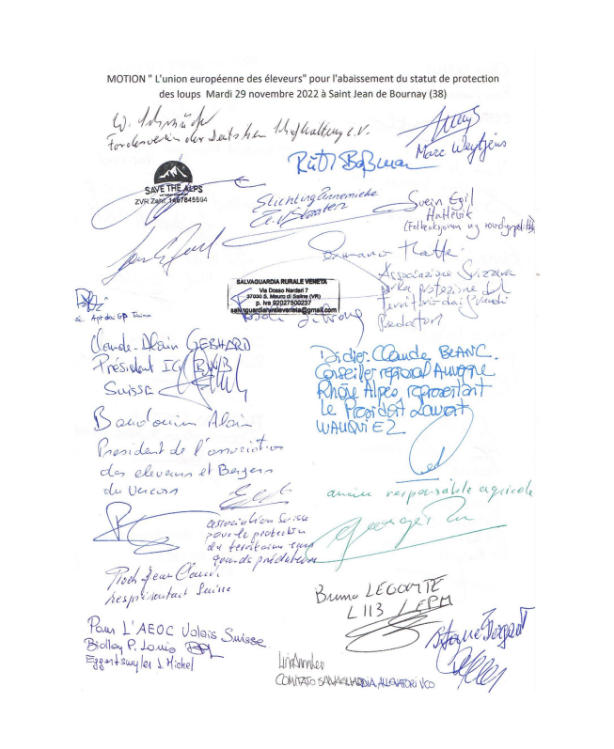 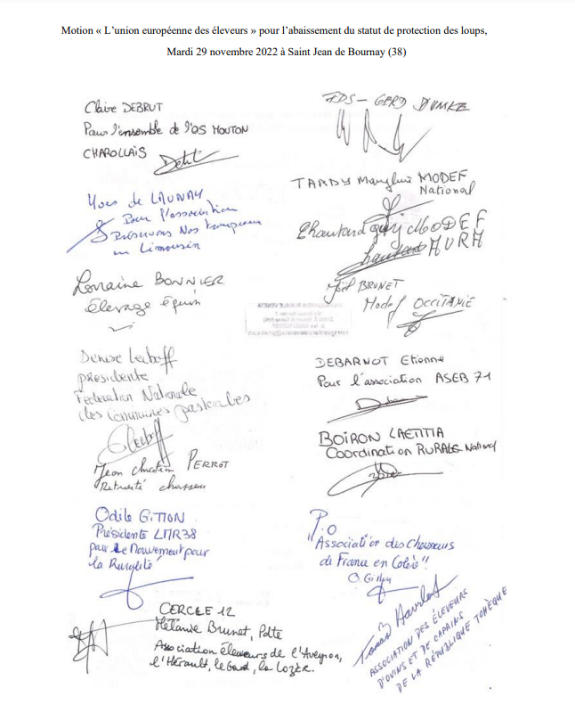 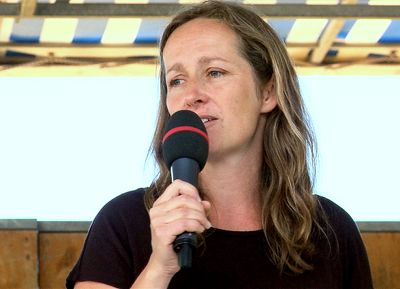 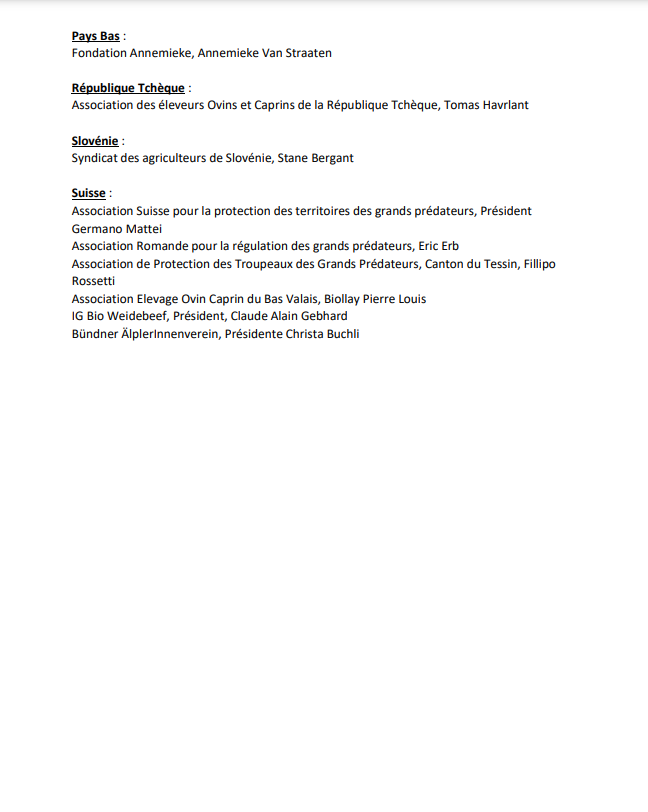 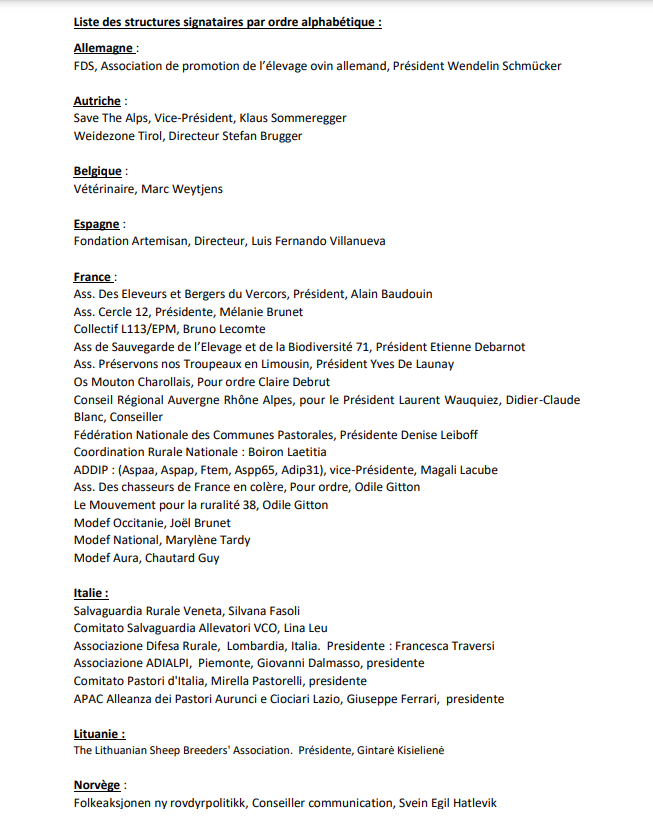 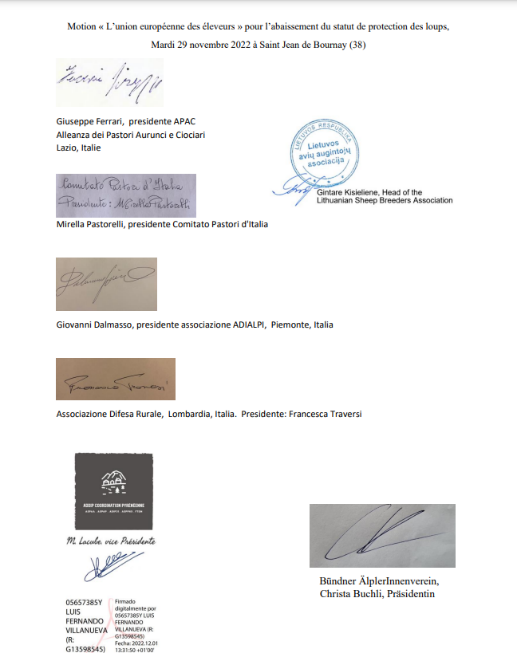 Závěrečné prohlášení podepsali zástupci 45 organizací napříč Evropou a podpořili ho poslanci Evropského parlamentu.
Mélanie Brunetová 
Sdružení Pastva a biologická rozmanitost
4
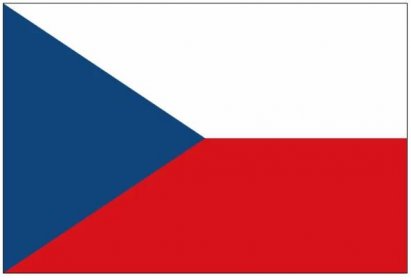 Početní stavy ovcí klesly od počátku rekolonizace vlčí populace za posledních sedm let z 231 694 kusů v roce 2015 na    174 196 kusů v roce 2022.


Ubylo neuvěřitelných 57 498 ks ovcí. 

To je pokles o 25 %! 



Pokles stavu ovcí se stále zrychluje

mezi roky 2020 a 2022 se snížily stavy o dalších 15 %.
v mnoha případech jsou vlčí útoky poslední kapkou k rozhodnutí ukončit chov
5
https://www.czso.cz/csu/czso/zem_cr
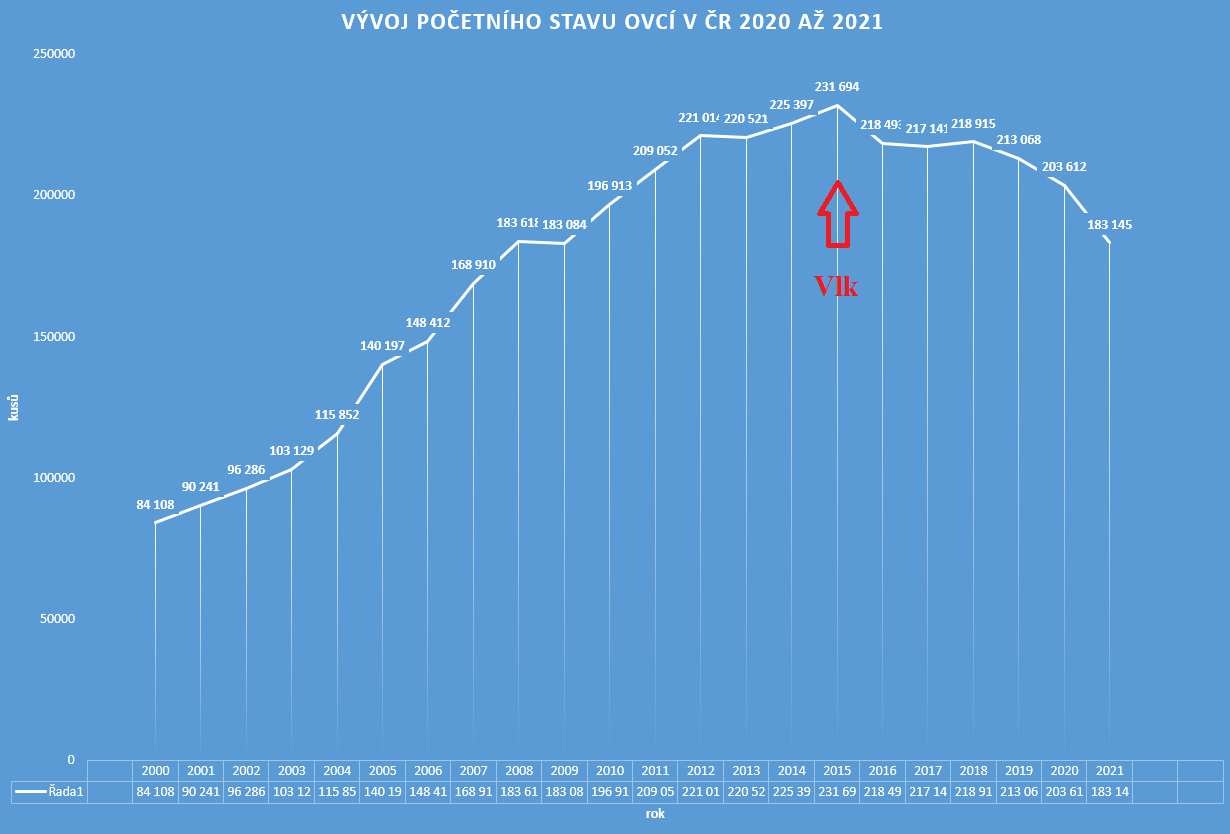 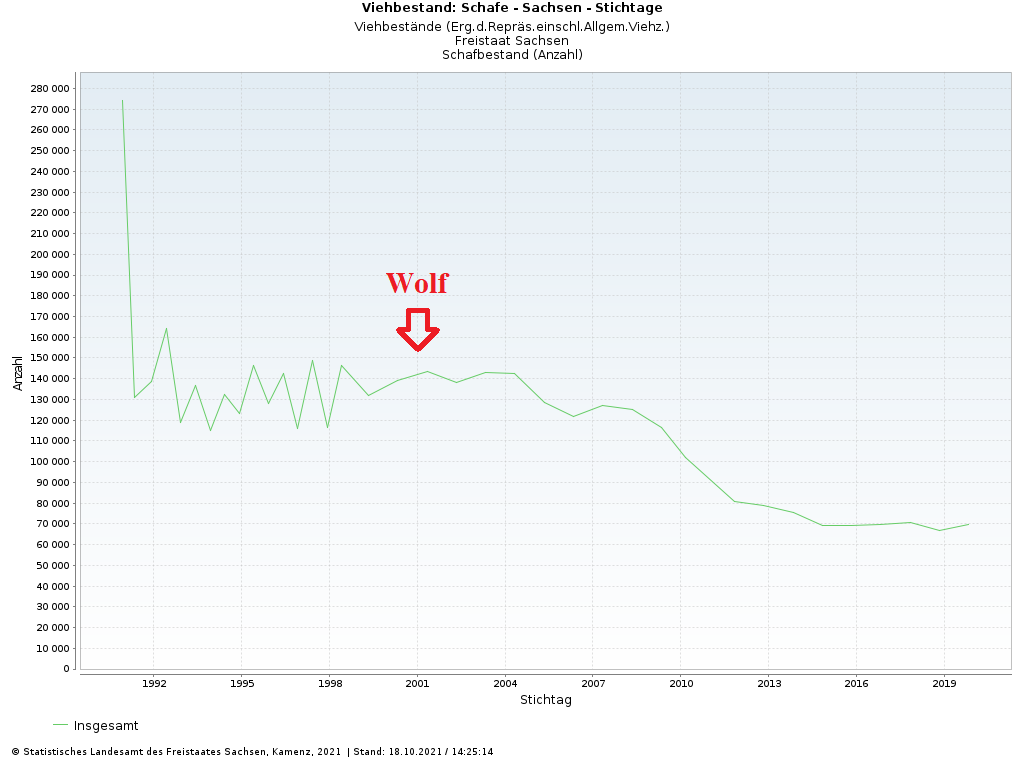 Sachcen 2000
ČR 2000
V ČR bez vlků počty ovcí od roku 2000 do roku 2015 rychle stoupají (2,75 x), s příchodem vlka počty ovcí klesají.

Ve stejné době (2000-2015) v sousedním Sasku (Německo) stavy naopak klesají úměrně s narůstající populací vlků. Stav ovcí před příchodem vlků byl v Sasku ustálený na  143 710 ks v roce 2001 
Se vzrůstajícím počtem škod a náklady klesal stav na cca 60 000 ks v roce 2021 
To je pokles na 41,7 % z původního stavu!
https://www.statistik.sachsen.de/html/landwirtschaft-forstwirtschaft.html
6
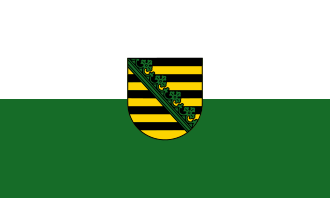 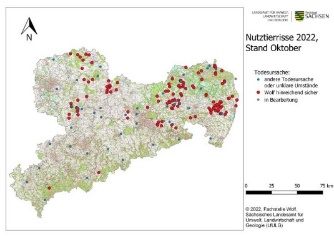 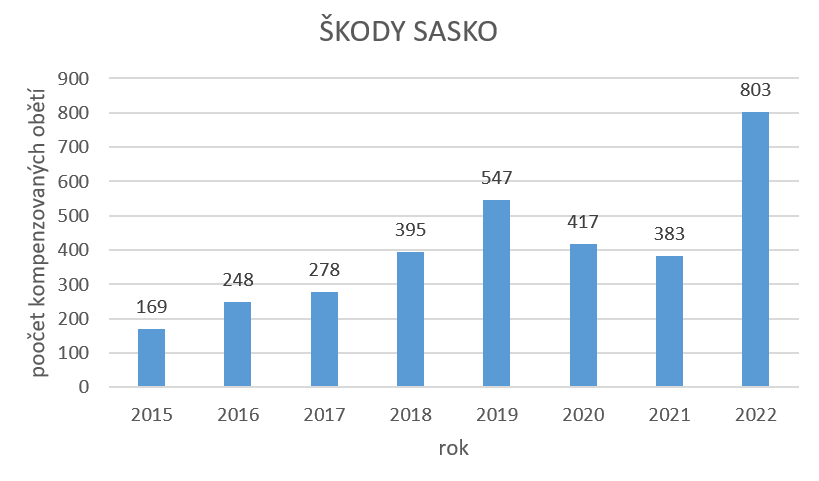 Počet obětí mezi roky 2021 a 2022 v Sasku rekordně stoupl 2,1 krát! 
Z 383 obětí v roce 2021 na 803 obětí v roce 2022 znamená meziroční nárůst na 210 procent. 

Přes 20letou zkušenost s ochranou stád, milionové náklady, snížení počtu „dostupných obětí“ a neúnavnou propagaci vlků ze strany jejich zastánců.

Je to katastrofální výsledek provlčí politiky v Sasku, kterou nám dávají za příklad dobré praxe soužití obyvatel venkova a vlků.

V roce 2023 je k 31.srpnu hlášeno už 436 obětí a to ještě nejsou započteny nejhorší měsíce.
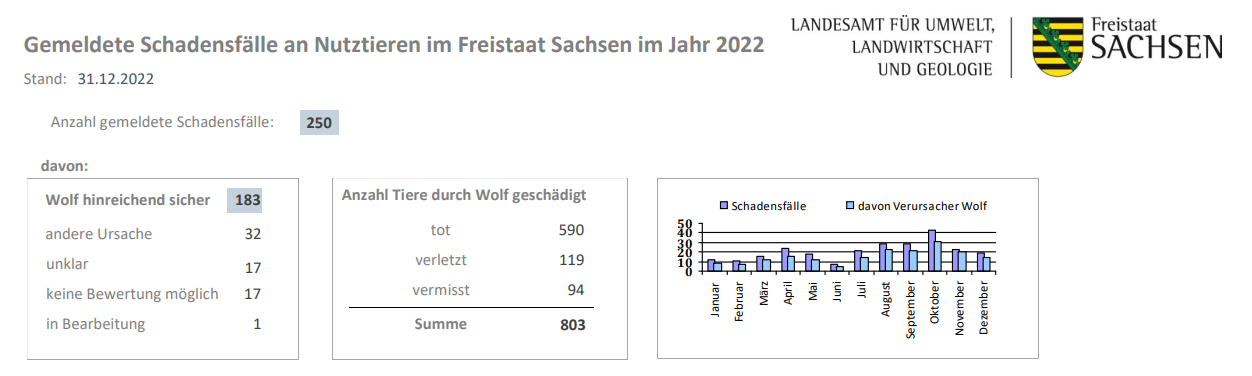 7
https://www.wolf.sachsen.de/schadensstatistik-4169.html
Naši ochránci vlků nám dávají Sasko za příklad soužití s vlkem.
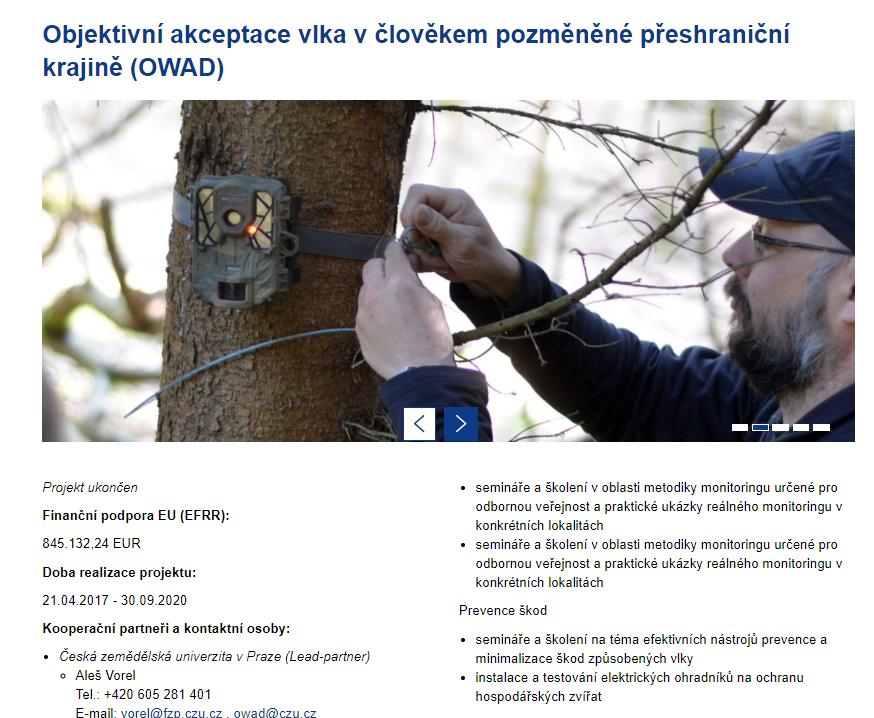 OWAD  
Název projektu: 

Objektivní akceptace vlka v člověkem pozměněné přeshraniční krajině 

22 milionů korun
OCHRANA STÁD SELHÁVÁ
8
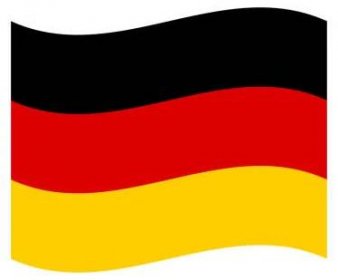 NĚMECKO
Navzdory stále se zlepšující ochraně stád se predace vlky a ztráty na pasených zvířatech v Německu zvyšují.

Pouhá pasivní ochrana stáda nestačí!
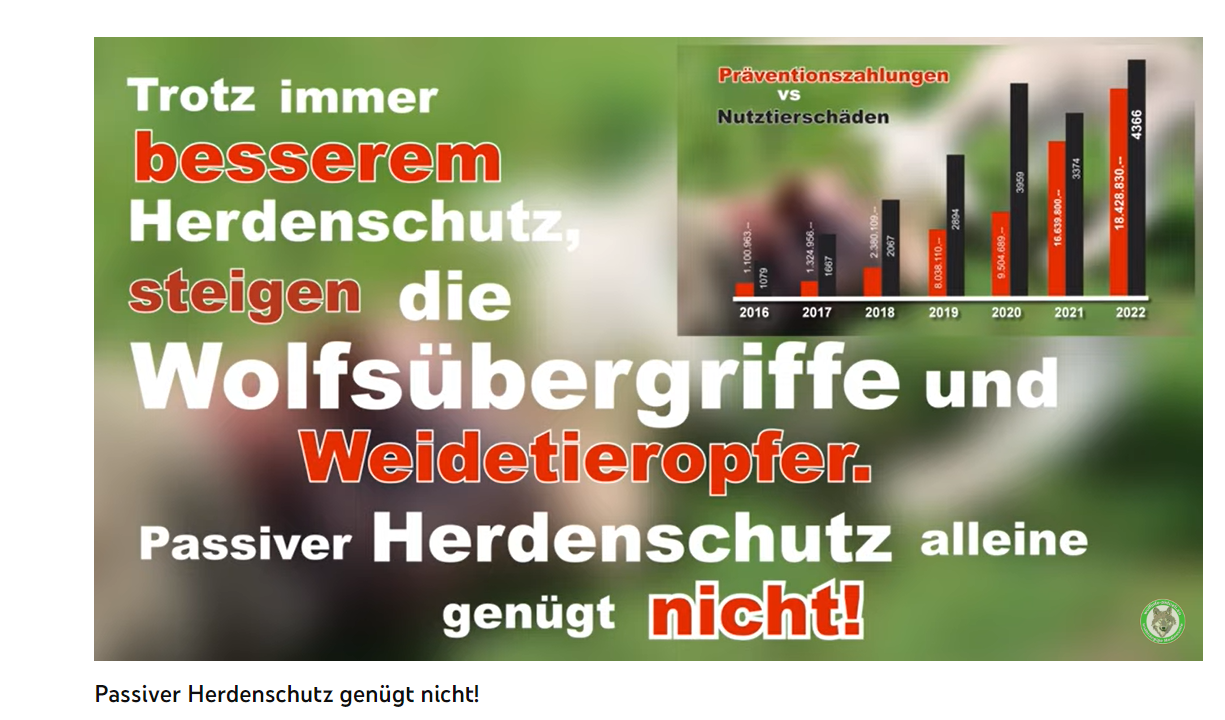 9
https://www.youtube.com/watch?v=GnnBHTskRpw
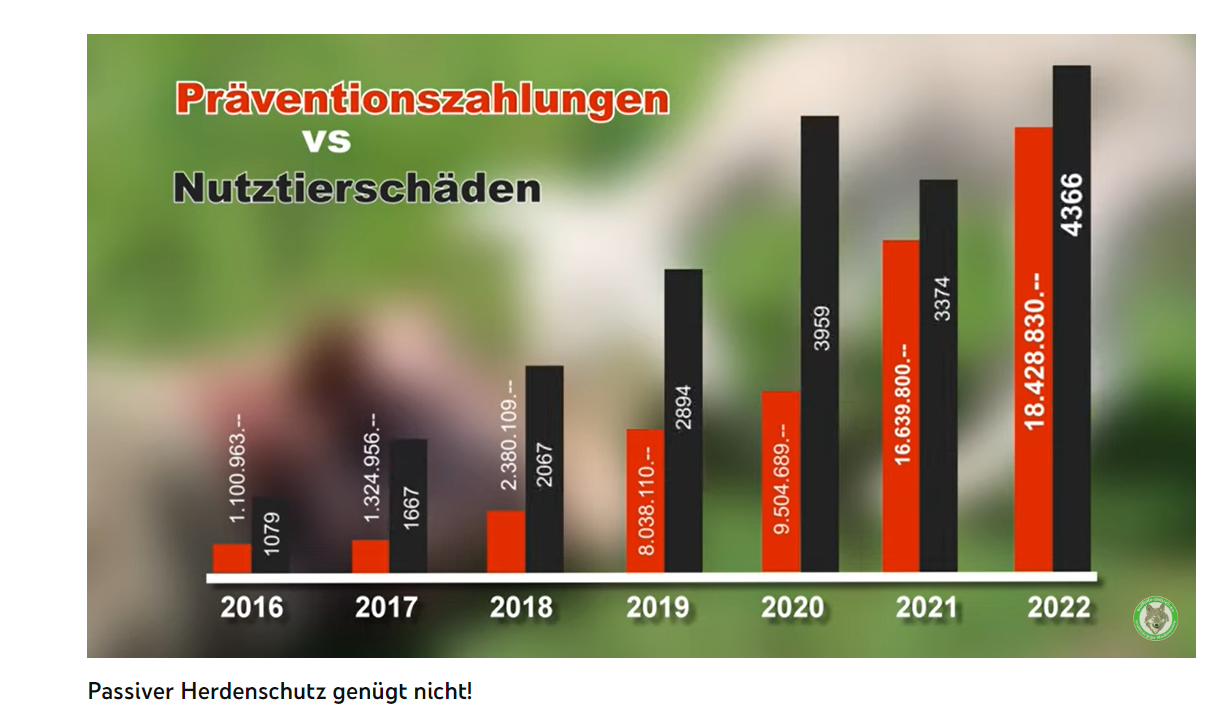 V roce 2022 dalo Německo na preventivní opatření  v přepočtu 460 milionů korun.

Přesto zaznamenalo rekordní škody – 4366 kompenzovaných domácích zvířat.
https://www.dbb-wolf.de
10
Kolik reálně stojí opatření spojená s vlkem ?
Bavorské státní výzkumné centrum pro zemědělství (LfL) vypočítalo pro Bavorsko náklady na obranu stád v hodnotě 327 milionů EUR u pořízení vybavení a 28 - 43 milionů EUR každoročních následných nákladů.
Bavorsko je jak rozlohou, tak počtem obyvatel srovnatelné s Českou republikou
To znamená 8,2 miliardy korun investic do plotů a další 1 miliardu ročně na údržbu
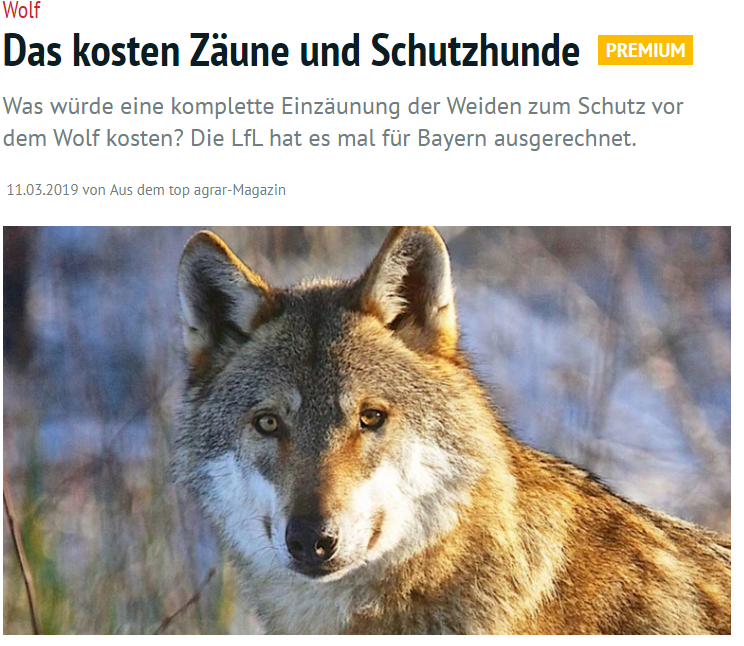 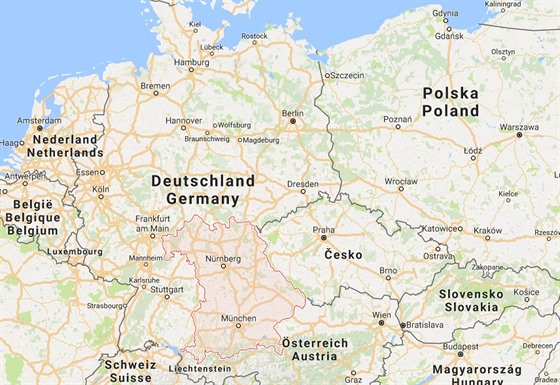 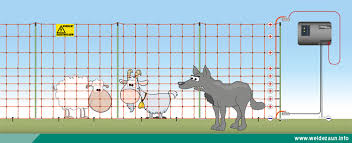 11
https://www.topagrar.com/panorama/news/
das-kosten-zaeune-und-schutzhunde-10558539.html?utm_content=start
Zdroj obrázku: https://www.topagrar.com/panorama/news/das-kosten-zaeune-und-schutzhunde-10558539.html?utm_content=start
Škody na hospodářských zvířatech způsobené vlky v Německu
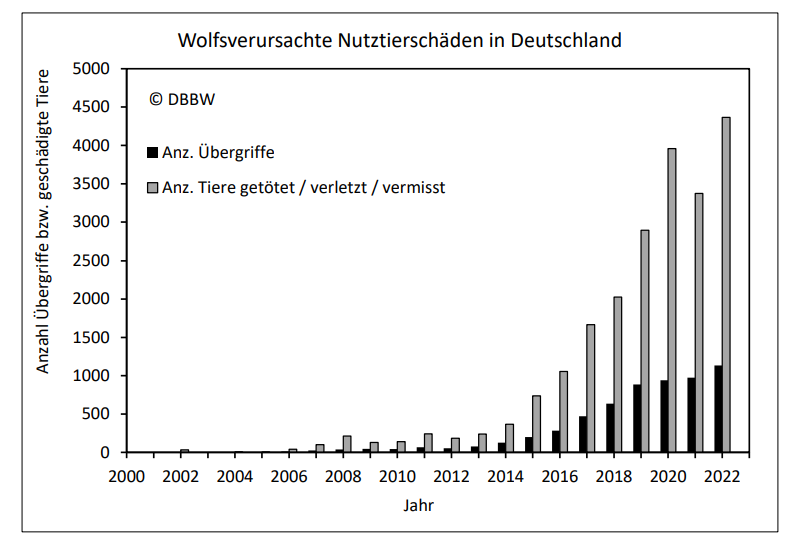 U tabulky je poznámka „Spolehlivost přiřazení útoků vlků se mezi spolkovými zeměmi liší“ 
Zdaleka ne všechny oběti jsou v oficiální statistice
12
Wolfsverursachte Scha den, Pra ventions- und Ausgleichszahlungen in Deutschland 2022   https://www.dbb-wolf.de/die-dbbw
Rozdělení škod způsobených vlky mezi                                       Rozložení útoků vlků v roce 2022 na různé druhy různé druhy hospodářských zvířat v roce 2022                                                    hospodářských zvířat
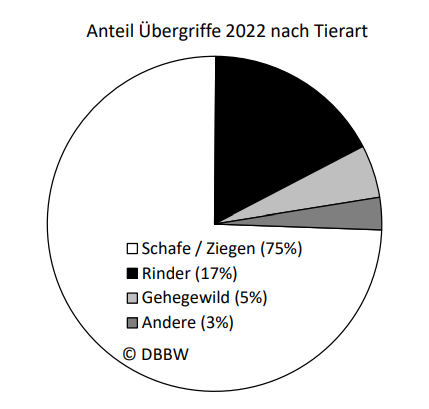 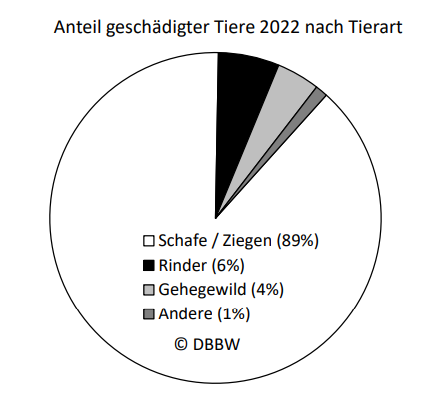 Ovce, kozy
       Skot
Chovaná zvěř
     Ostatní
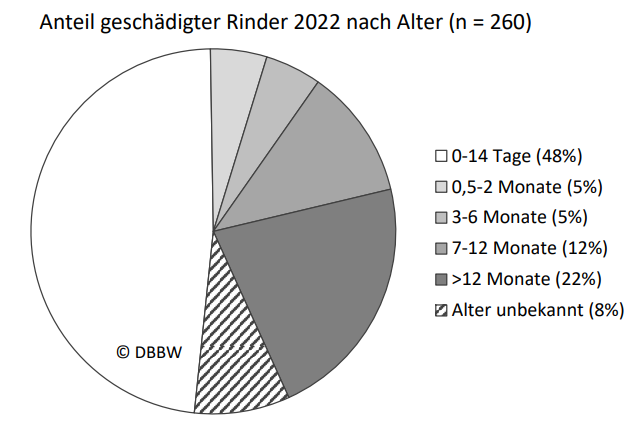 Vlci napadají stále častěji skot.


Není pravda, že vlci si u skotu troufnou jen na narozená telata. 
34 % obětí je nad 6 měsíců stáří.
Podíl skotu napadeného vlky v roce 2022 podle věku
AOPK ČR - u skotu pouze ochrana matek s telaty, nelze jít cestou zabezpečení celých pastvin
13
DBBW – Federální dokumentační a poradenské centrum pro vlky
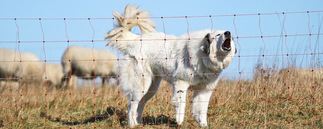 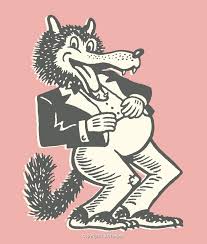 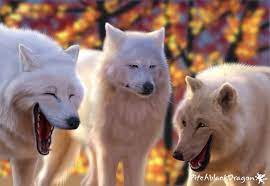 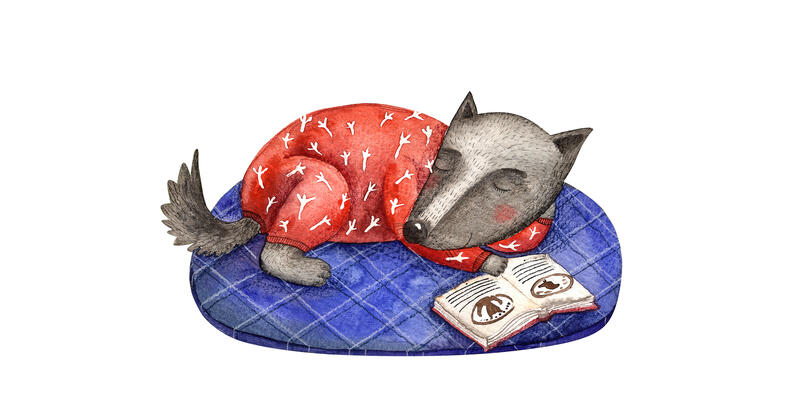 Nejvyšší správní soud Severního Porýní-Vestfálska (OVG) v Münsteru v prvním říjnovém týdnu rozhodl, že vlci smějí lovit pouze ve všední dny mezi 6. a 22. hodinou. O nedělích a svátcích je také nutné dodržovat ze strany vlků siestu mezi 13. a 15. hodinou.
Podle soudu bude muset chovatelka pasoucích se zvířat zavírat své pastevecké psy mimo tyto hodiny, aby jejich štěkot neobtěžoval sousedy.
14
https://www.agrarheute.com/land-leben/wolfsabwehr-herdenschutzhunde-nachts-bellen-duerfen-612399
Jak by se měla populace vlků dále vyvíjet?
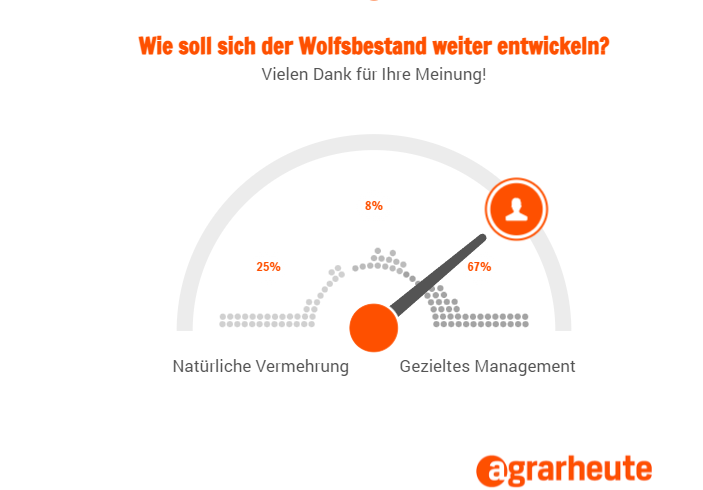 Přirozená reprodukce
Cílené řízení
15
Veřejnost se začíná od přijetí vlků v Německu odklánět
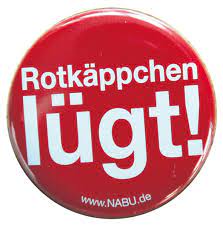 Červená Karkulka lže !
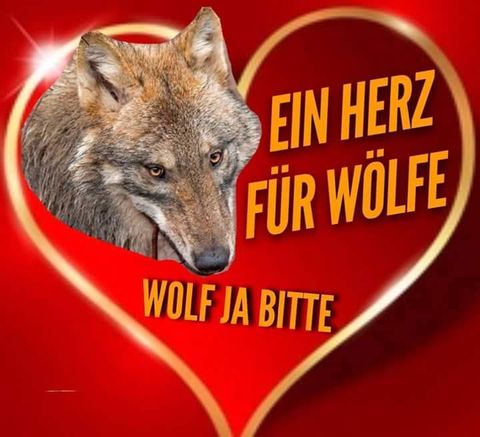 Srdce pro vlky
vlka ano prosím
16
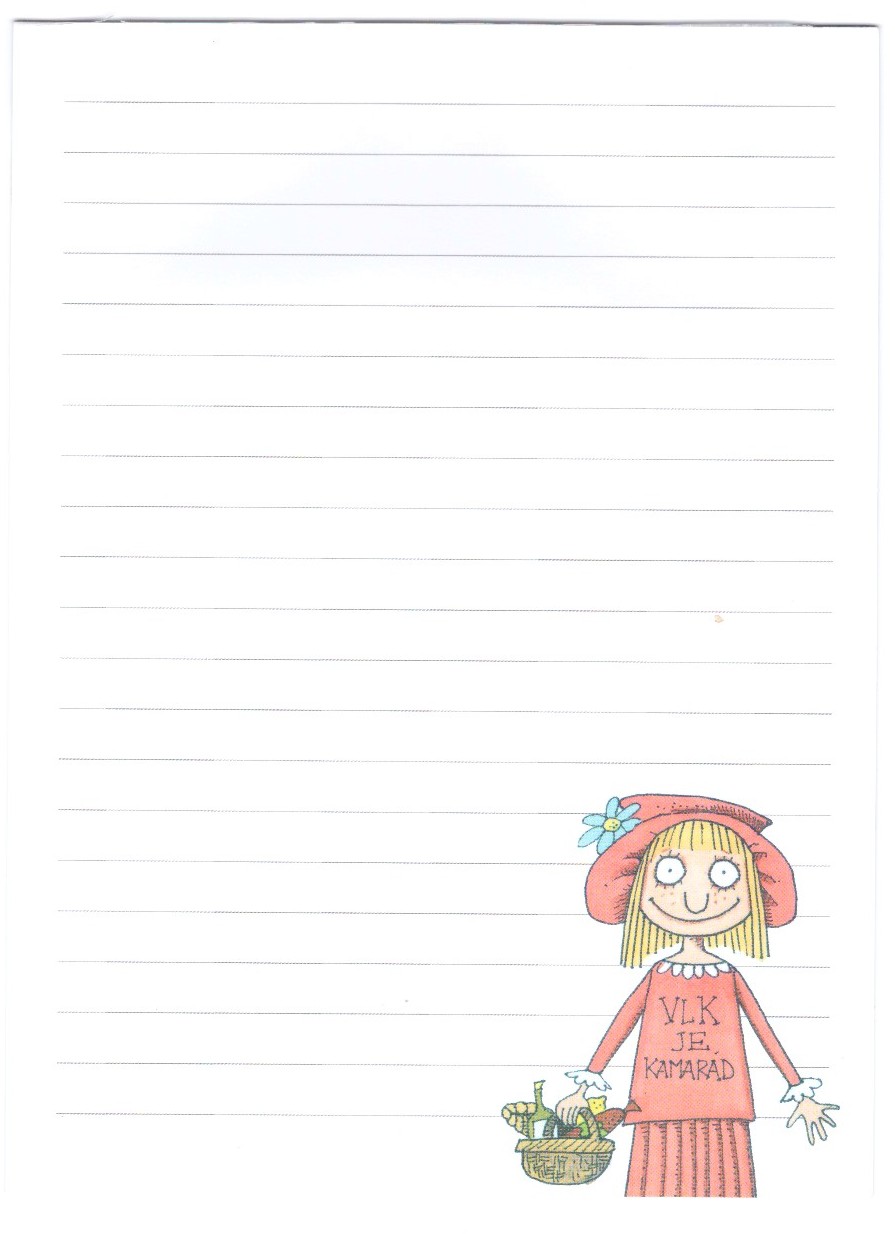 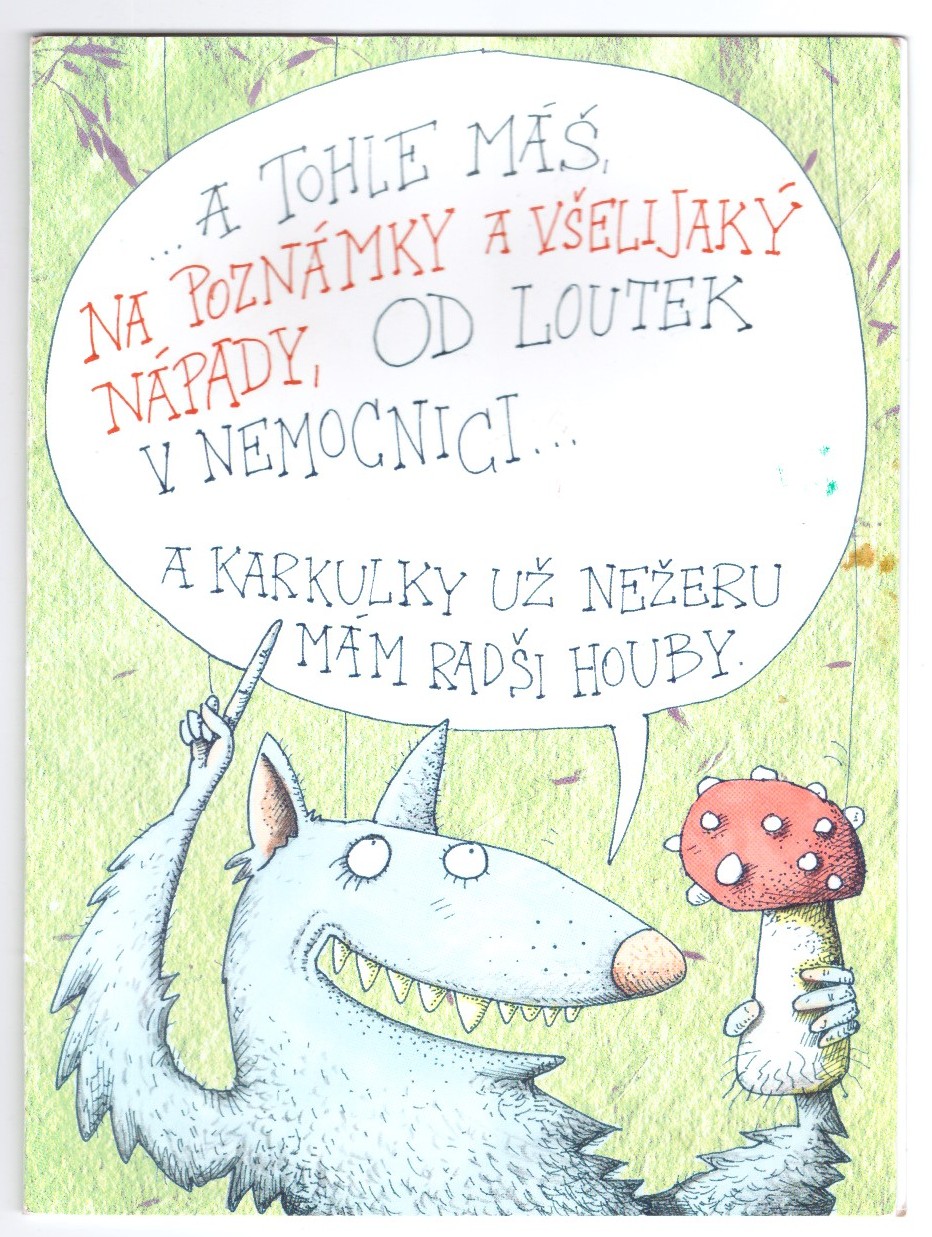 17
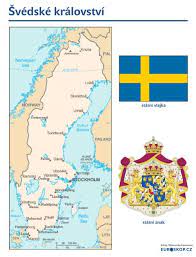 Ve Švédsku letos proběhl nejrozsáhlejší lov vlků od roku 2010, usmrceno mělo být 75 vlků.

Ve volné přírodě jich podle odhadů žilo v roce 2022 asi 460.

Ve švédském parlamentu rozhodli o cílovém stavu populace vlků na 170 jedinců.
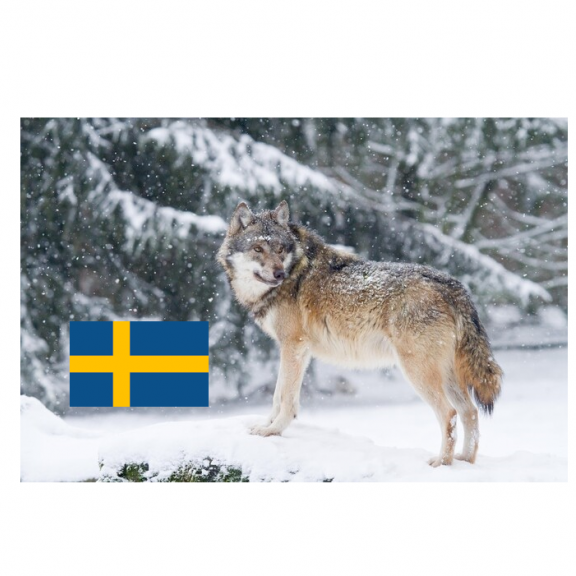 Švédsko má 6x větší rozlohu a má 6x menší hustotu zalidnění 22,8 obyvatel na km2 (Česko 134 obyvatel na km2)
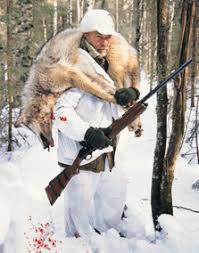 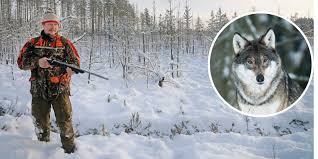 https://www.theguardian.com/environment/2023/jan/02/huge-swedish-wolf-hunt-will-be-disastrous-for-species-warn-experts
18
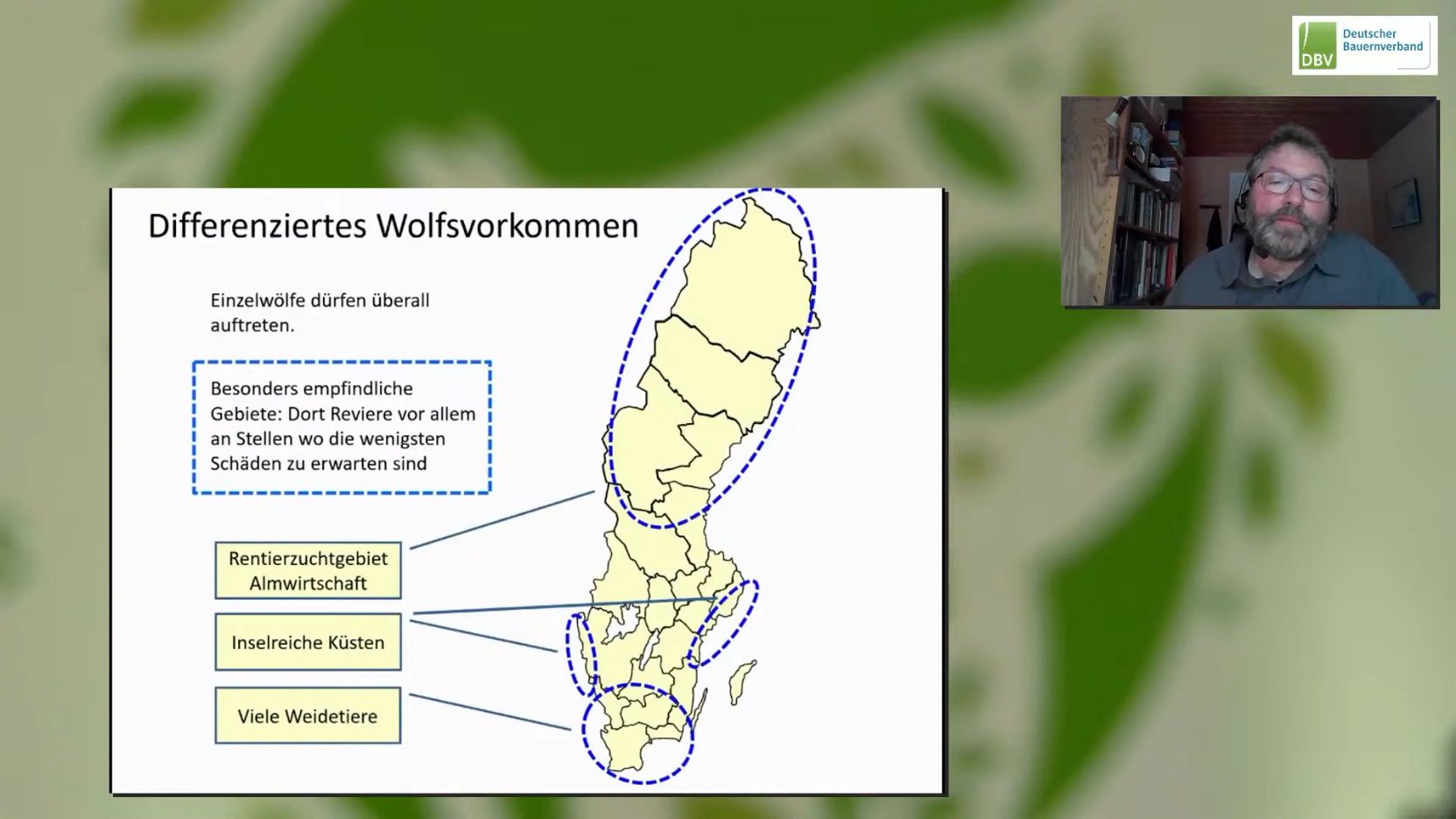 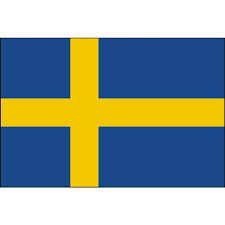 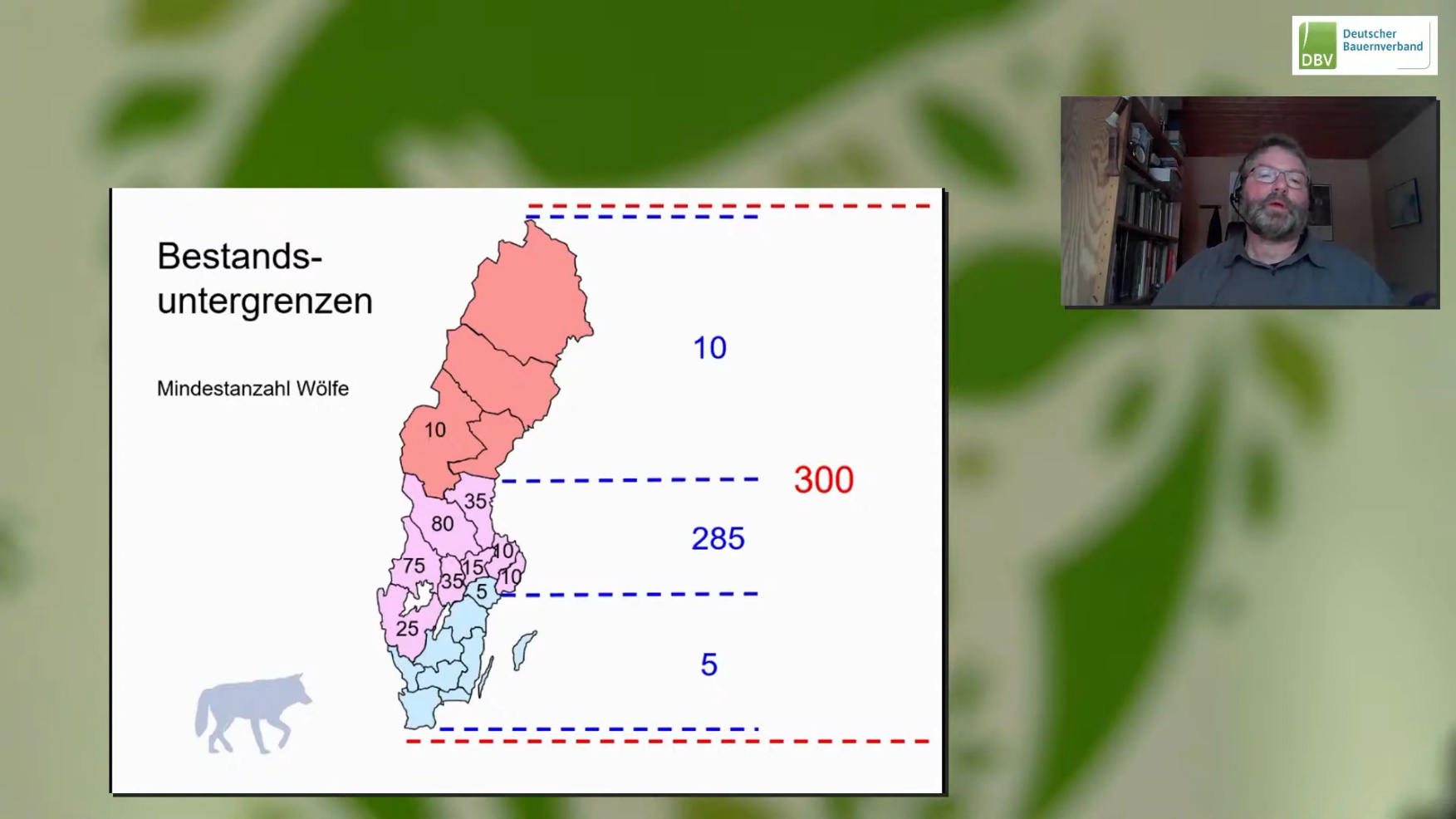 Švédsko rozlišuje mezi regiony. Pokud je to možné, vlčí smečky by se neměly usazovat ani na jihu, který je hojně využíván k pastvě, ani na severu s chovem sobů. Vlci samotáři jsou tolerováni ve všech regionech.
19
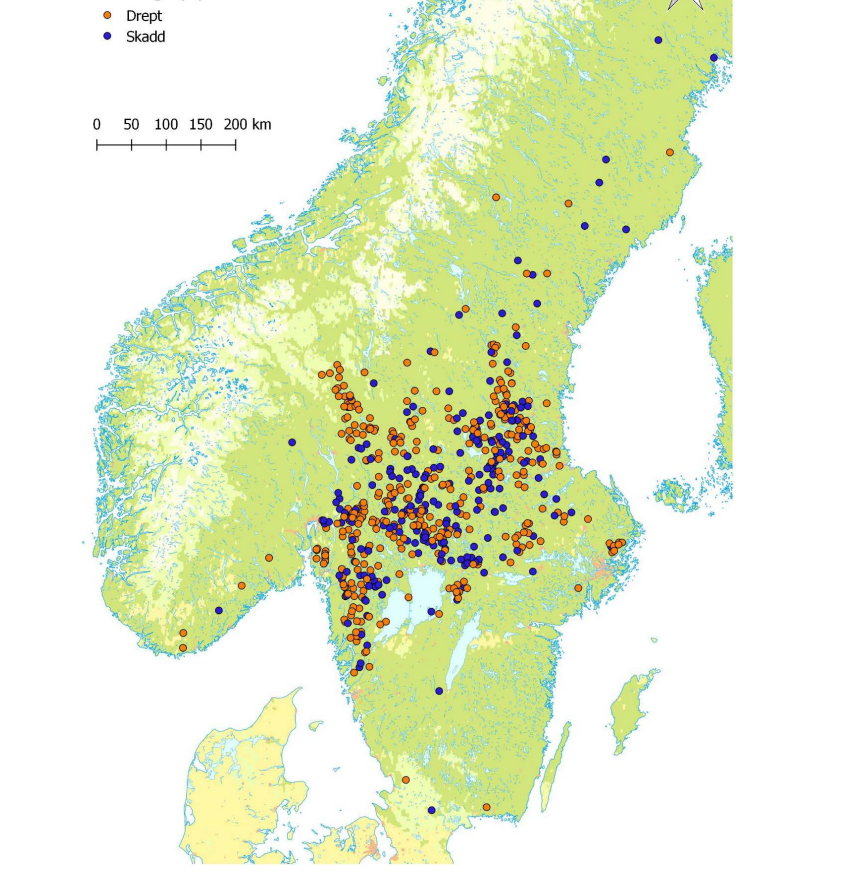 Vlci často zabíjejí psy
Švédsko - Norsko

zabitý pes     
zraněný pes
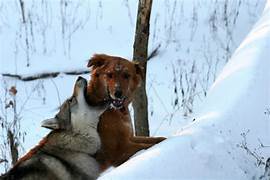 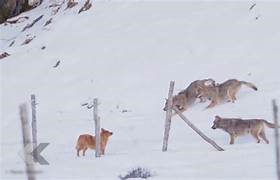 20
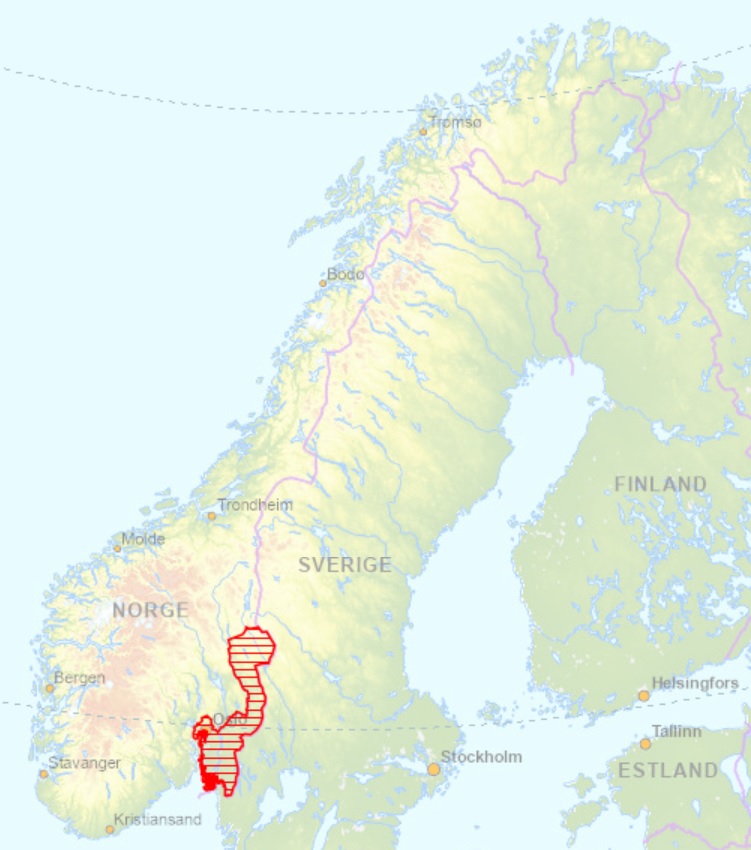 Norsko vyčlenilo pro vlky 5% svého území. Map: Norwegian Environment Agency
Při inventarizaci v roce  2022 bylo nalezeno 87-90 vlků. 
Ale 25 z nich bylo rychle zastřeleno při regulačním lovu.
Je možné střílet i přeshraniční populaci na hranici se Švédskem.
Požadavek je maximálně 4 až 6 vrhů za rok.
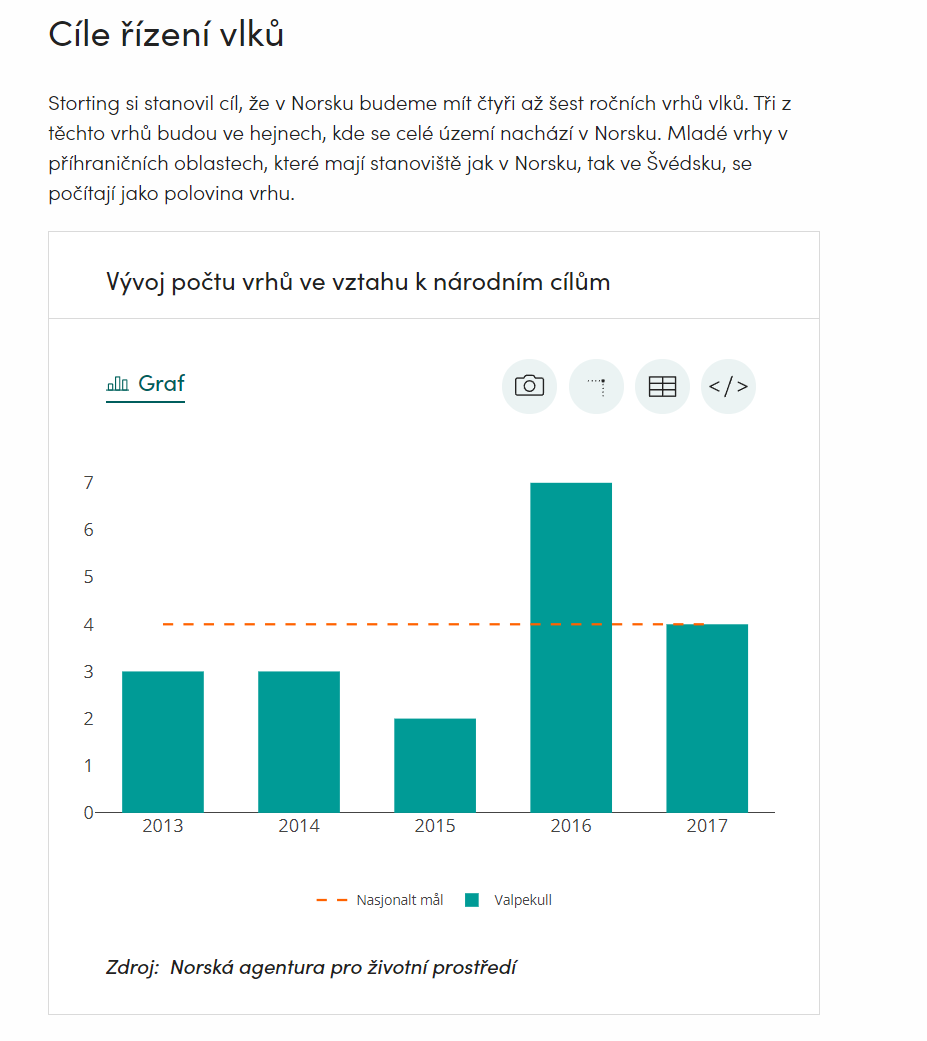 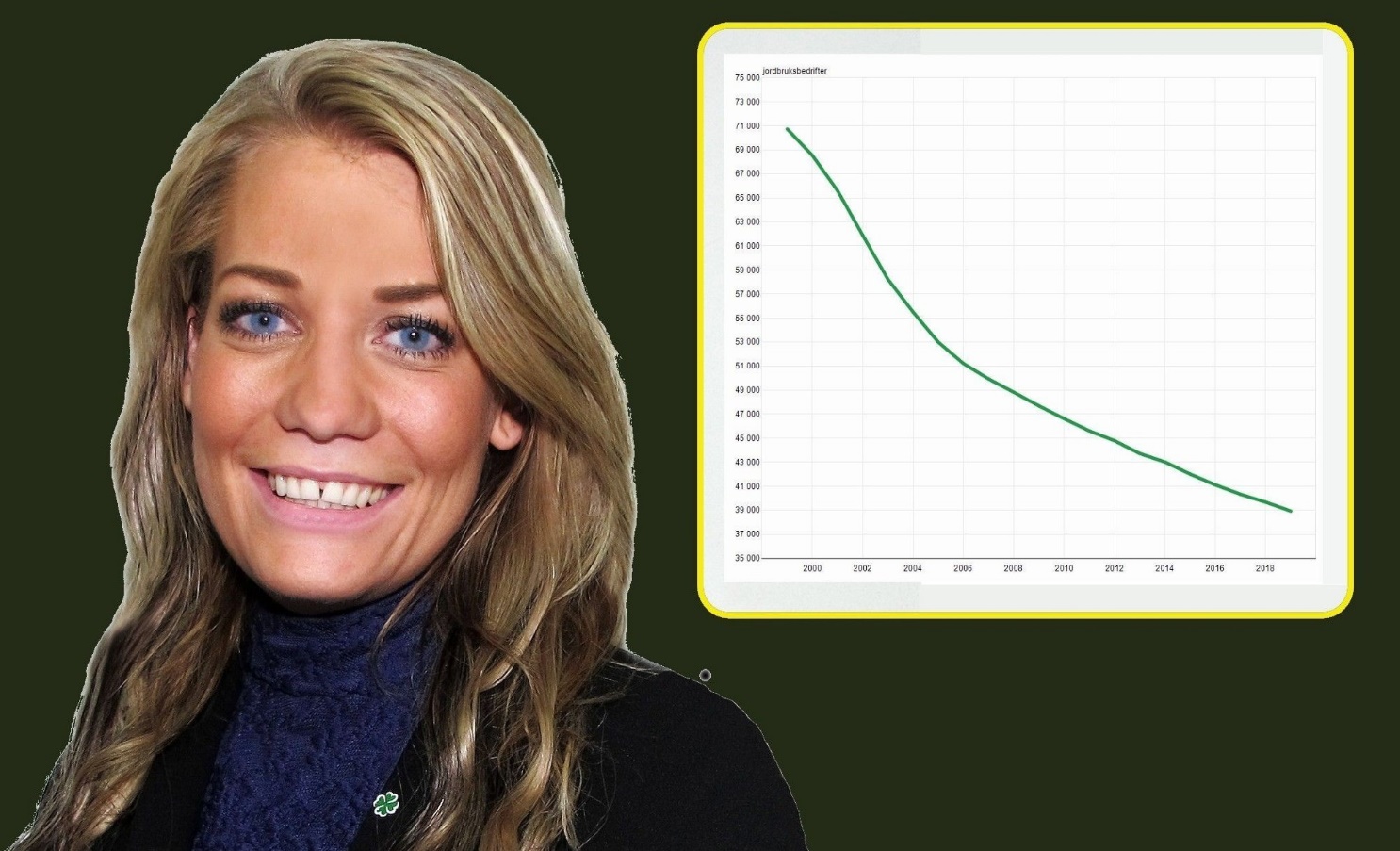 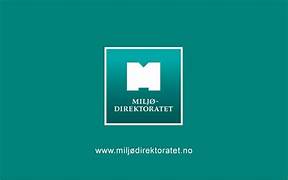 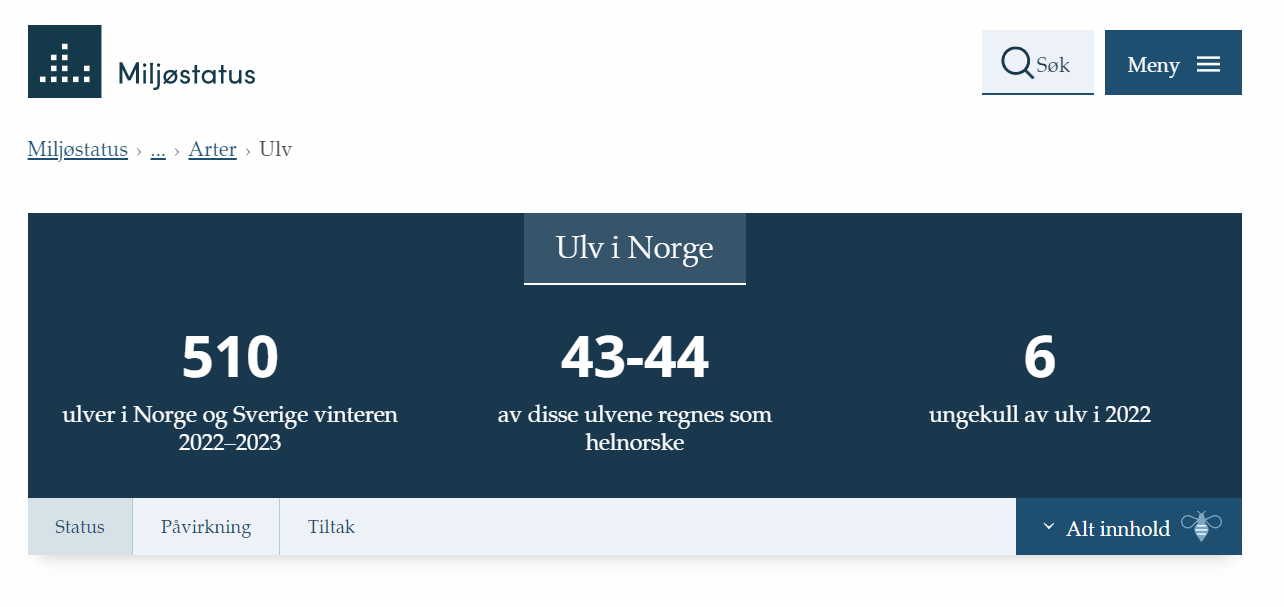 Na politické scéně panuje k přístupů k vlkům většinová shoda. Důvodem jsou obrovské škody a úpadek zemědělství v Norsku přes obrovské dotace.
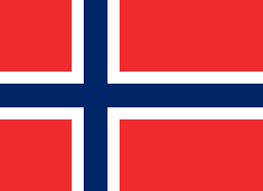 22
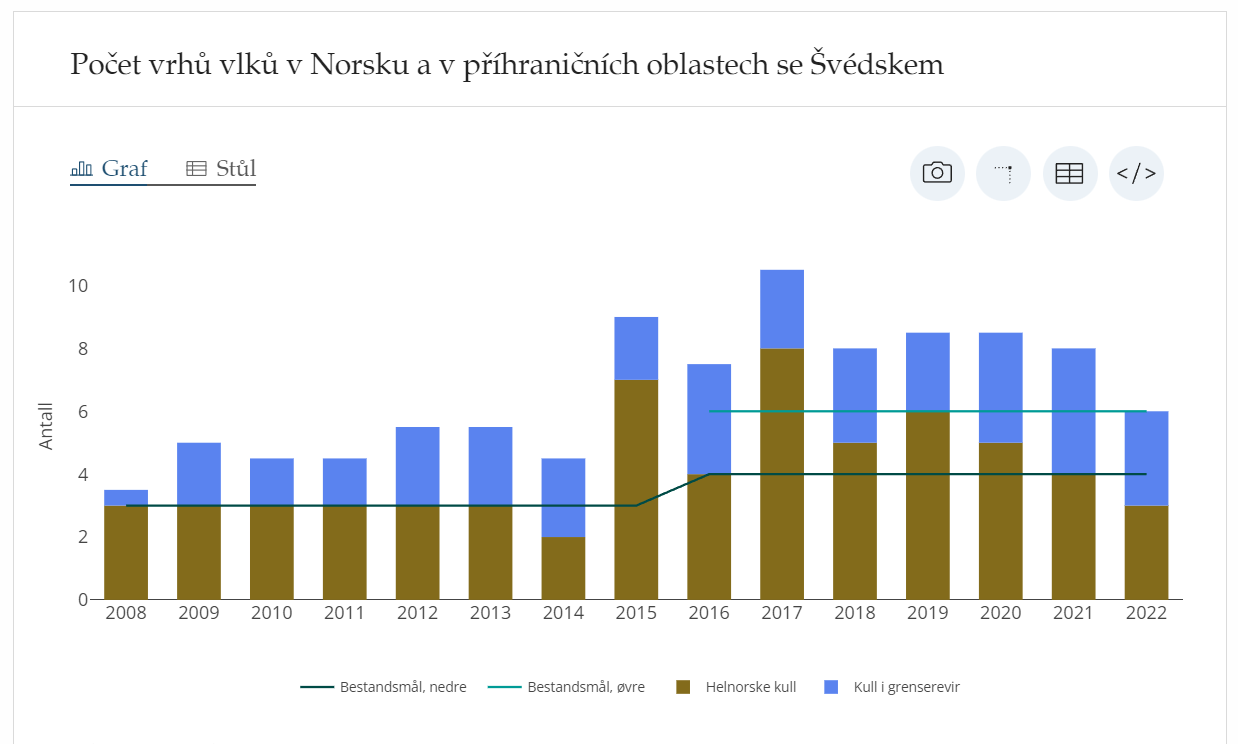 plán                             vrhy v Norsku   vrhy v pohraničí
23
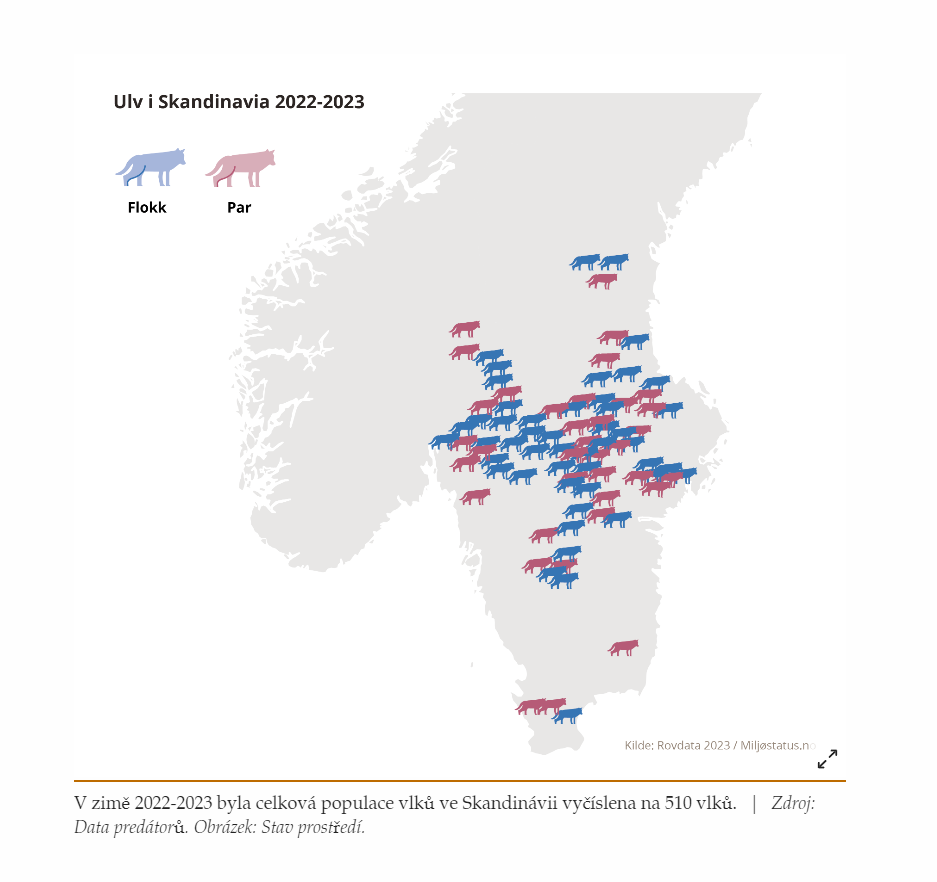 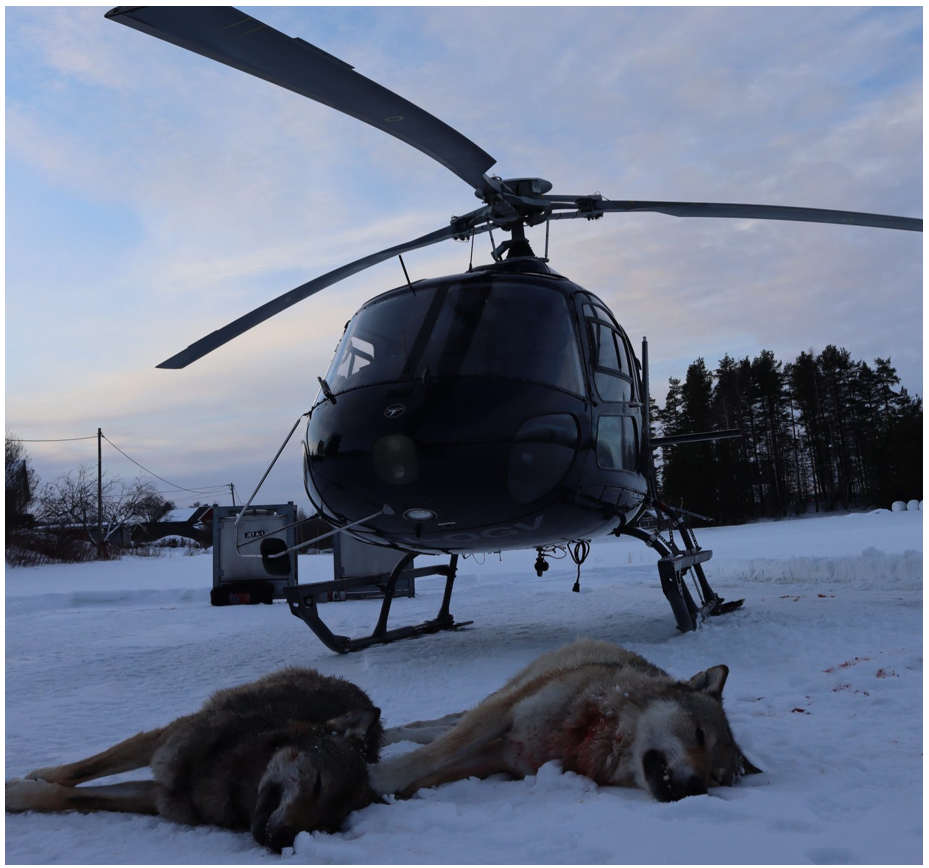 Jakmile populace překročí schválený počet, přikročí se k odstřelu.
https://www.rovdyr.org/
24
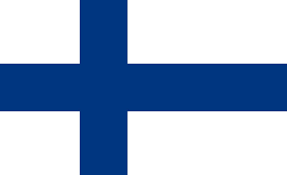 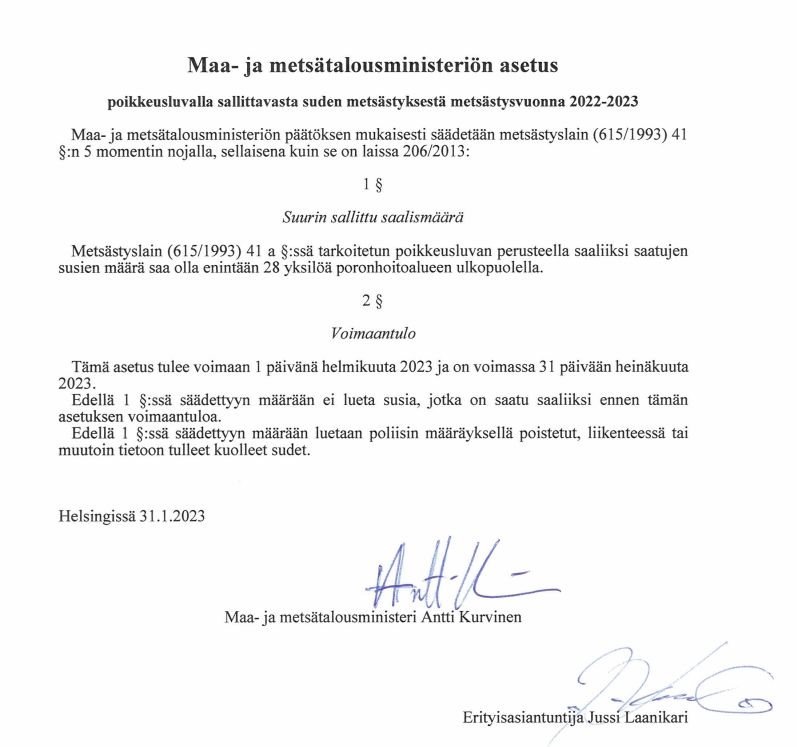 Finsko má na svém území více vlků, než plánovalo. Předloni se tu nacházelo v přibližně 28-30 smečkách 216-246 vlků, a počty těchto zvířat jsou momentálně na stoletém maximu.

Kvóta stanovená ministerstvem na rok 2023 je 31 vlků

v 2022 to bylo 20 vlků (4 smečky) mimo oblast chovu sobů a nevztahovala by se na vlky zabité na policejní příkaz ani na výjimky z důvodu bezpečnosti obyvatel udělené Finskou agenturou pro ochranu přírody.
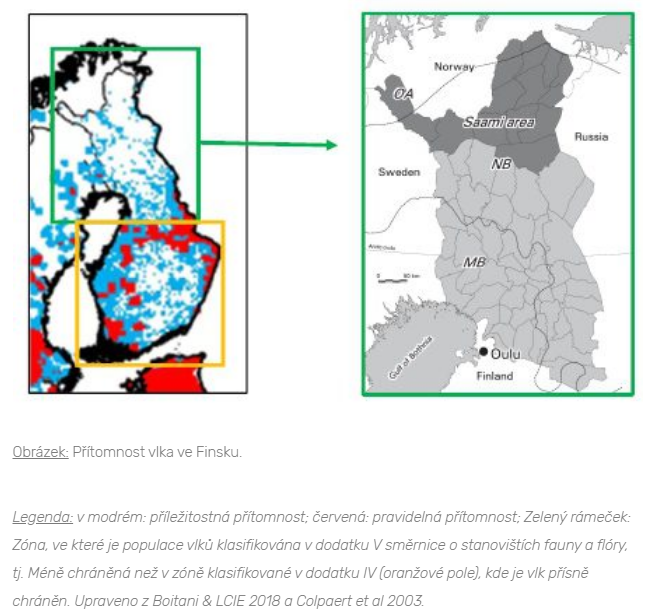 "Lov reguluje růst populace vlků, předchází zraněním domácích zvířat a podporuje problematickou přijatelnost vlků," 
uvedl v tiskové zprávě ministr zemědělství a lesnictví Jari Leppä (Cen).
25
https://valtioneuvosto.fi/-//1410837/suden-kannanhoidollinen-metsastys-kaynnistyy-vuoden-2022-alussa
https://mmm.fi/riista/metsastyksen-rajoittaminen-ja-ministerion-asetukset
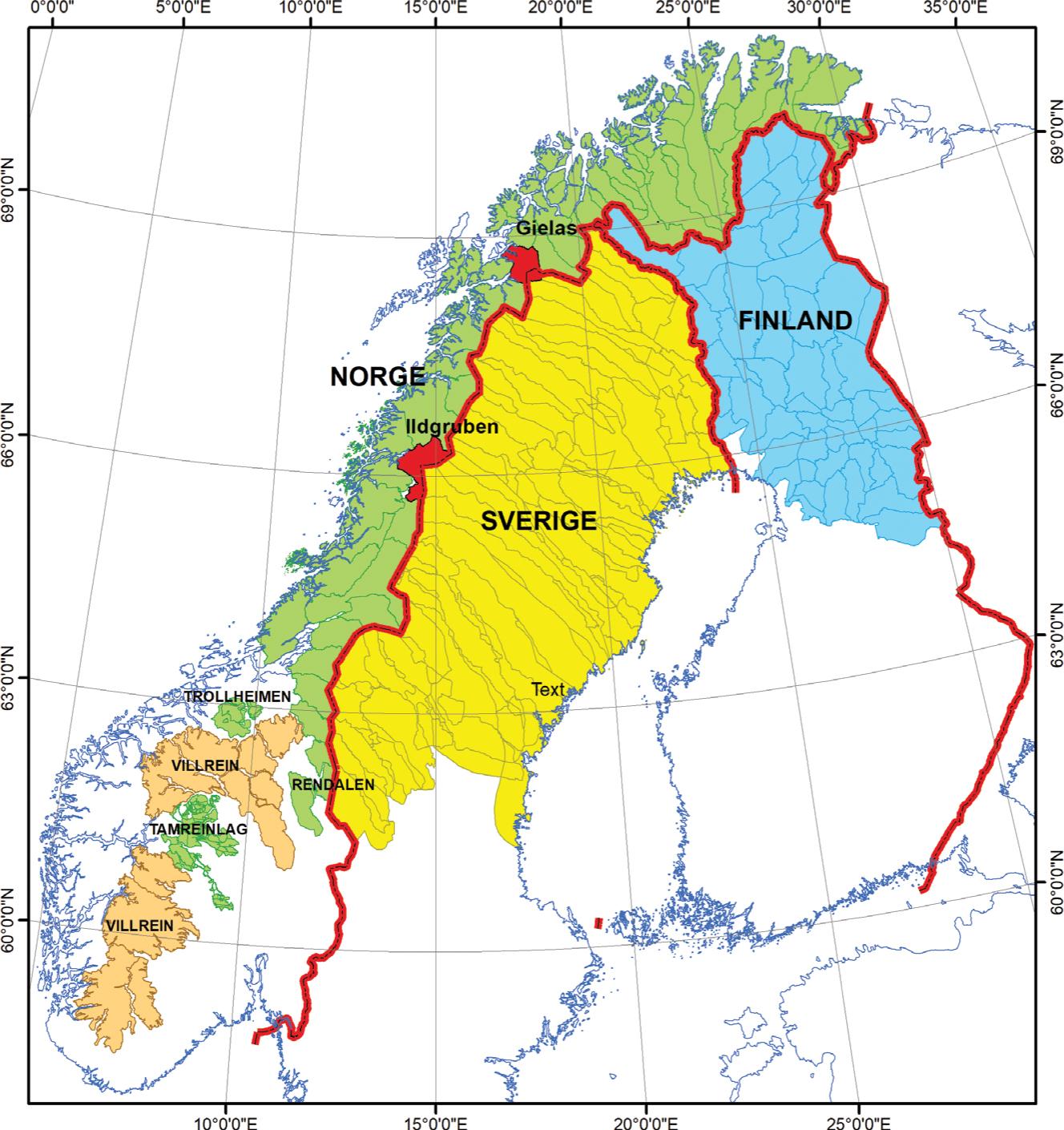 Map: Riseth, J. Å., Eilertsen, S. M. & Johansen, B. (2021). Reindriftas sårbarhet og Norges ansvar. I F. Flemsæter & B. E. Flø (Red.), Utmark i endring (Kap. 2, s. 29–66). Cappelen Damm Akademisk.
V barevně označené oblasti je zakázaná přítomnost rozmnožujících se vlků
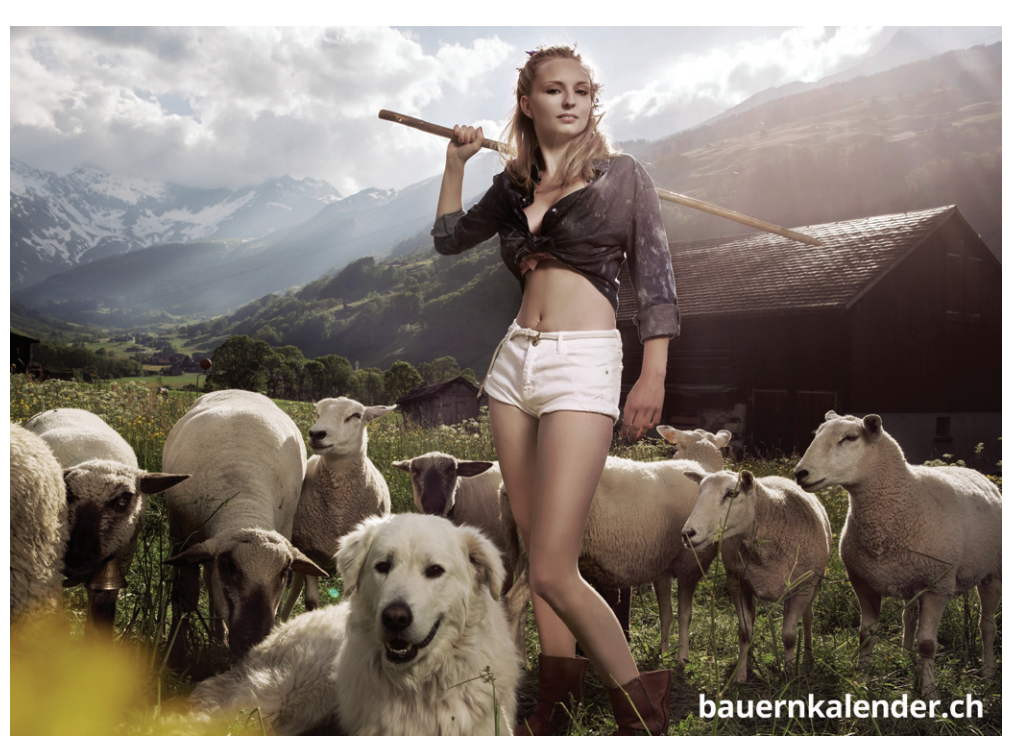 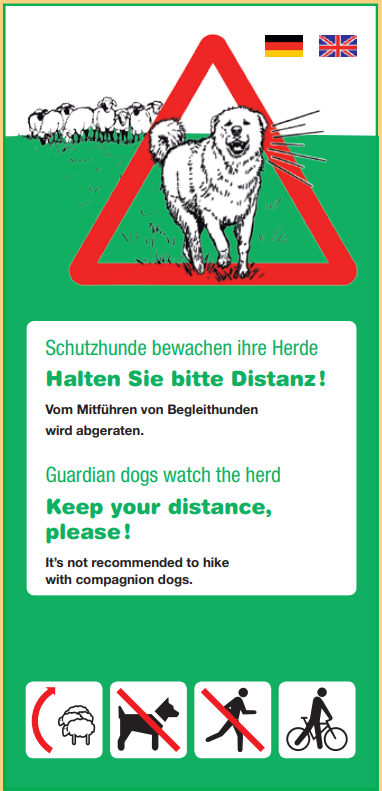 Rozčarované Švýcarsko
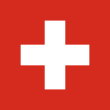 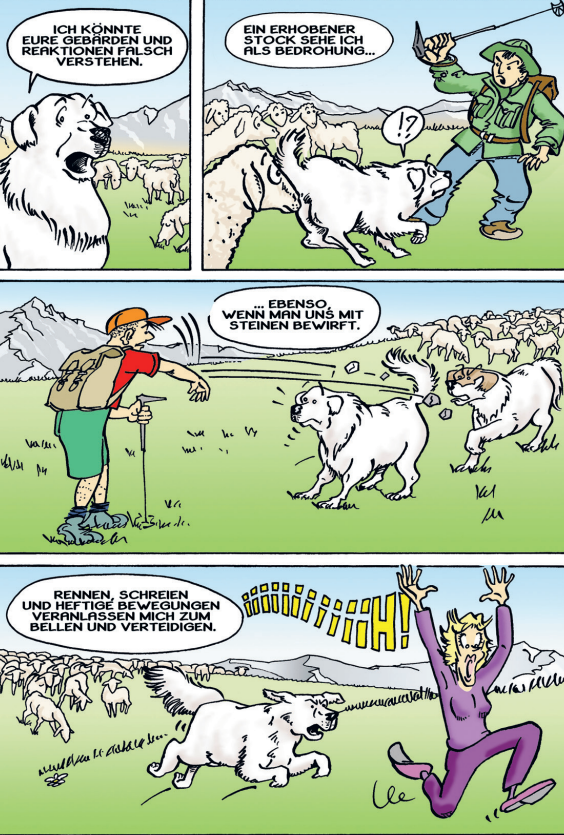 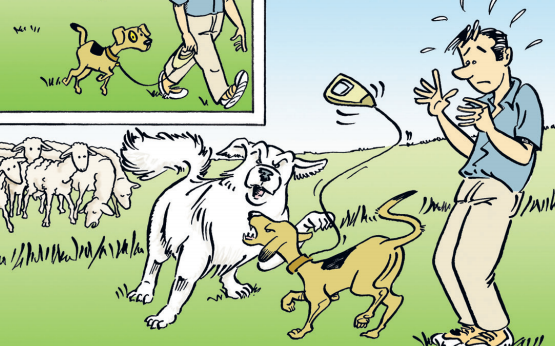 http://www.protectiondestroupeaux.ch/fileadmin/doc/Was_tun/N0063_D_18_WEB_Comic_Herdenschutzhunde.pdf
27
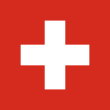 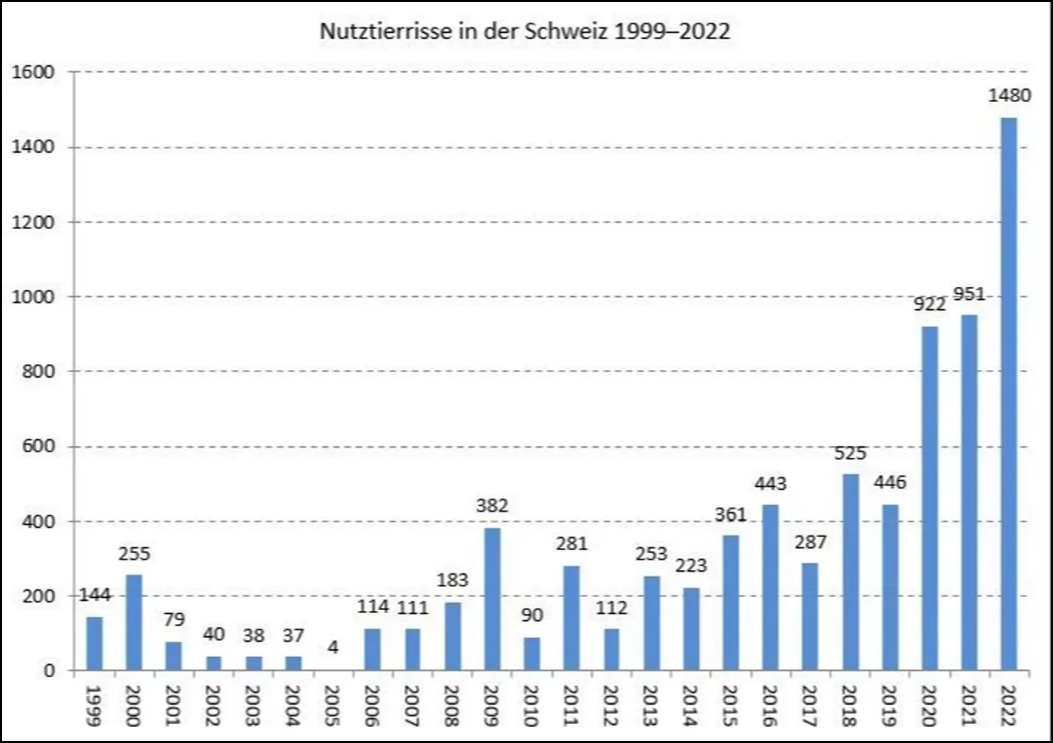 V roce 2022 zabilo ve Švýcarsku 148 vlků 1480 ovcí a skotu! To je nejvyšší číslo za poslední roky.

Švýcarský stát utratí ročně 500 000 CHF za sledování vlků.
 
To znamená, že na pozorování každého vlka ve Švýcarsku utratí stát 85 000 Kč za rok.
Švýcarský Parlament schválil v roce 2022 možnost preventivně střílet vlky


Jednotlivé kantony budou mít možnost regulovat vlky od 1. září do 31. ledna.

Parlament chce, aby vlci byli preventivně zastřeleni, pokud by mohli způsobit škody nebo ohrozit lidi. 
Po Státní radě o tom rozhodla i Národní rada.
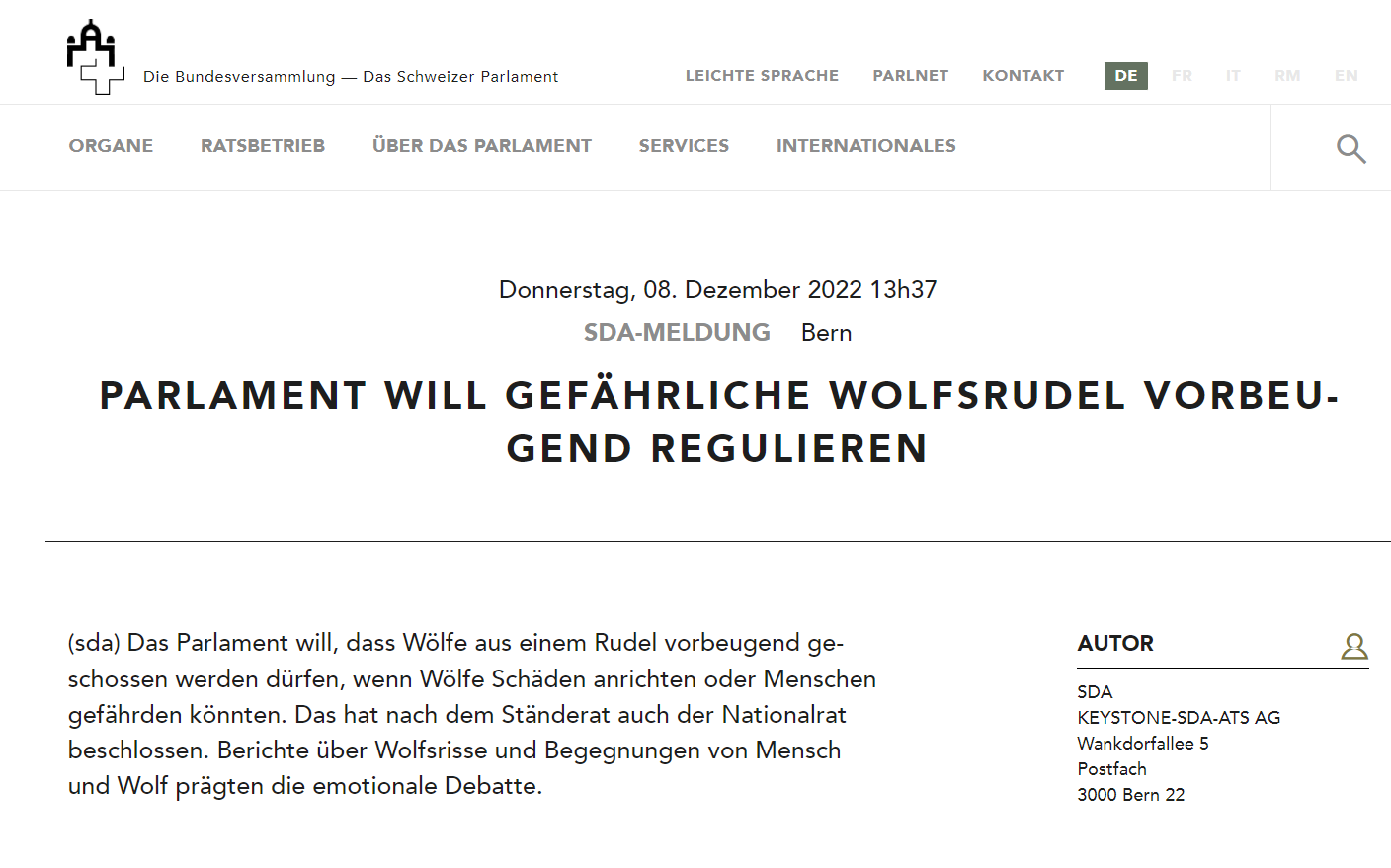 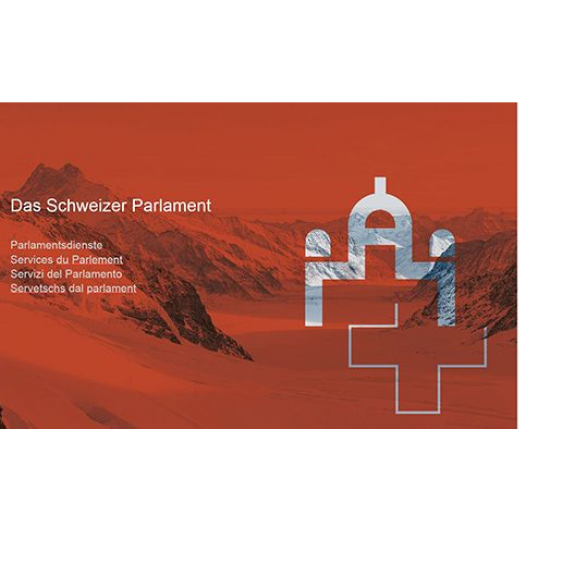 29
https://www.parlament.ch/de/services/news/Seiten/2022/20221208133736979194158159038_bsd098.aspx
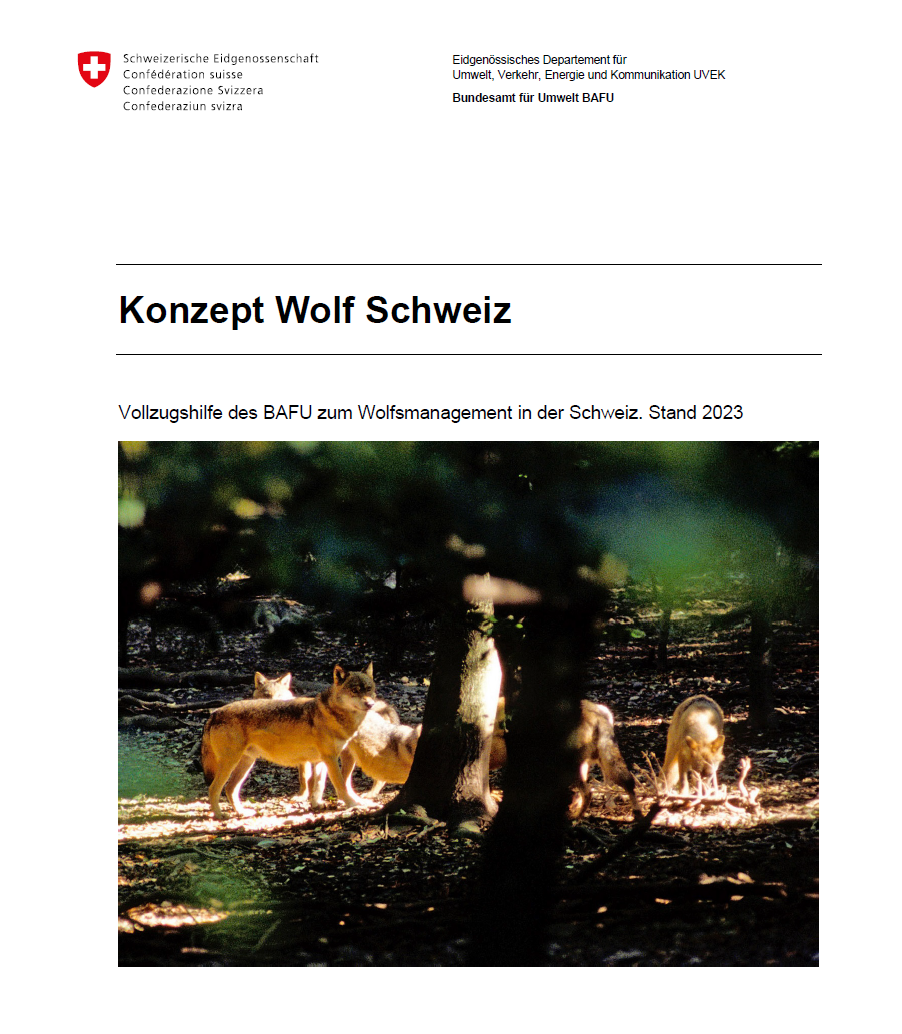 Cílem řízení vlků je vytvořit rámcové podmínky pro řešení problémů s jejich  rostoucí populací ve Švýcarsku.   

Jde zejména o zajištění ochrany volně žijících zvířat a pasených zvířat a zároveň zohlednění obav obyvatel.
30
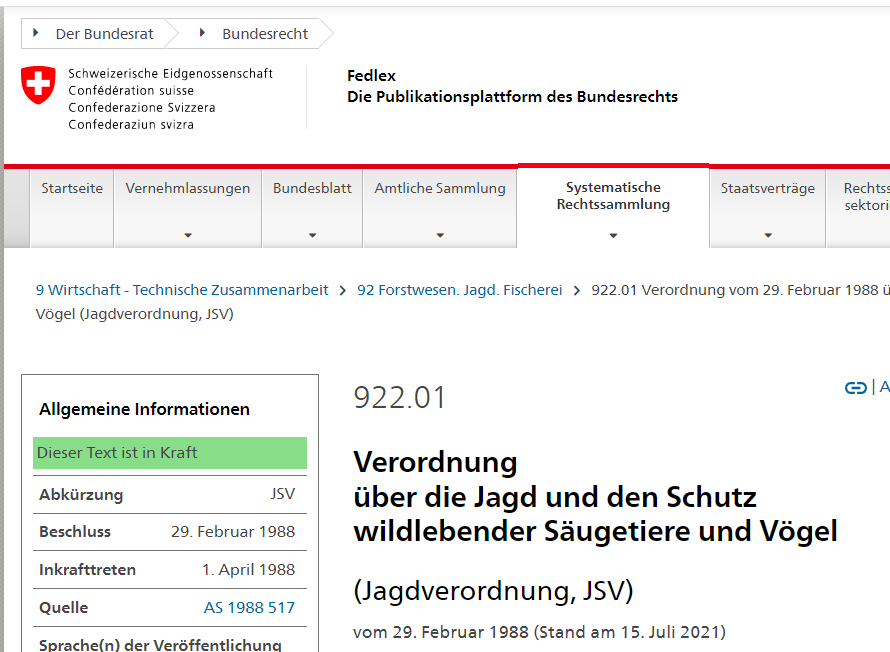 Kanton vydá vlky k odstřelu, když způsobují značné škody na hospodářských zvířatech.
2 Významné škody na hospodářských zvířatech způsobené vlkem nastanou, pokud jsou v jeho areálu:
A. během čtyř měsíců je usmrceno nejméně 25 hospodářských zvířat;
B. během měsíce je zabito nejméně 15 hospodářských zvířat; nebo
C. Nejméně 10 hospodářských zvířat je zabito do čtyř měsíců od předchozích škod způsobených vlky. 
3  V případě skotu a koní a také lam dochází ke značným škodám, pokud jsou během čtyř měsíců jedním vlkem zabita alespoň dvě hospodářská zvířata.
Novelizovaná vyhláška od 1.7.2023 umožňuje střílet vlky, pokud místo dosavadních 15 zabili alespoň 6 ovcí nebo koz, případně jednu krávu nebo jednoho koně.
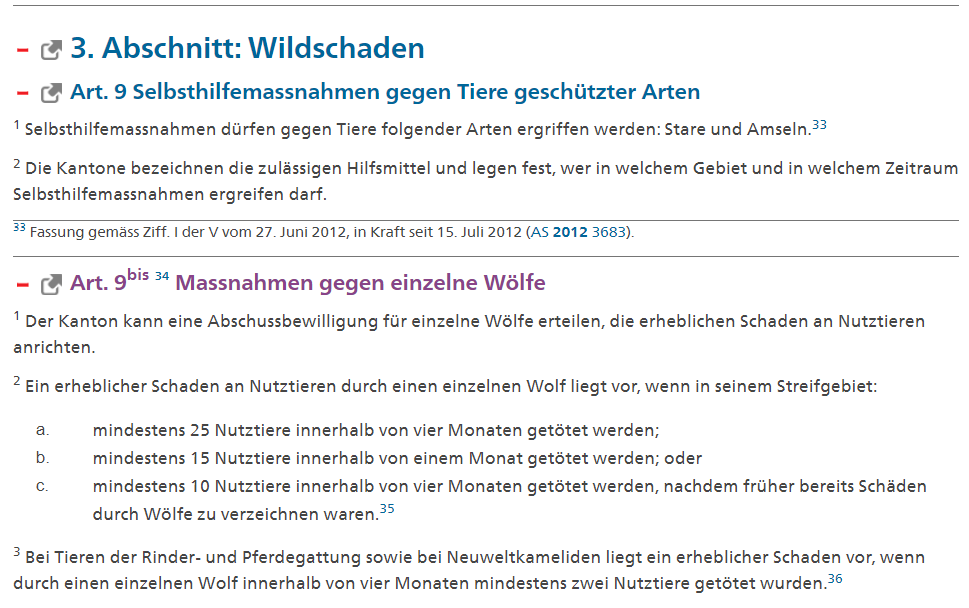 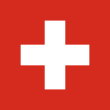 https://www.uvek.admin.ch/uvek/de/home/uvek/medien/medienmitteilungen.msg-id-95521.html
31
https://www.fedlex.admin.ch/eli/cc/1988/517_517_517/de#art_9_bis
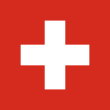 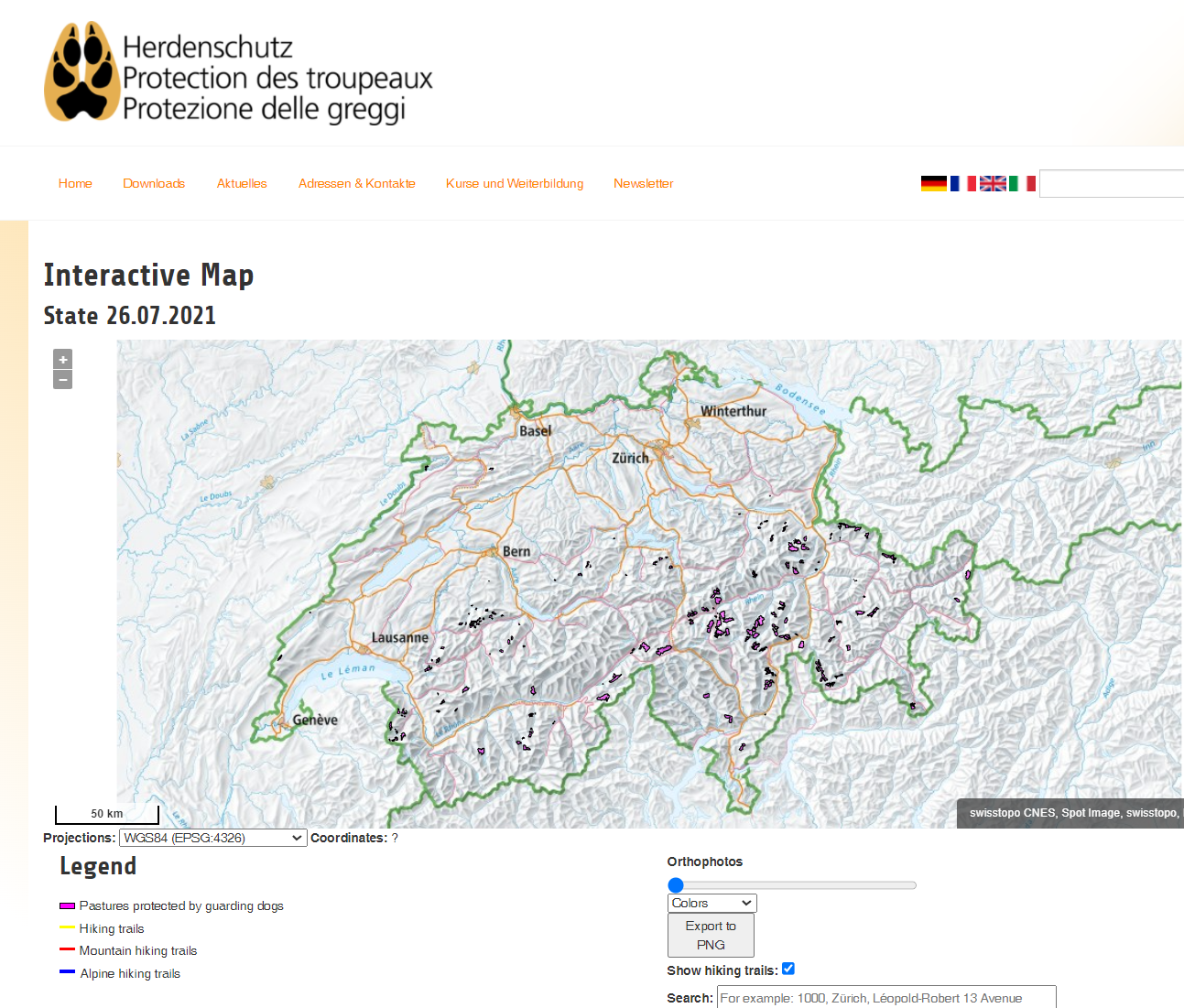 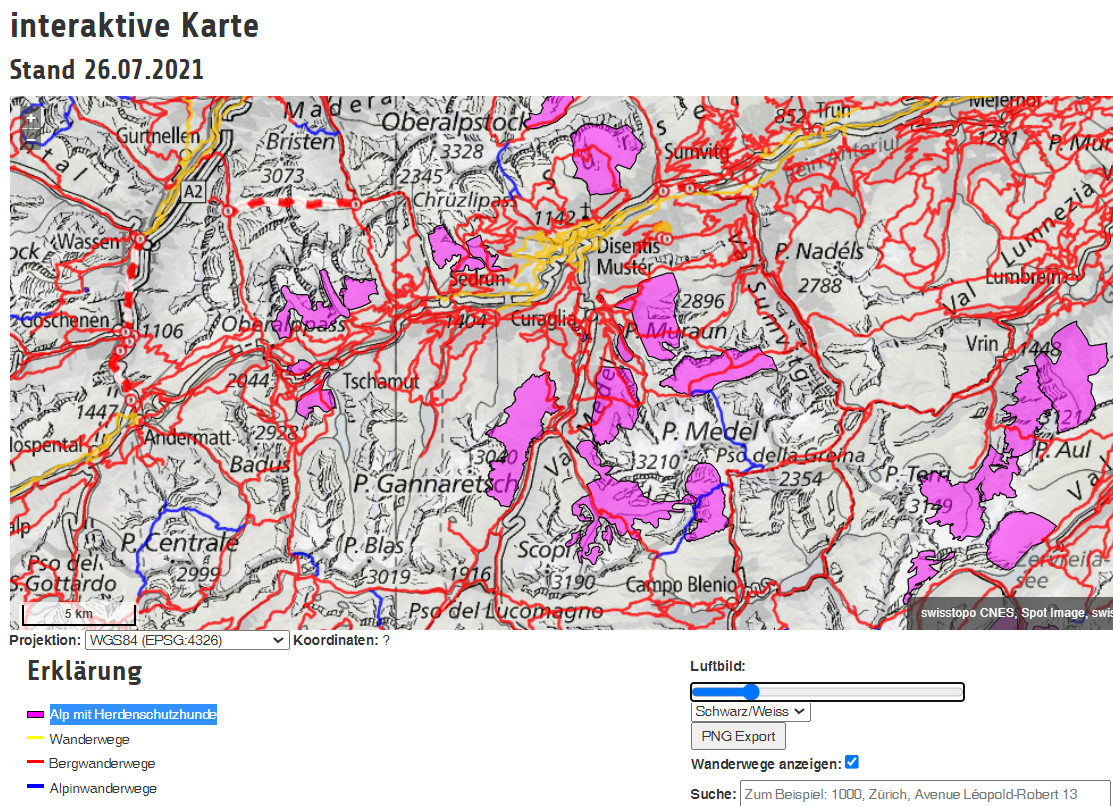 Před vycházkou do hor se turisté mohou na uvedené mapě dozvědět o přítomnosti pasteveckých psů (pro podrobnější informace klikněte na fialové oblasti). Obecně tito psi hlídají stádo ovcí po celé letní období, které v nižších polohách trvá od poloviny května do konce září. Tato mapa zobrazuje pouze místa, na kterých pracují oficiální psi pro ochranu hospodářských zvířat.
32
http://www.protectiondestroupeaux.ch/en/map/
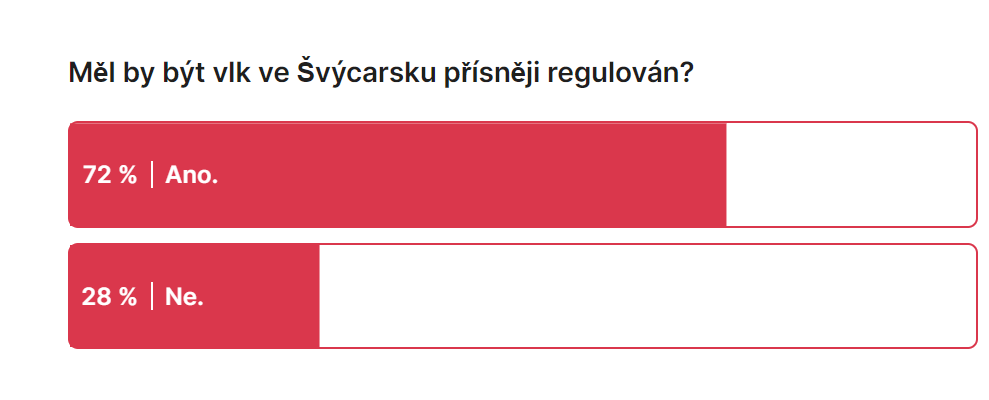 33
Švýcarský biolog a ekolog Marcel Züger pozorně sleduje vývoj kolem vlků a má návrhy na řešení. Ochrana stád nefunguje dostatečně. Podle něj se vlk rychle učí a je nám stále blíž.

„To, co se dnes v Evropě děje, je takzvaná habituace,“ vysvětluje Züger nebezpečný přístup aktivistů k vlkům. 
„Přirozený vlk se stává kulturním vlkem, který nemá důvod zdržovat se mimo oblast lidského osídlení. “

 Habituace je nejjednodušším druhem učení, znamená úbytek reakce na opakování téhož podnětu
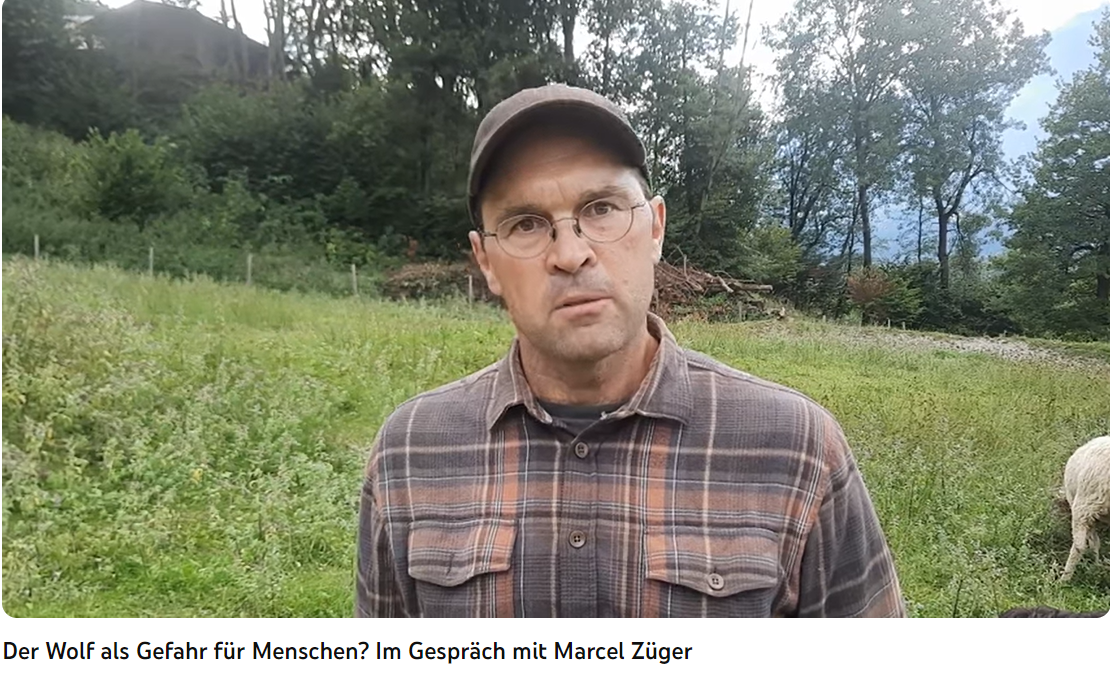 Vlk jako nebezpečí pro člověka?
„Vlčí smečka je jako skupina teenagerů, jako mládežnický gang ve velkoměstě. 
Testují co si mohou dovolit a když necítí hranice, jdou dál. 
Být plachý byl pro vlky jediný způsob, jak přežít po tisíciletí, když byli loveni. 
Dnes už není strach z lidí výhodou. 
Naopak. Učíme vlky, že svět patří drzým."
https://www.blick.ch/schweiz/graubuenden/nach-wolfs-vorfall-am-piz-beverin-warnt-biologe-marcel-zueger-wird-nichts-getan-sind-die-woelfe-bald-in-den-doerfern-id16797583.html
https://www.stgallerbauer.ch/tiere/wer-woelfe-will-muss-die-kosten-tragen/
https://www.youtube.com/watch?v=NLmOv_AqGxI                                                                                                                                       https://cs.wikipedia.org/wiki/Habituace
34
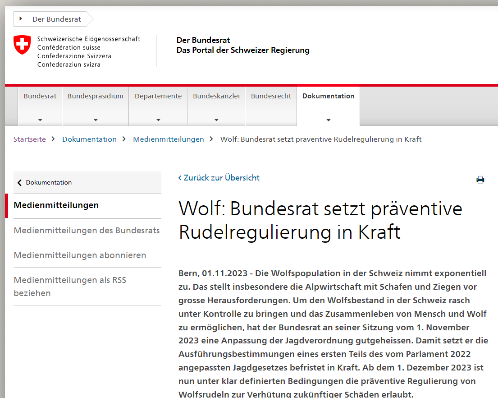 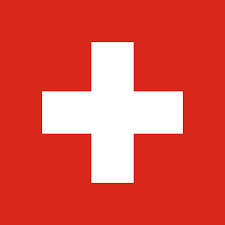 AKTUALITA z 1.11.2023
70 procent vlků ve Švýcarsku bude zastřeleno


Spolkový úřad pro životní prostředí (BAFU) chce skoncovat s většinou vlků ve Švýcarsku. 

Celá Spolková rada (Bundesrat - vláda Švýcarské konfederace)ve středu 1.listopadu 2023 schválila úpravu mysliveckého zákona. 
Kantony nyní mohou preventivně zabíjet vlky, aby se předešlo možným škodám – a to nejen poté, co ke škodě došlo.

Ve Švýcarsku možná žije až 300 vlků ve 32 smečkách. Všechny tyto smečky kromě 12 mají být vyhubeny a populace se má snížit o 70 procent – ​​preventivně, aniž by některý z těchto vlků předtím zabil hospodářská zvířata, jako jsou ovce nebo skot.

Přísnější regulace způsobí, že vlci budou plaší a vyhnou se stádům dobytka a lidským sídlům
35
https://www.blick.ch/politik/medienkonferenz-um-15-uhr-roesti-stellt-seine-wolfs-abschussplaene-vor-id19100803.html
https://www.admin.ch/gov/de/start/dokumentation/medienmitteilungen.msg-id-98407.html
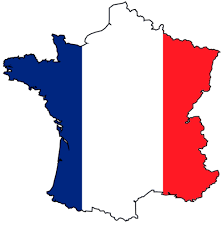 Situace ve Francii
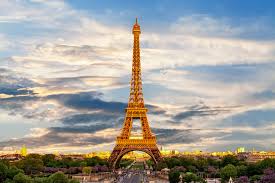 Jen v roce 2022 ve Francii náklady na ochranu stád dosáhly 44 milionů EUR (1,1 miliardu korun), 80 % hradí stát.
Odškodnění za zvířata uznaná za zabitá vlky stála stát v roce 2022 přibližně 3,5 milionu EUR (90 mil korun).
 
V roce 2021 bylo financováno státem 5 642 pasteveckých psů (v roce 2020 jich bylo 4 920).
Od roku 2010 uzavírají chovatelé hospodářských zvířat "smlouvy o ochraně", financované státem a místními orgány.
V roce 2020 bylo 2790 smluv na ochranu stád.

K zastavení prudkého růstu škod přispěla teprve v roce 2018 obranná střelba vlků, kteří útočí na stáda.
Pro rok 2023 je plánovaná kvóta odstřelu vlků  na 209 kusů.
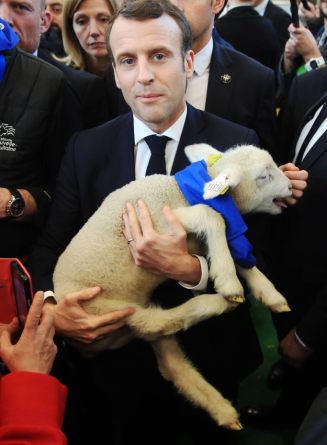 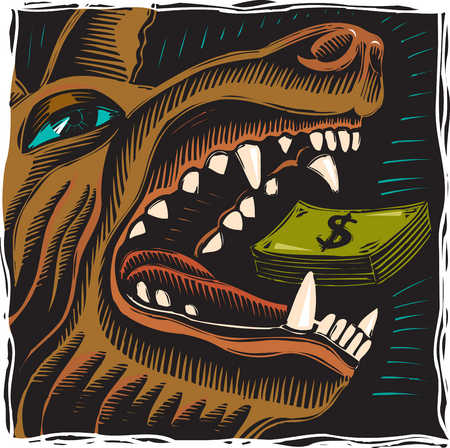 https://www.leseleveursfaceauxpredateurs.fr/wp-content/uploads/2023/07/Dossier-2022_Pastoralisme-en-danger-FNO-web.pdf
36
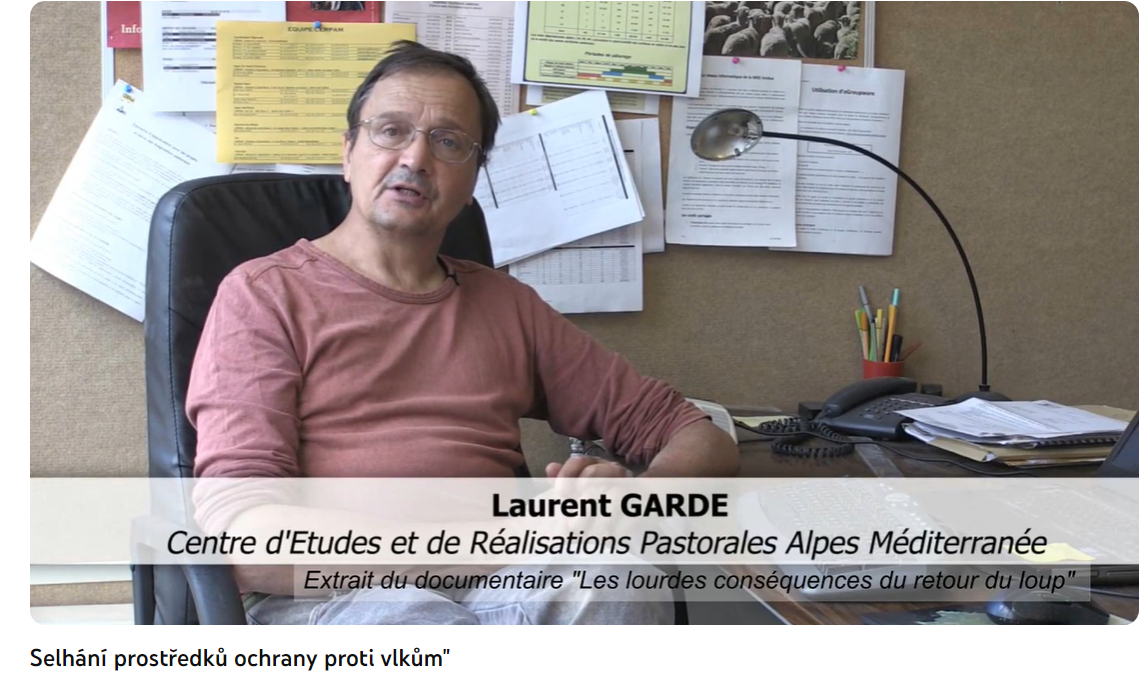 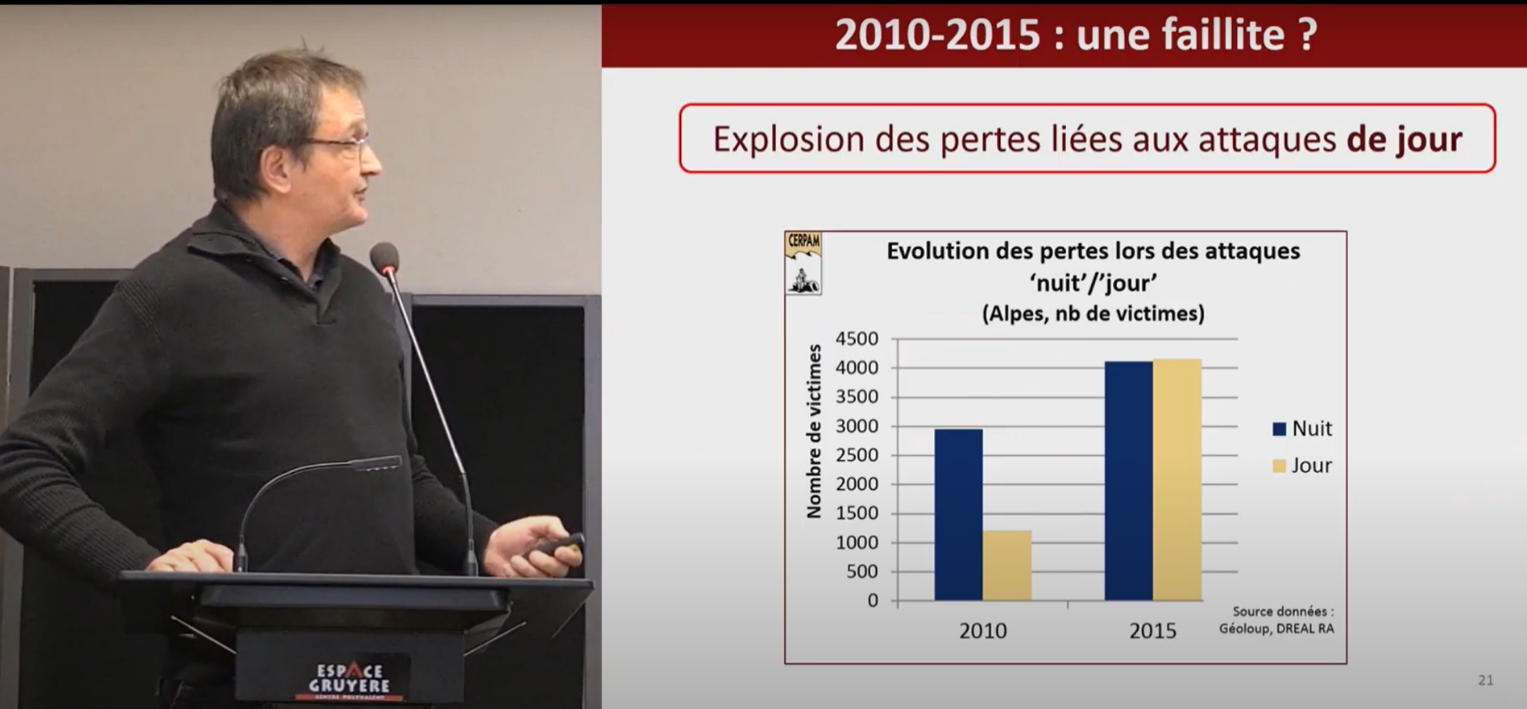 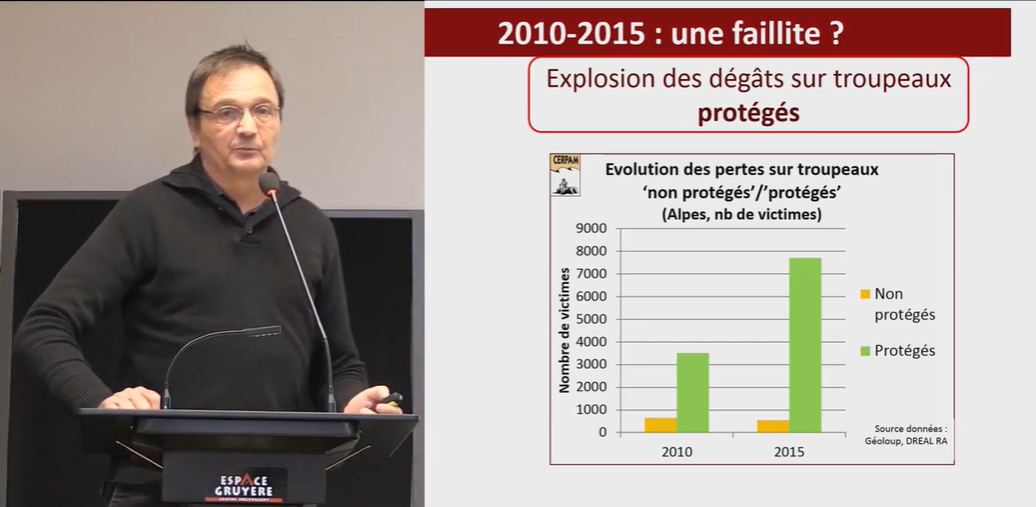 Podle OFB  (Úřadu pro francouzskou biologickou rozmanitost) vlci každý rok zabíjí kolem 12 000 domácích zvířat . To jsou oficiální údaje, ale daleko od reality. 
Skutečný počet obětí se pohybuje kolem 18 000 zvířat. 
Všeobecně se uznává, že na každá dvě zabitá zvířata je třetí ztraceno, ale není započítáno a kompenzováno
37
https://www.youtube.com/watch?v=1siSZMJGMRs&t=119s
https://leloupdanslabergerie.fr/
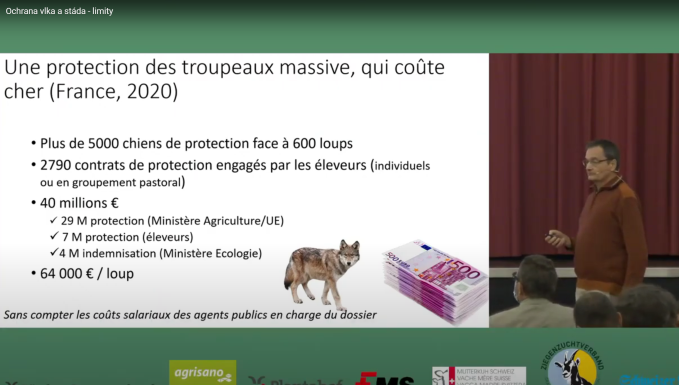 Ministerstvo zemědělství




Chovatelé

Kompenzace
Každý vlk stál v roce 2020 Francii v přepočtu   1 600 000 Kč přímých nákladů
38
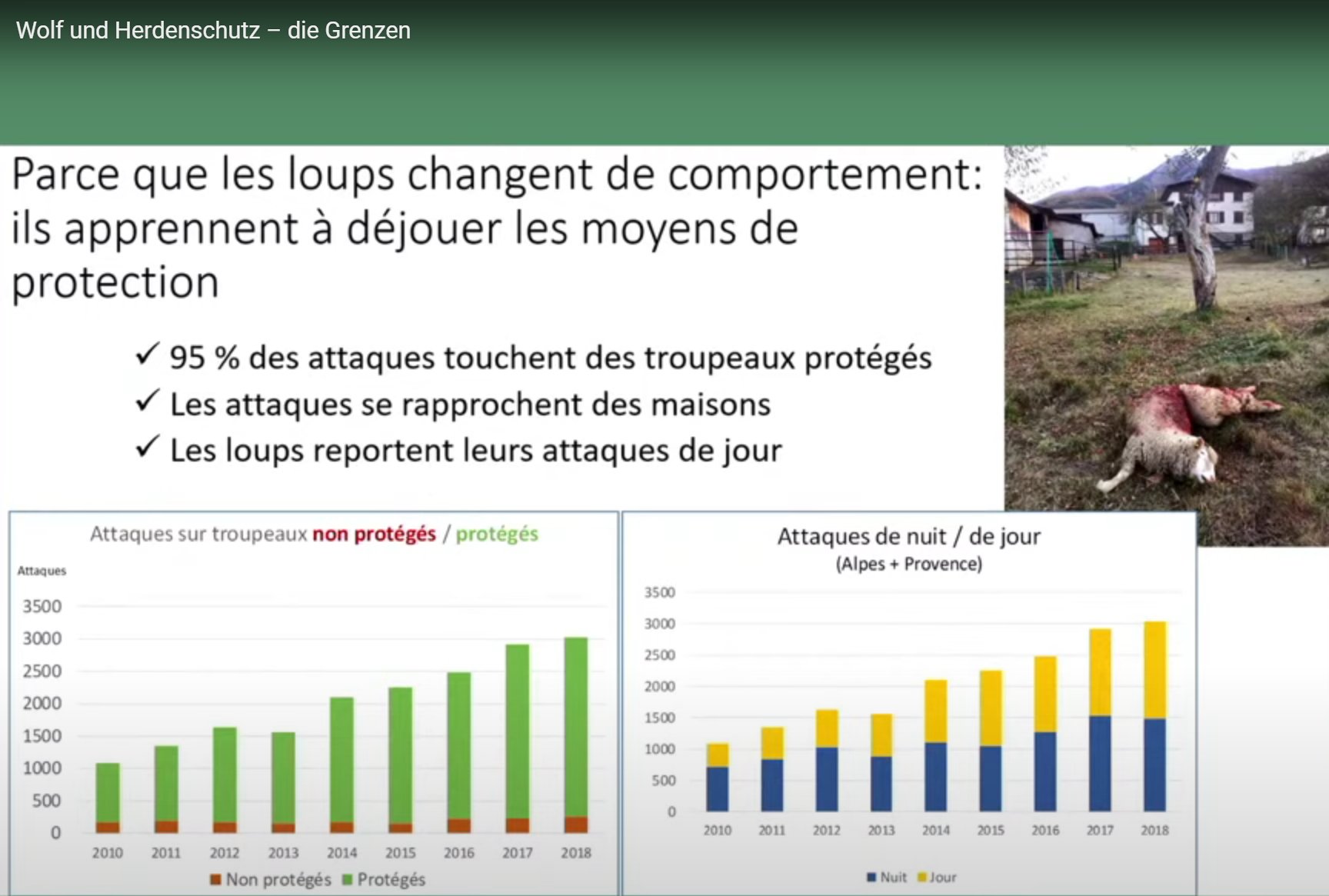 39
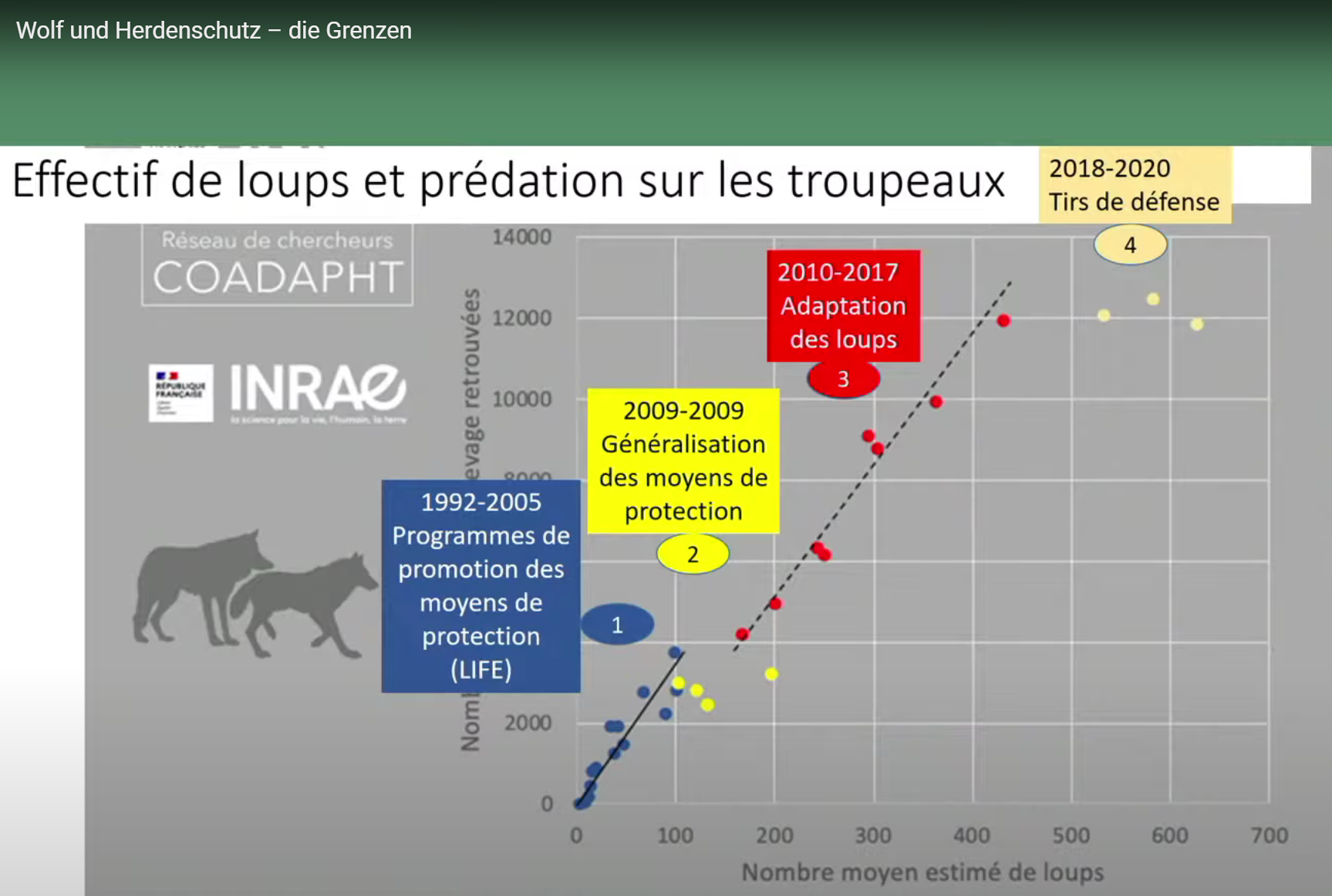 Dne 29. srpna 2021 se ve Švýcarsku konala mezinárodní konference o pastevním chovu zvířat a vlcích s názvem „Wolf und Hedenschutz - die Grenzen“  (Vlk a ochrana stád - hranice), která umožnila sdílet švýcarské, německé a francouzské zkušenosti.

Vystoupil Dr. Laurent Garde z Francie, doktor ekologie a antropologie, který pracuje ve Výzkumném ústavu pastevního managementu v Alpách (CERPAM) a je považován za jednoho z nejlepších odborníků na ochranu stád v Evropě.
Pracuje na výzkumu a praktickém provádění opatření na ochranu stád ve Francii již 20 let. 
Prezentoval jasná fakta.

Bez fatálního zásahu se vlci přizpůsobí ochranným opatřením.
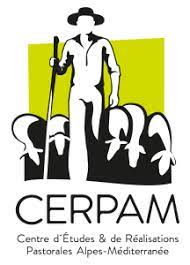 40
https://www.youtube.com/watch?v=PtccfgiYYEM)
Vývoj přímých nákladů na vlky ve Francii – odškodnění za oběti a pomoc státu při implementaci prostředků ochrany
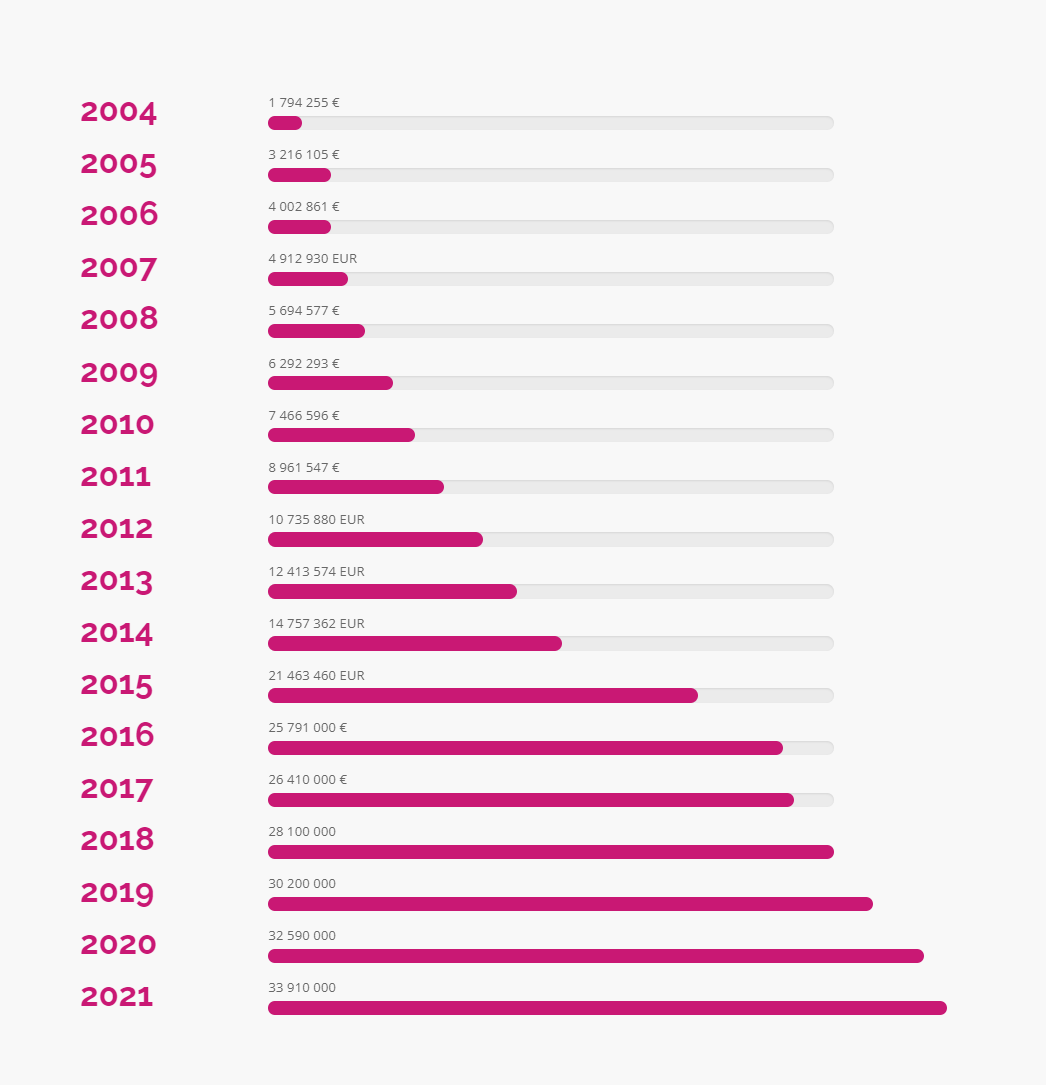 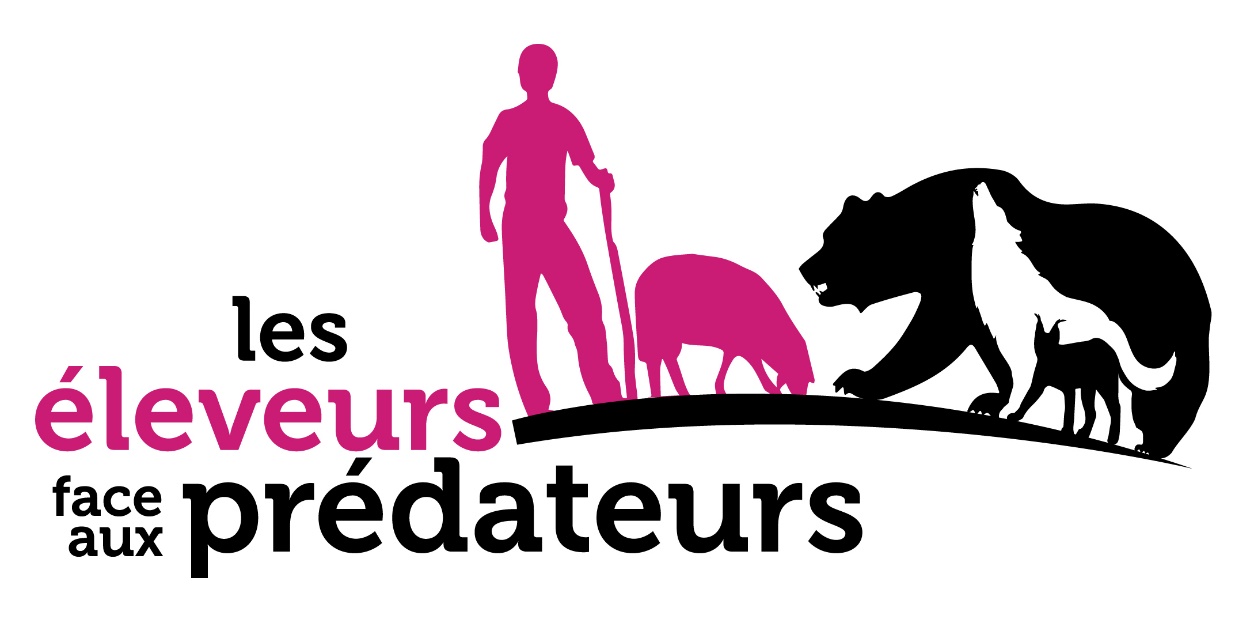 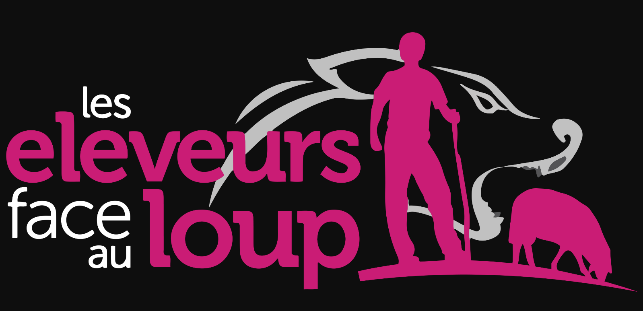 41
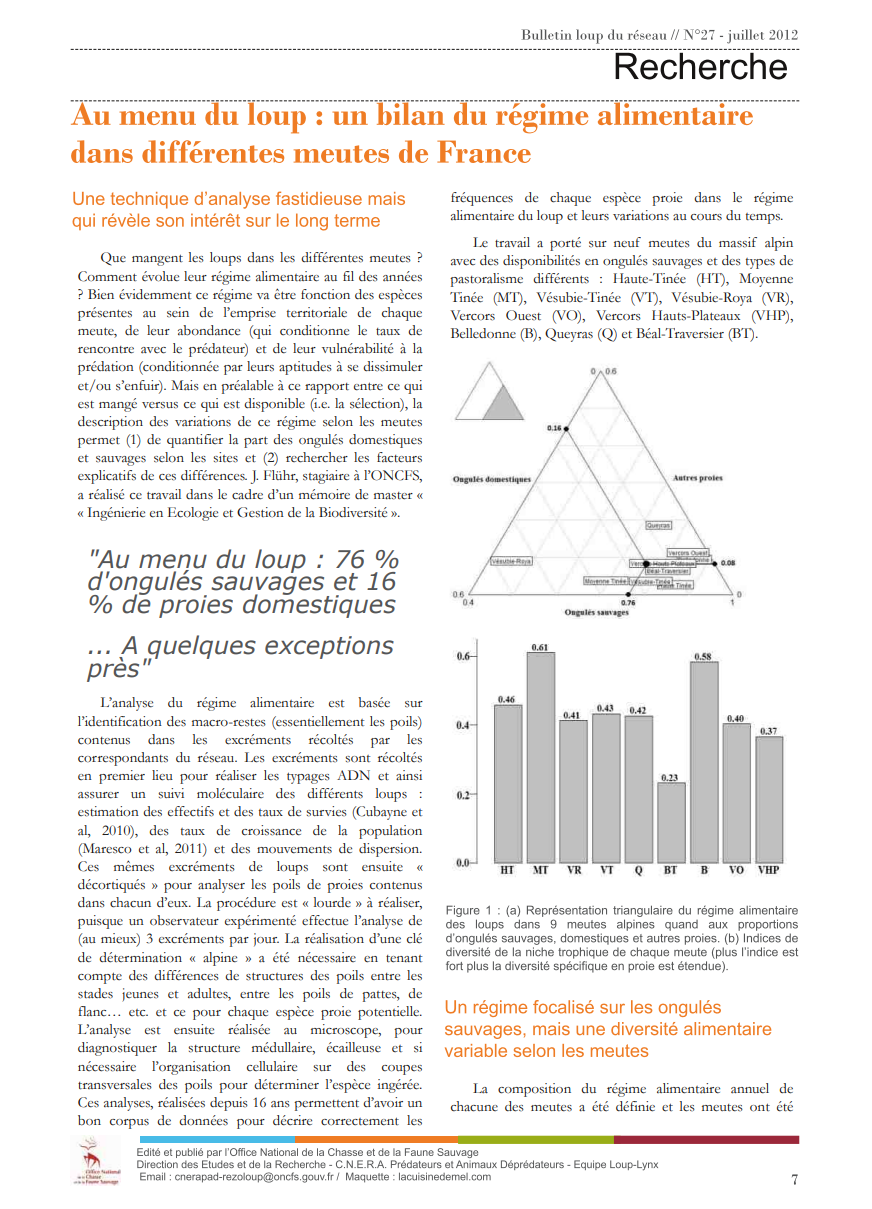 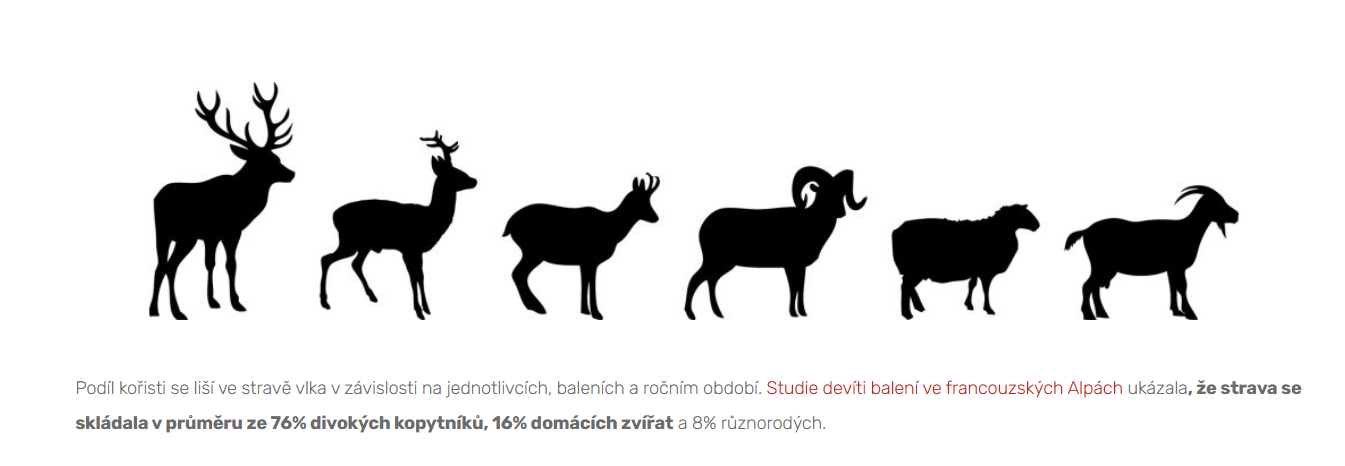 Podle studie „Na vlčím jídelníčku: přehled jídelníčku různých vlčích smeček ve Francii“  se potrava vlků skládá v průměru z 16 % domácích zvířat. Záleží na ročním období a chování jednotlivých smeček.
Le loup | OFB | Le loup en France (loupfrance.fr) 
Bulletin-Reseau-Loup-2012-N27_regime.alimentaire.pdf (loupfrance.fr)
42
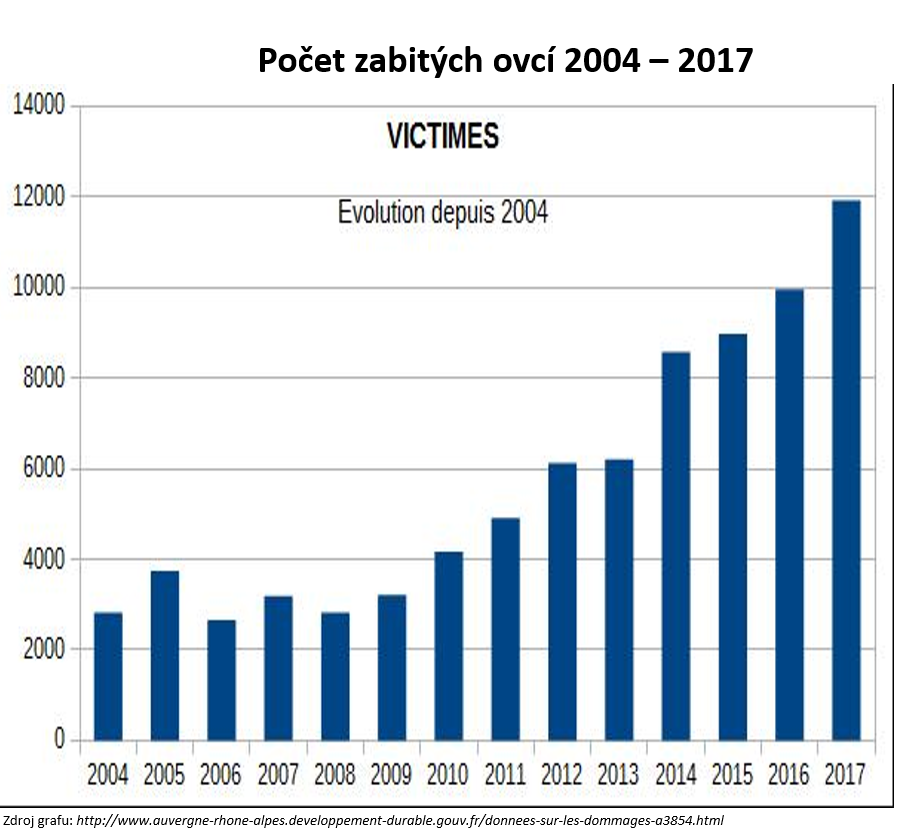 43
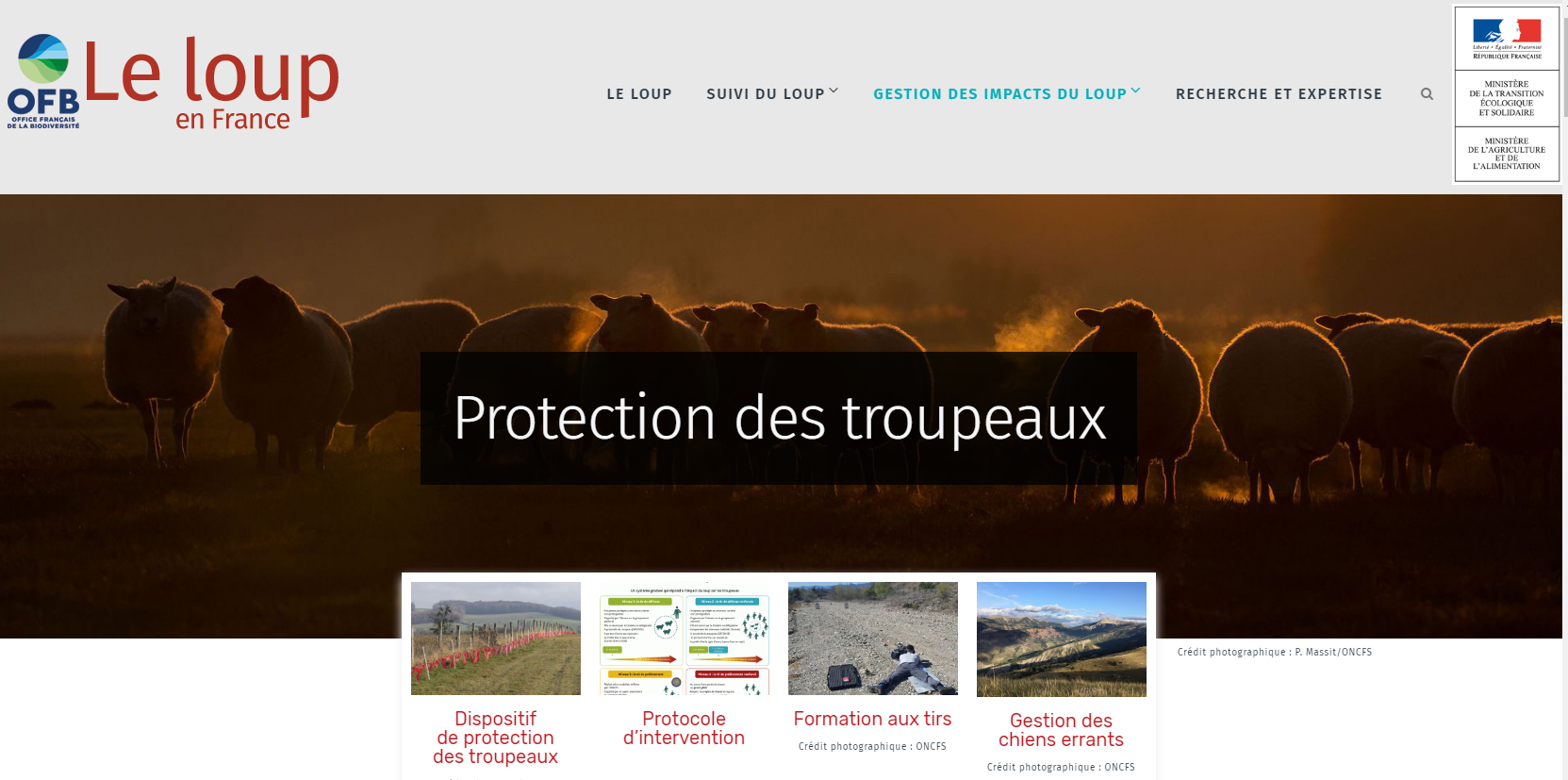 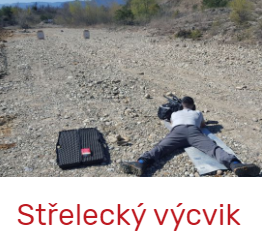 44
https://www.loupfrance.fr/gestion-des-impacts-du-loup/protection-des-troupeaux/
Podle oficiálních údajů z Francie teprve střelba pomohla zastavit vzrůstající počet útoků a zabitých zvířat
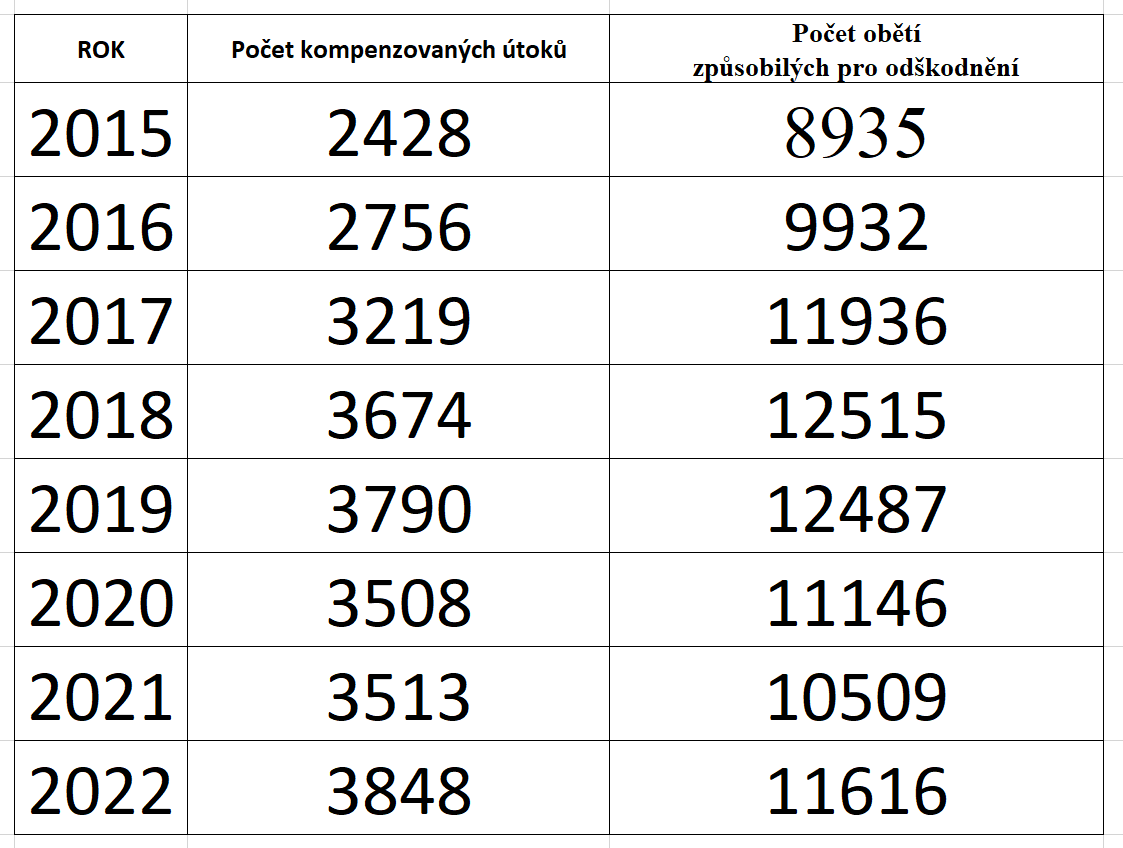 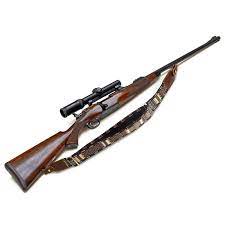 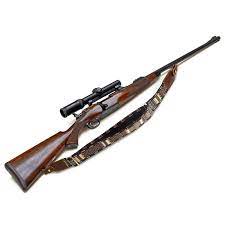 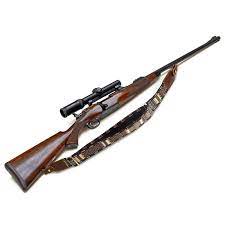 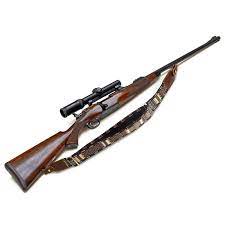 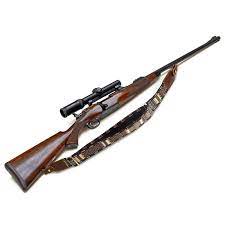 45
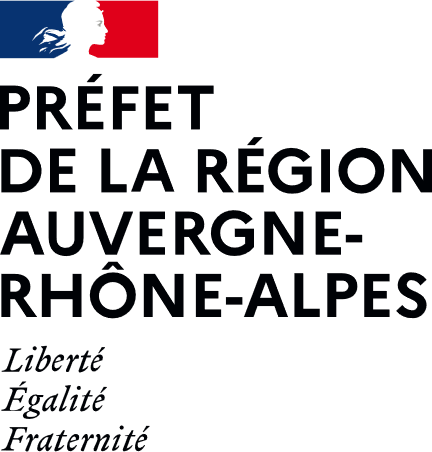 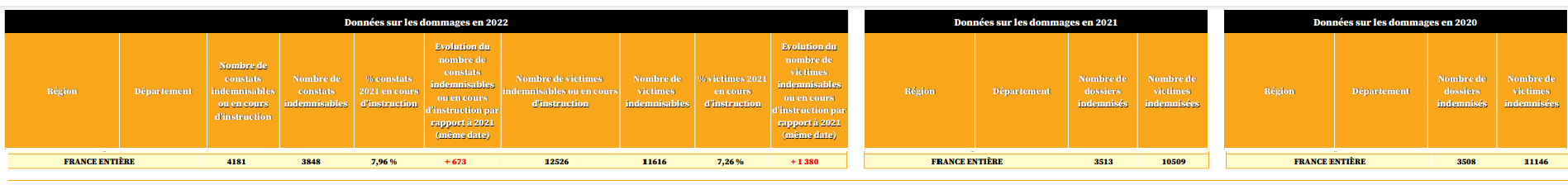 V roce 2022 bylo 4 181 útoku ve vyšetřování, 3 848 potvrzených, 12 526 vyšetřovaných obětí a 11 616 potvrzených obětí útoků vlků způsobilých pro odškodnění. 
Meziroční nárůst potvrzených útoků je o 7,26 %.
46
„Mnoho lidí si myslí, že soužití vlků a chovatelů je možné poskytnutím prostředků na ochranu stád, bohužel tato předpojatá představa neodráží realitu.
Pokud mohou ochranná opatření omezit škody na stádech, dnes v Alpách tvoří 92 % napadených stád takzvaná „chráněná“ stáda , to znamená, že mají zavedeny alespoň dva prostředky ochrany (ochranní psi, nepřetržitá přítomnost pastevcům, noční seskupení, elektrický ohradník atd.). 
Navzdory tomu se počet mrtvých zvířat každým rokem zvyšuje, protože vlci se přizpůsobují všem prostředkům ochrany.
Postižena jsou všechna domácí zvířata, ovce, kozy, koně, krávy, psi, lamy, alpaky atd.

Protože ochranná opatření nepředstavují smrtelné riziko, vlci se učí tato opatření obcházet, čímž se stávají méně účinnými a dokonce zbytečnými.

S každou novou zkušeností s ochranou (čichové, světelné, zvukové odstrašení, zvířecí repelenty na obranu stád, používání oslů a lam, krávy Hérens atd.) jsou to chovatelé a jejich stáda, kteří slouží jako pokusná morčata. Pouze se dá změřit čas, který vlkům potrvá, než se naučí překonat nové opatření!
Stravování na farmách se pro vlky stává „snadnou“ stravou a přispívá tak k jejich exponenciálnímu růstu, což problém dále zvýrazňuje.“
https://leloupdanslabergerie.fr/
https://drive.google.com/file/d/1d_op_oo30RHkZTemZd_Xw3_oG-KFN7NQ/view?pli=1
47
Útoky vlků mají velký vliv na psychiku chovatelů a často vedou k ukončení jejich činnosti
48
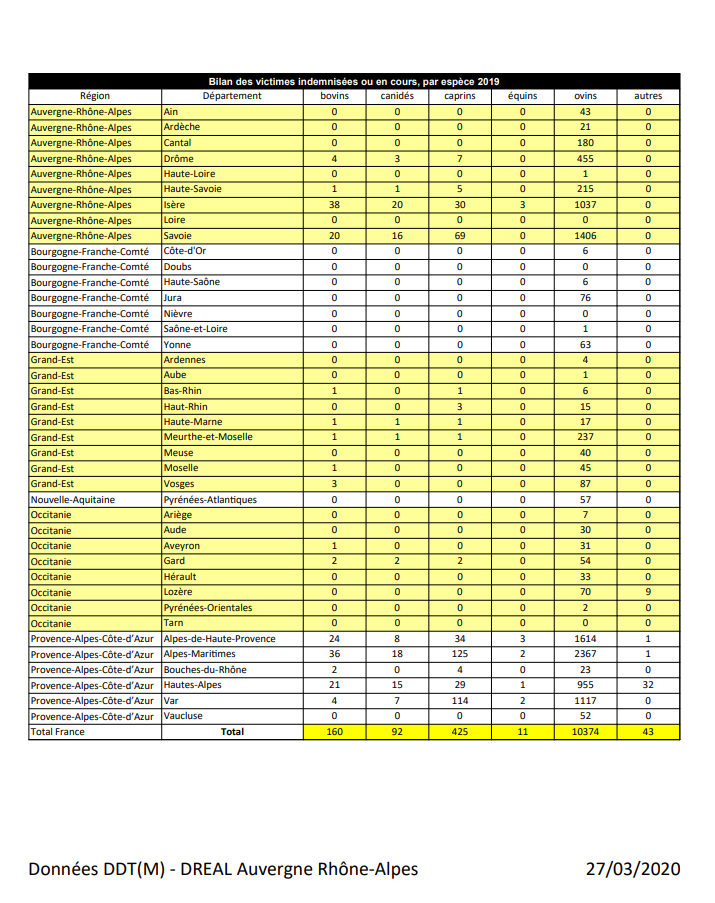 Stále častěji se stávají obětí vlků také pastevečtí psi
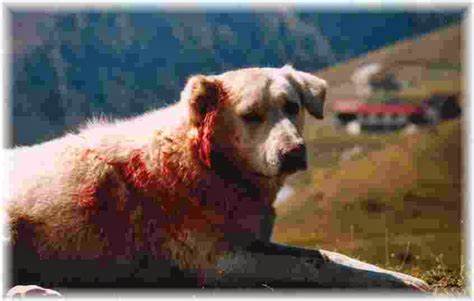 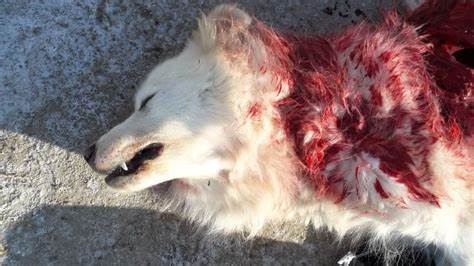 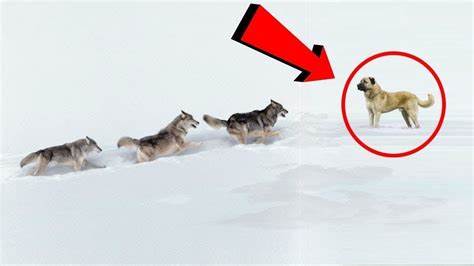 skot               psi              kozy            koně             ovce           ostatní
92 zabitých psů za jeden rok
49
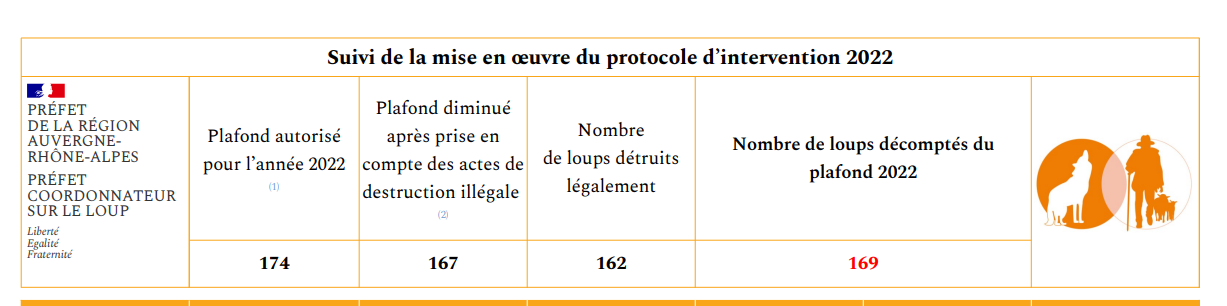 Počet zastřelených vlků ve Francii k 31.12.2022

Francie má aktuálně  přibližně 1104 (tisková zpráva z 21. července 2023 – 906 vlků?) vlků

Francie má 7x větší rozlohu!






Naše požadavky na ochranu stád jsou extrémní ?
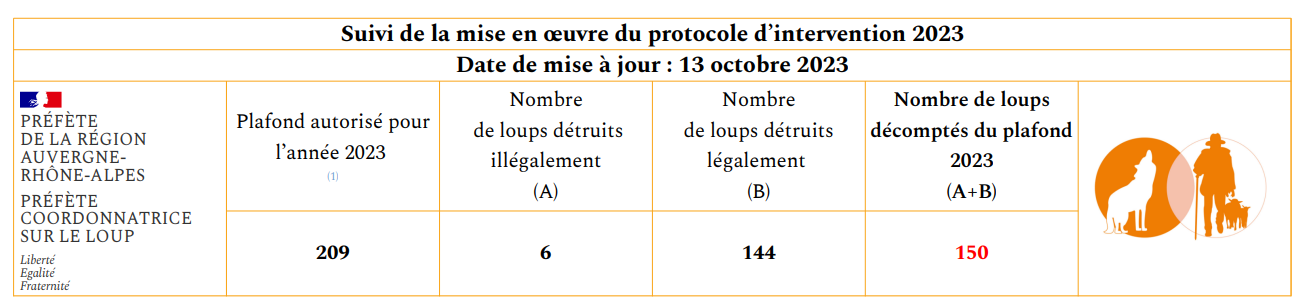 Strop pro rok 2023 je zvýšený na 209 ks (19% z nově odhadované populace), k 13.říjnu 2023 je zastřeleno 144 vlků legálně a 6 vlků bez povolení
50
http://www.auvergne-rhone-alpes.developpement-durable.gouv.fr/bilan-du-protocole-a14246.html
https://leloupdanslabergerie.fr/accueil/office-francais-de-la-biodiversite-ment/
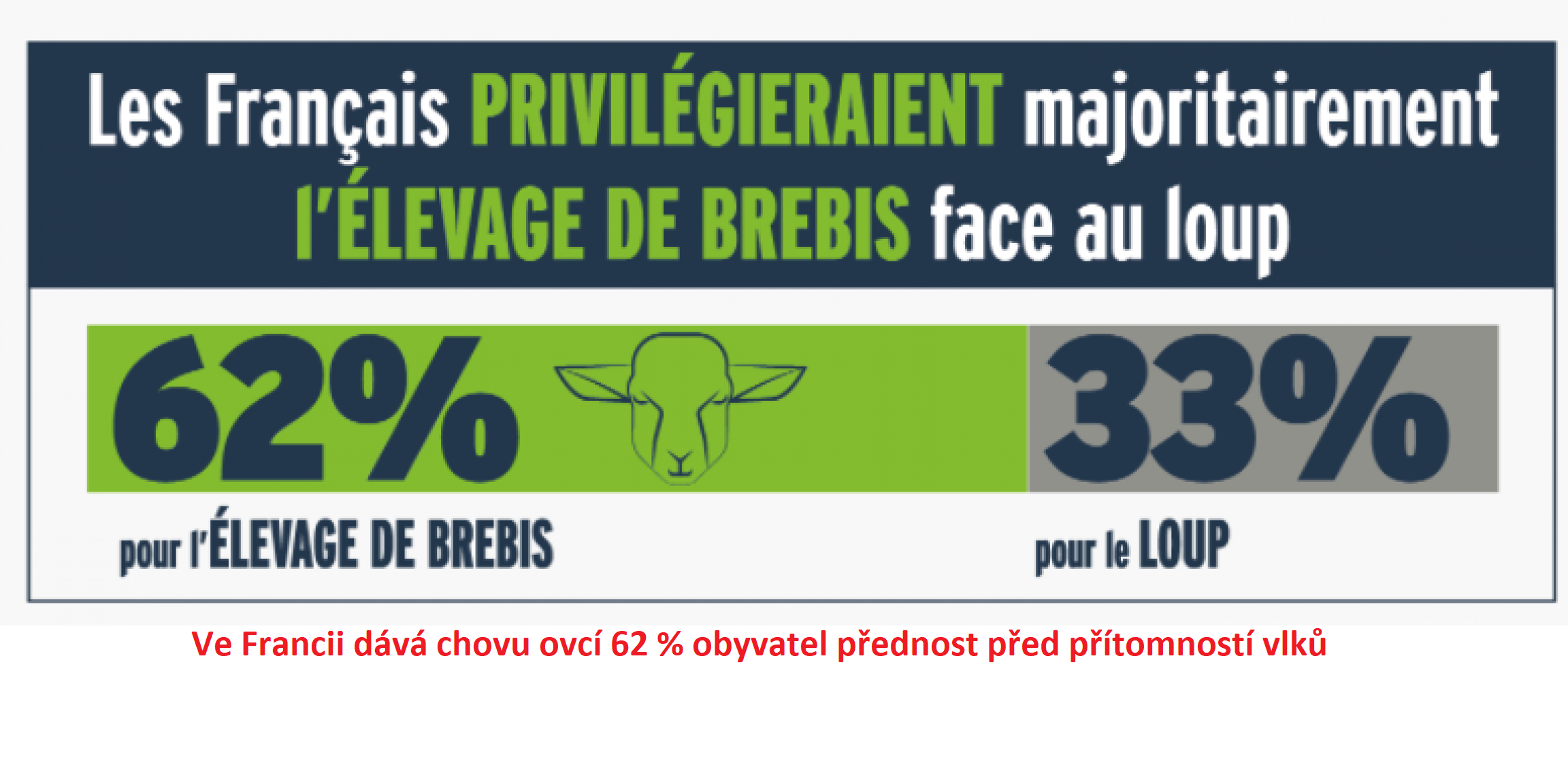 51
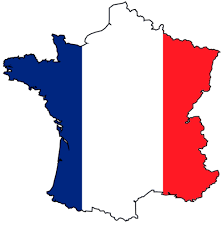 Pastevectví v ohrožení
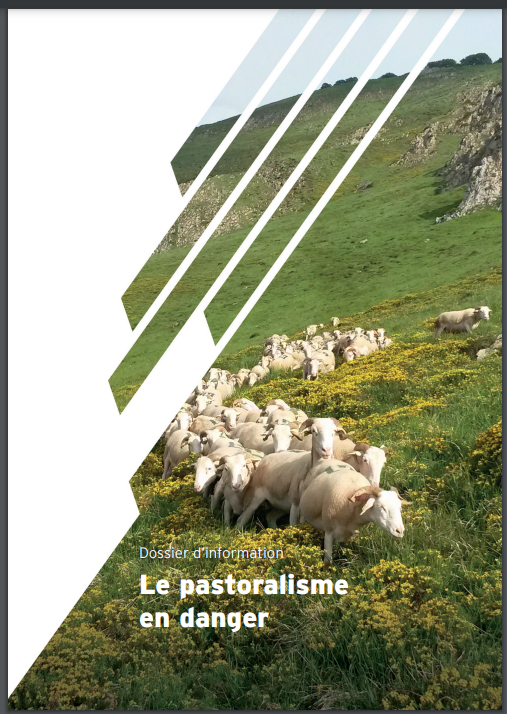 Dlouhodobá rovnováha kulturní krajiny je narušená návratem predátorů.
Počet farem klesá a zájemců o jejich založení je stále méně, je ohrožená samotná existence pastevectví ve Francii.
 Návrat predátorů a potíže se soužitím odrazují i ty nejmotivovanější zemědělce.
Přítomnost velkých predátorů ve skutečnosti zcela destabilizuje tento typ zemědělství založený na pastvě pod širým nebem. 
Tlak predátorů (škody a útoky) se mezi lety 2007 a 2018 zvýšil třikrát až čtyřikrát. Většina tohoto tlaku je vyvíjena na stáda ovcí (88 % obětí).
Ochranná opatření na ochranu stád (noční ohrady, hlídání, návrat do stájí, hlídací psi), jsou 
v rozporu s požadavky SIQO (welfare) a extenzivním charakterem pastevectví.

V roce 2014 zveřejnilo 34 vědců z nejrůznějších akademických oborů výzvu za záchranu ekosystémů, které jsou opouštěny pastevci. 

Jeden z jejich závěrů zněl: "Ústup od pastevecké činnosti povede k zarůstání a degradaci biotopů a vymizení dalších chráněných druhů".
https://www.leseleveursfaceauxpredateurs.fr/wp-content/uploads/2023/07/Dossier-2022_Pastoralisme-en-danger-FNO-web.pdf
52
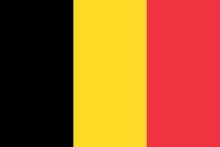 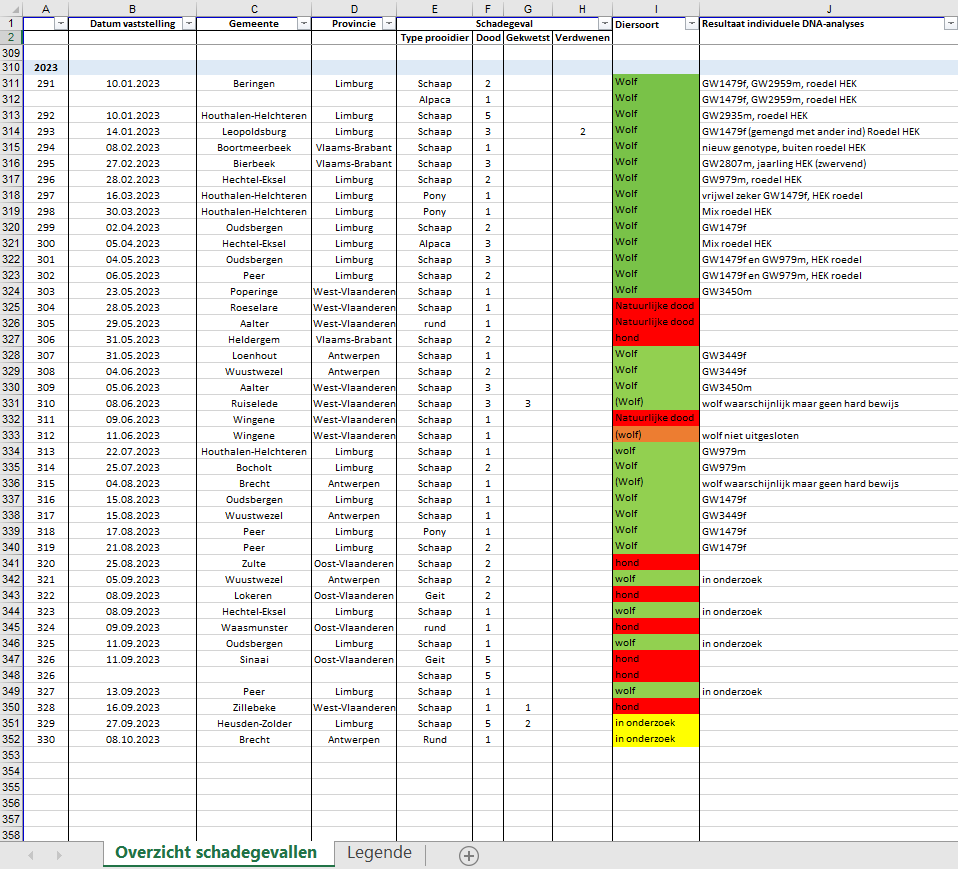 Belgie – Flandry (region u Severního moře v západní Belgii)
330 útoků, 709 mrtvých zvířat, 96 zraněných, 35 ztracených (2018-2023)

Typický příklad nevhodné oblasti pro vlky.

V roce 2023 počet útoků výrazně poklesl. Oficiálně mají pouze jednu smečku a alfa-samec byl zabit při autonehodě 25. července 2023.
Téměř každý mladý vlk je v tomto regionu zabit při dopravní nehodě. Mají hodně silnic a vlčí biotop je příliš malý (23 km2 , vojenský výcvikový prostor).
Vlčích páru bylo 5-6 a 10 mláďat, celkem 21 vlků. Devatenáct jich bylo zabito v dopravě. Takže ve Flandrech lidé přezdívají tomuto území "Vlčí hřbitov".
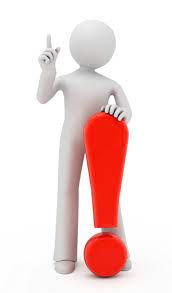 mrtvý-zraněný-ztráta     útočící jedinec vlka
                                          je veřejně identifikován
53
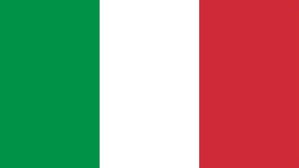 Jen krátký pohled do severní Itálie
Téměř každý den majitelé zvířat hlásí hospodářská zvířata, která byla zabita, zraněna nebo se pohřešují v důsledku útoků vlků. 
V roce 2022 padlo za oběť 513 ovcí, koz a telat. 
Na začátku pastevní sezóny 2023 bylo již zdokumentováno přes 100 útoků.
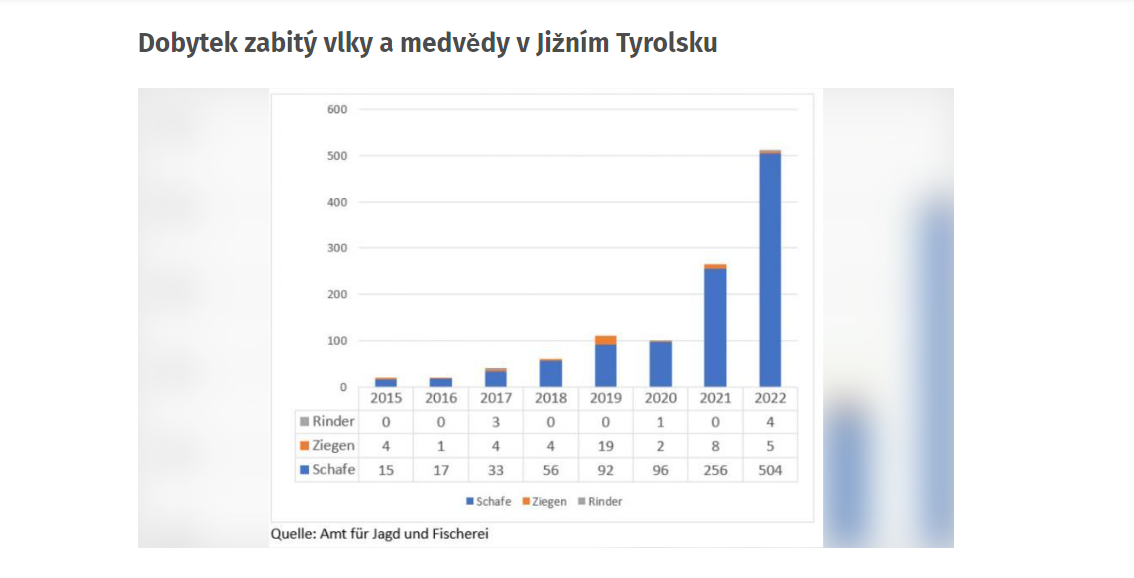 Skot
Kozy
Ovce
https://www.stol.it/artikel/wirtschaft/tierschau-vor-dem-aus-protest-der-tierzuchtverbaende-gegen-wolf-und-baer
54
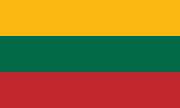 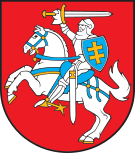 Litva
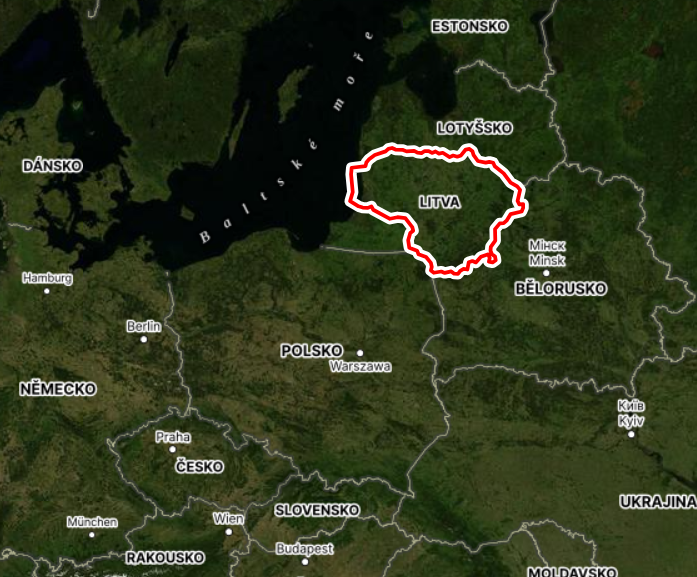 Na území Litvy je nejméně 1069 vlků. 

Podle bodu 36.4 Plánu péče o vlka je uvedeno, že pokud je více než 62 vlčích rodin (celková populace 500 a více jedinců na konci zimy), předpokládá se snížení populace vlků tak, aby byl zajištěn její trvalý pokles a udržení počtu do 32-62 rodin. Ale MŽP se ani tímto Plánem neřídí, loni v Litvě měli 87 vlčích rodin, letos zjistili 91 vlčích rodin!
je nejjižnější a největší ze tří pobaltských zemí
55
https://vstt.lrv.lt/uploads/vstt/documents/files/Vilk%C5%B3%20tyrimai/Galutine%20ataskaita%202022_23%20nuasmeninta%20fin.pdf
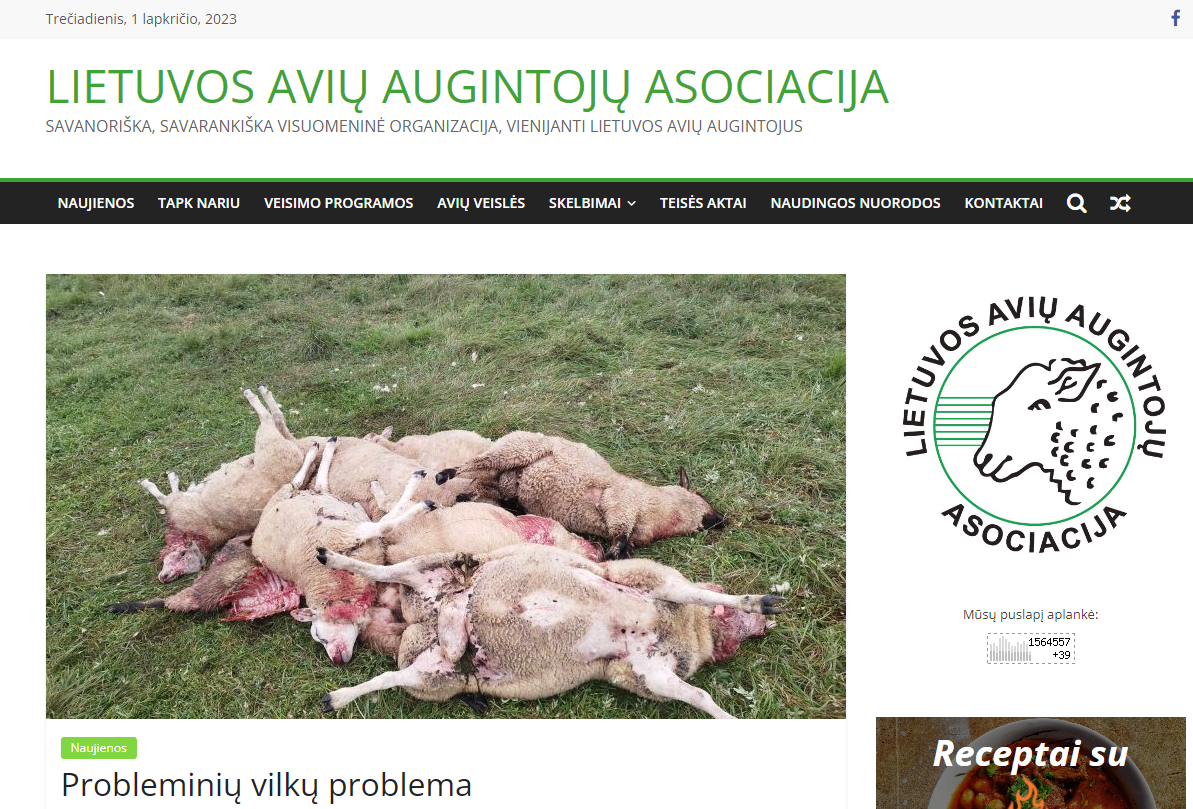 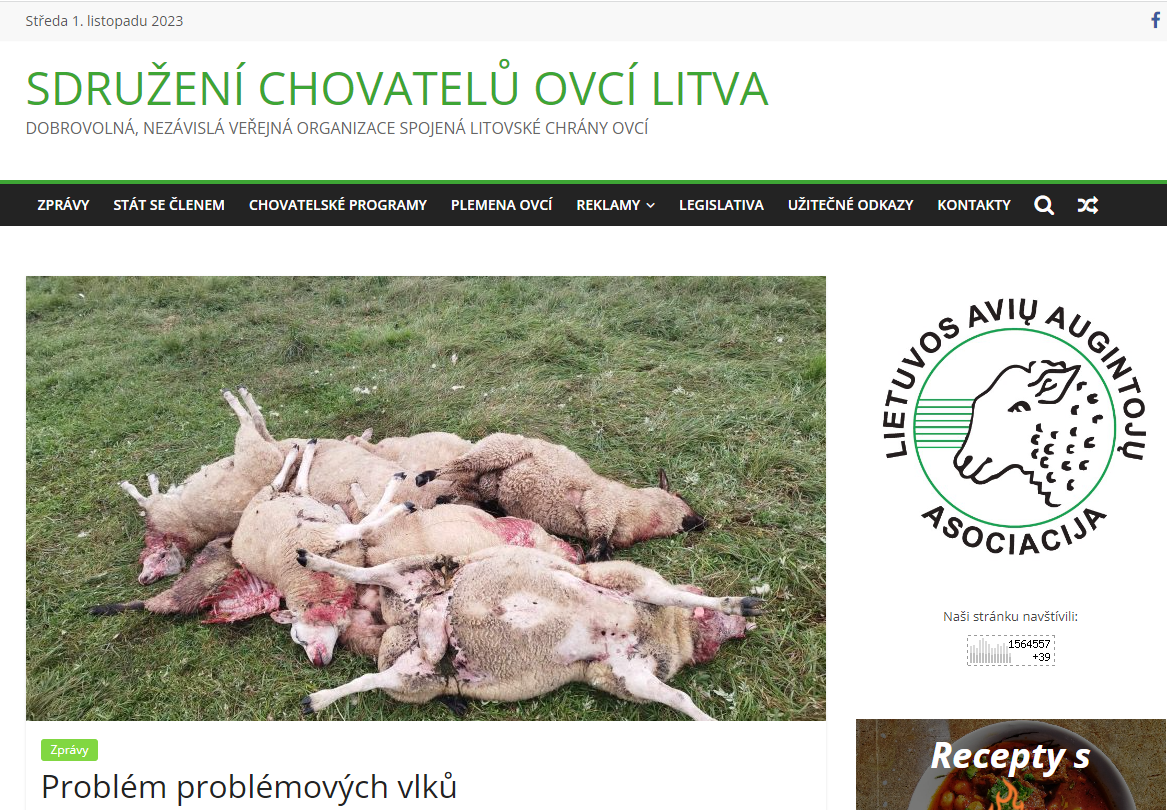 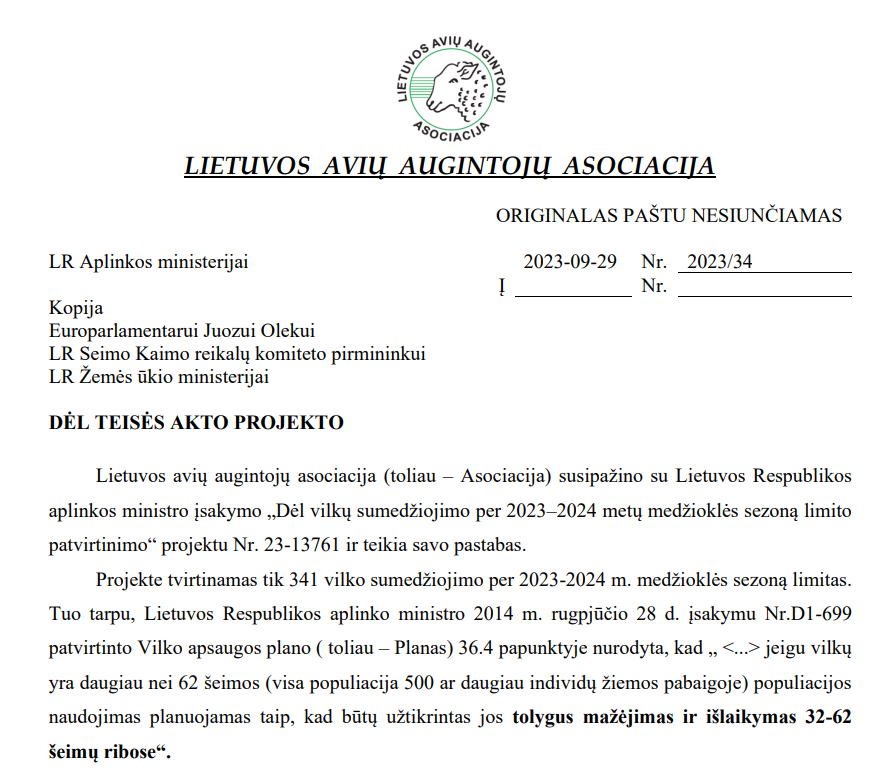 Když se podíváme na stránky Sdružení chovatelů ovcí v Litvě, tak je na první pohled vidět, že vlčí predace je pro chovatele v Litvě existenční problém. Rozlohou o něco menší země než Česko je pod tlakem více než tisíce vlků.

Rozsah problému dokládá i dopis, který Sdružení chovatelů ovcí v Litvě poslalo 29.9.2023 Ministerstvu životního prostředí při předložení návrhu kvót pro lov vlků na letošní sezonu.
56
https://www.aviuaugintojai.lt/vilku-ar-aviu-saugojimo-ypatumai-lietuvoje/
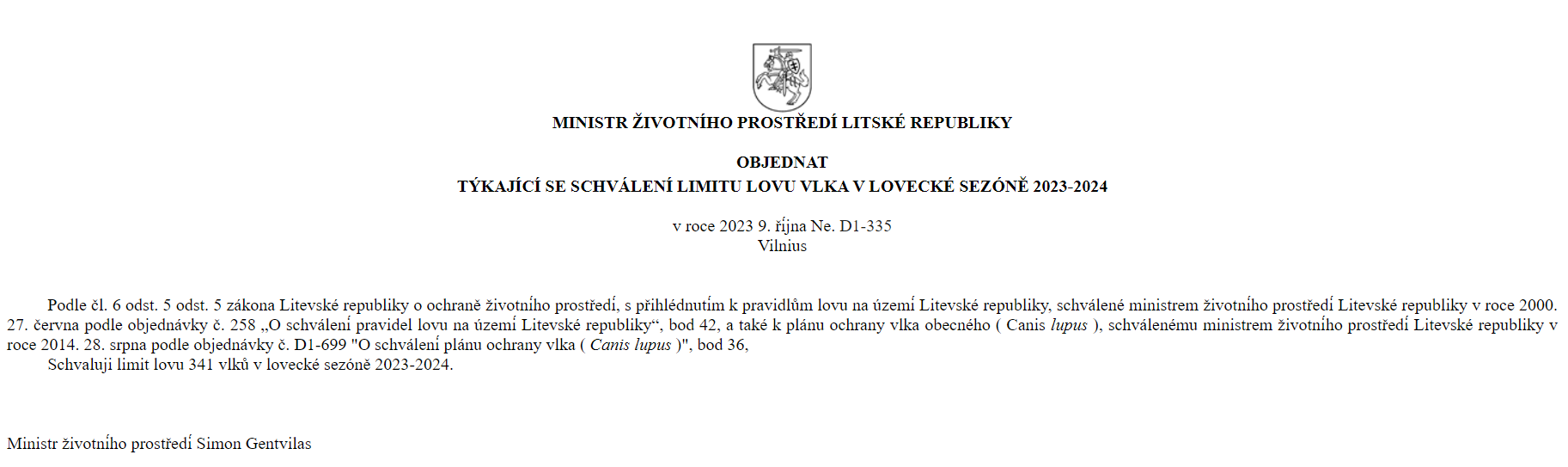 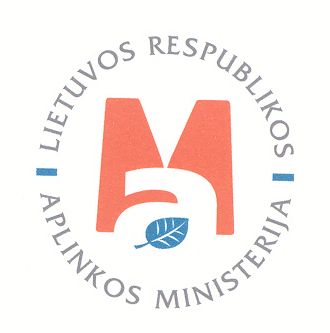 MINISTR ŽIVOTNÍHO PROSTŘEDÍ LITEVSKÉ REPUBLIKY 
schvaluje odlov 341 vlků v lovecké sezóně 2023-2024
to je 32 % předpokládané populace
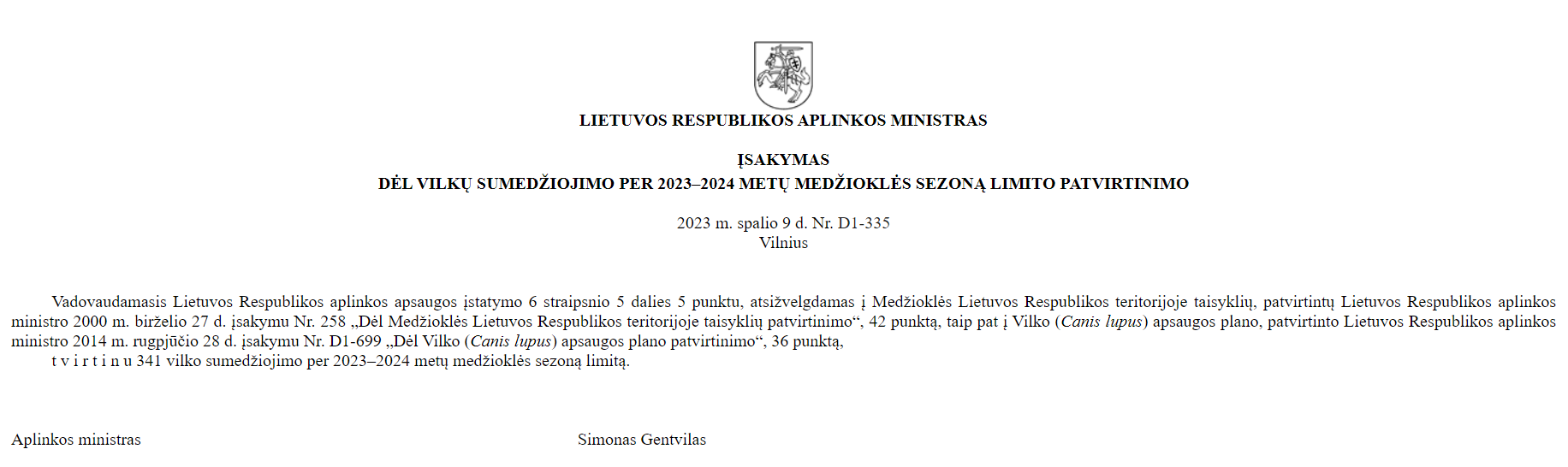 57
https://e-seimas.lrs.lt/portal/legalAct/lt/TAD/c6523a6066dc11eea182def3ac5c11d6?jfwid=16vee94gwt
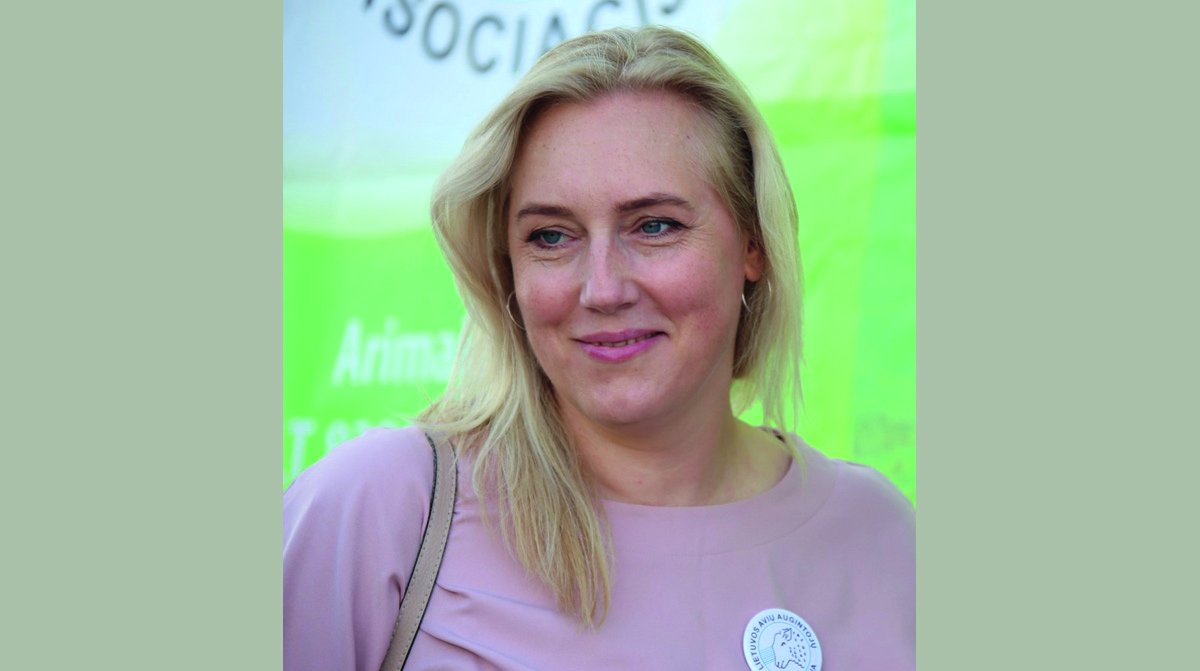 Podle chovatelů ovcí je to příliš málo.Gintarės Kisielienė říká, že v tak malé zemi problém může vyřešit pouze adekvátní systém regulace vlků.
 
V letošním roce 2023 je limit lovu vlků zvýšen na 341 vlků (loni 282). „Máme o 47 % více vlků než je maximální populace vlků v Litvě stanovená v Plánu“„Je mi líto i vlků – umožníme jim rychle se rozmnožovat a pak jich více zabijeme zvýšením limitů lovu. Nevidím v tom logiku. Možná by bylo lepší regulovat populaci vlků podle Plánu ochrany vlků, aby se tak rapidně nezvyšovala.“„Útoky vlků mají negativní dopad na rozvoj chovu ovcí v Litvě - někteří farmáři, kteří se s vlky opakovaně setkali a zažili velké psychické trauma, už ovce nechovají.“
Gintarė Kisielienė, vedoucí Litevského svazu chovatelů ovcí
V roce 2021 bylo registrováno 628 útoků, zabito 1949 hospodářských zvířat.
V roce 2022 bylo registrováno 634 útoků a zabito 2149 hospodářských zvířat.
Do 18. září roku 2023 je evidováno 369 útoků a 1122 zabitých hospodářských zvířat.V roce 2022  bylo chovatelům vyplaceno  290 570,69 EUR
https://www.manoukis.lt/naujienos/ukis/leisime-plestis-vilku-populiacijai-kad-butu-ka-medzioti#
http://www.vic.lt/
58
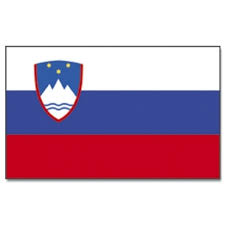 SLOVINSKO
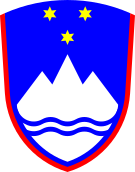 Velké šelmy způsobují úbytek pasených zvířat, vylidňování venkova, degradaci zemědělské půdy a úpadek biodiverzity ve Slovinsku

Zkušenosti z posledních 30 let ukazují naprosté selhání politik soužití lidí a divokých šelem (projekty Life). 
Historická fakta a praxe ukazují, že ochranná opatření jsou účinná jen krátkodobě, ochrana vyžaduje neúměrné ekonomické investice, vysoké nároky na pracovní sílu a má negativní dopad na ostatní volně žijící živočichy a na volnočasové aktivity lidí vyhledávajících relaxaci v přírodě.
Zabíjení domácích zvířat je pro farmáře materiální, ale především  psychologická rána a mnoho zemědělců to po útoku vlků v zoufalství vzdává a končí chov. Žádný zemědělec nechová domácí zvířata, aby nakrmil vlky nebo dostal náhradu škody!
Po příchodu vlků se počet chovů hospodářských zvířat snížil o 38 %, například v regionu Kočevje klesl počet ovcí ze 4 000 na 300 kusů.
Podle údajů Slovinského statistického úřadu (SURS) je ve Slovinsku 54 osad bez obyvatel, z toho 40 v Centrální oblasti velkých šelem!!!!
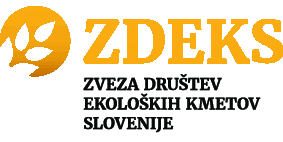 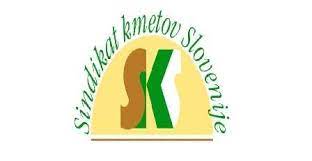 59
http://www.sks.si/
Je správné, že zemědělské politiky EU chrání trvalé travní porosty jako jeden z hlavních pilířů biologické rozmanitosti, ale je zcela nepochopitelné, že nerozumná politika ochrany velkých šelem vede k nevratnému zarůstání a trvalé ztrátě biologicky rozmanitých horských pastvin a dalších trvalých travních porostů.
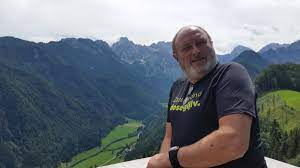 Mag. Stanislav Bergant, Slovinsko
Vynucovaný model ochrany velkých šelem ze strany EU znamená hrubé porušování demokratických principů a základních lidských práv (článek 15 Ústavy Republiky Slovinsko)
Venkov v posledních letech projevuje výrazně negativní vztah k šelmám. Petici za redukci šelem (zdroj: Evropský parlament: Petice č. 0426/2018 Stanislava Berganta (Slovinsko), jménem Svazu ekologických zemědělců, Svaz zemědělců Slovinska, Asociace vlastníků lesů Slovinska, Asociace drobných chovatelů Slovinska, Zemědělská lesnická komora Slovinska  podpořilo více než 50 dalších nevládních organizací, nejméně čtvrtina Slovinců.

„My na venkově nedokážeme pochopit, že v „civilizované“ Evropě, založené na dodržování lidských práv, se pod rouškou ochrany přírody provádí taková genocida na menšině. Tím spíše, že staletí trvající nepřítomnost velkých šelem v Evropě nezpůsobila v přírodě žádné negativní důsledky, naopak ji obohatila o kultivovanou, biologicky bohatou zemědělskou kulturní krajinu ku prospěchu a hrdosti všech jejích obyvatel.“ říká Mag. Stanislav Bergant, člen pracovní skupiny zúčastněných stran, Slovinský svaz zemědělců
60
https://www.podblegaske-novice.si/sl/news/pripravljena-izhodisca-za-strategijo-upravljanja-z-zvermi.html
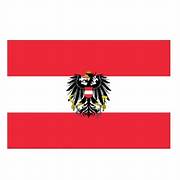 Od 1. července 2023 je možné střílet problémové vlky ve spolkové zemi Horní Rakousko po Korutanech, Tyrolsku a Dolním Rakousku.



Vlci v roce 2022 napadli v Lotyšsku nejméně dvakrát tolik hospodářských zvířat než v roce 2021.  Státní lesnická služba (VMD) pro loveckou sezónu 2023 nařídila lov 300 vlků.
 


V Severní Makedonii stát vyplácí 50 eur odměnu lovcům, kteří zabijí vlky.



Bavorsko od května 2023 výrazně usnadnilo odstřel vlků, kteří napadnou chovy zvířat. Bavorský premiér Markus Söder prohlásil:     „VLK DO BAVORSKA NEPATŘÍ!“
Odlov bude vycházet ze zásady "jedno roztrhané zvíře a dost".


https://www.schweizerbauer.ch/tiere/ubrige-tiere/problemwolf-auch-in-oberoesterreich-abschuss-moeglich/
https://www.vmd.gov.lv/lv?utm_source=https%3A%2F%2Feng.lsm.lv%2F
https://globalvoices.org/2022/09/23/the-wolf-is-being-targeted-and-killed-in-north-macedonia/
https://www.bayern.de/ministerrat-verabschiedet-bayerische-wolfsverordnung/
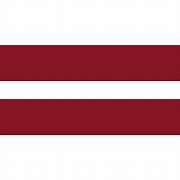 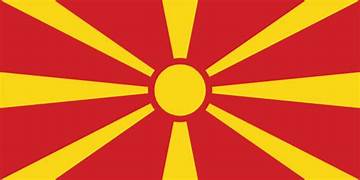 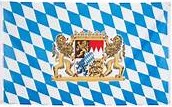 61
Ještě zpátky do Česka – jaký je rozsah problému s vlky?
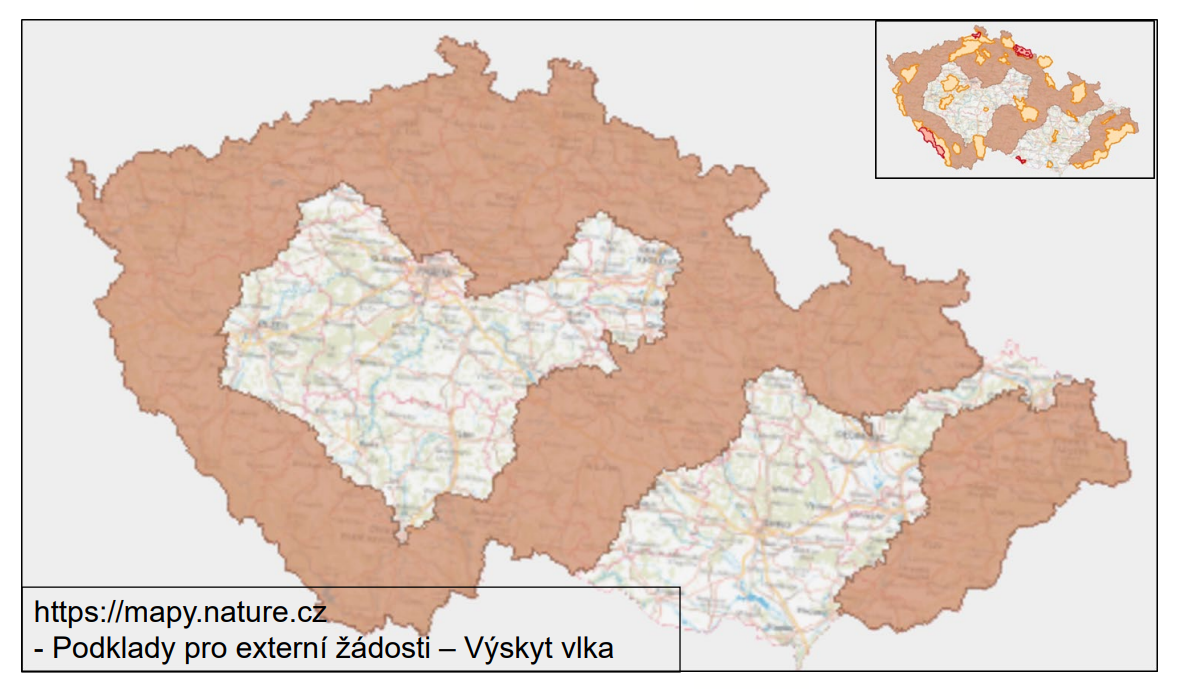 2023
62
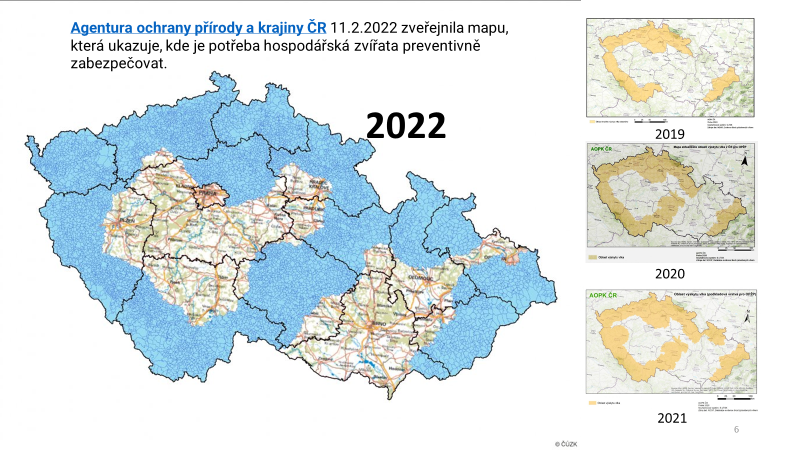 63
Ekologické zemědělství a welfare x vlk

Ekologické zemědělství představuje podíl 16,22 % z celkové výměry zemědělského půdního fondu v ČR

Welfare, nebo-li pohoda zvířat v  obecné rovině představuje stav dokonalého fyzického a psychického zdraví, kdy zvíře žije v souladu se svým prostředím. Pohoda zvířete je určena jeho schopností vyhnout se strádání a zachovat si fyzickou a psychickou zdatnost. 
To je v mnoha případech v rozporu s ochranou zvířat před útoky vlků.
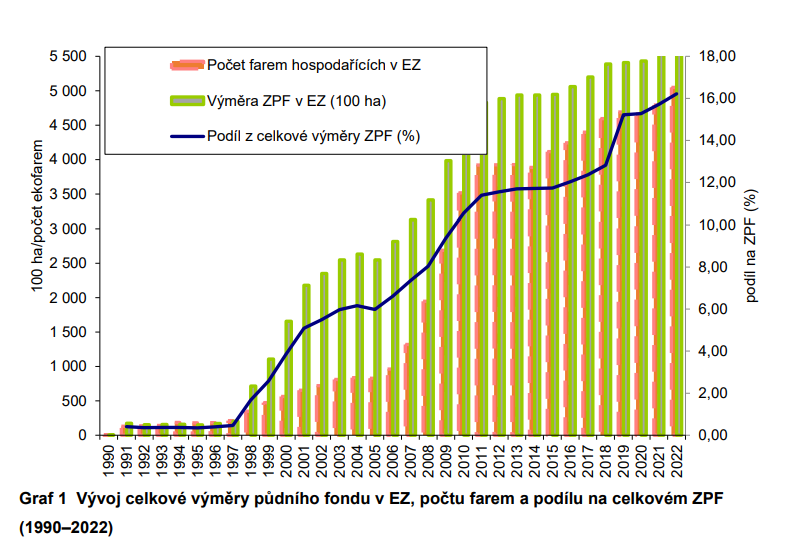 Welfare - zákon pěti svobod:

svoboda od hladu, žízně a podvýživy
svoboda od nepohodlí
svoboda od bolesti, zranění a onemocnění
svoboda projevit přirozené chování
svoboda od stresu, strachu a úzkosti
64
Dle údajů evidencí v Registru ekologických podnikatelů (REP) hospodařilo k 31. 12. 2022 ekologicky 5050 ekozemědělců, a to na výměře 575464 ha (dle LPIS). Dominovaly trvalé travní porosty (TTP) s 457015 ha, které jsou neodmyslitelně spojené s pastevním chovem zvířat. V roce 2022 byl celkový počet zvířat na ekologických farmách 438421 ks.
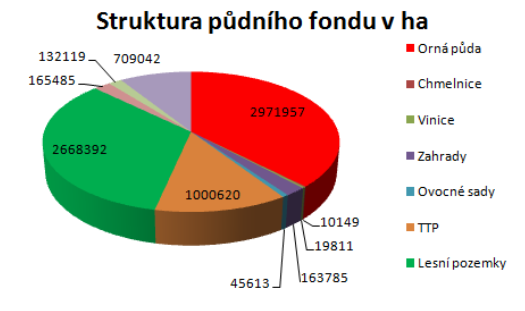 TO MÁME OBĚTOVAT PRO PÁR STOVEK VLKŮ ?
https://eagri.cz/public/portal/mze/zemedelstvi/ekologicke-zemedelstvi/dokumenty-statistiky-formulare/statistika-a-pruzkumy
65
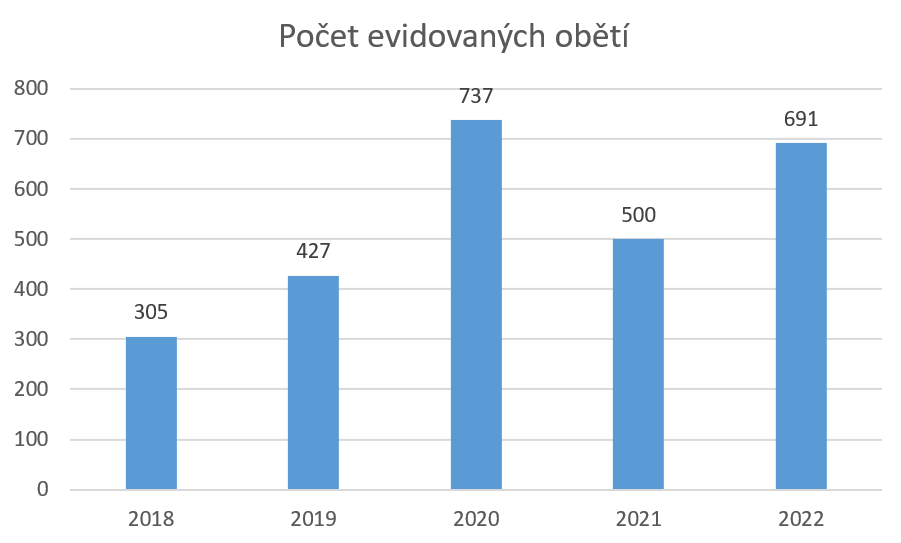 Rok 2022 - 691 ks obětí (52 ks skot a kůň) a 263 útoků

Rok 2021 - 500 ks obětí (65 ks skot a kůň) a 190 útoků

Rok 2020 - 737 ks obětí (46 ks skot a kůň) a 238 protokolů

Rok 2019 - 427 ks obětí (41 ks skot) a 146 protokolů

Rok 2018 - 305 ks obětí (19 skot)
Některé škody nejsou hlášené
V roce 2020 každý vlk zabil v České republice 7 až 9 domácích zvířat.
 
Počet útoků stoupl mezi roky 2019 a 2022 o 80 %.
66
https://www.navratvlku.cz/skodni-udalost-prehled-skodnich-udalosti-2021/
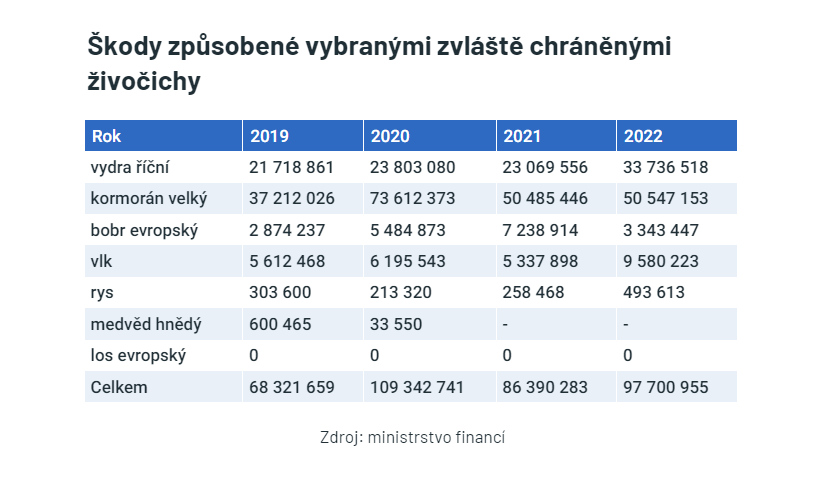 67
Procento skotu nadále narůstá – k 30.6.2023
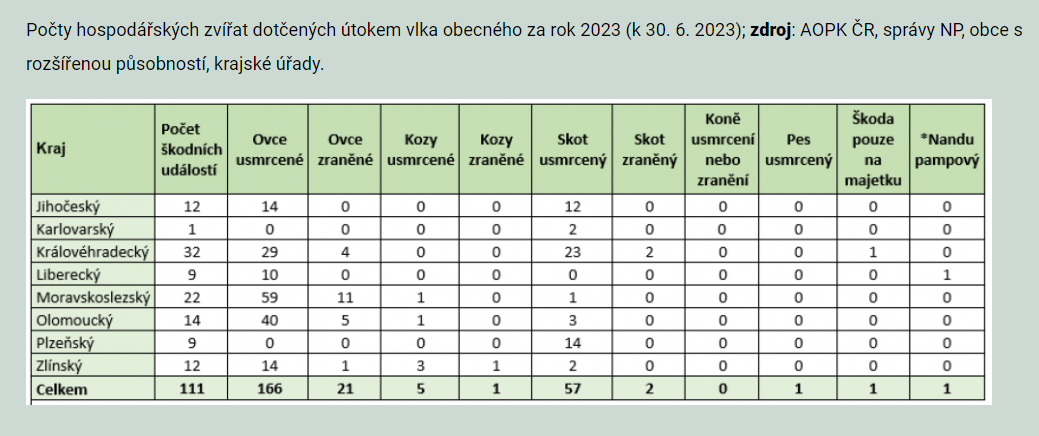 46 %
43 %
100 %
23 %
68
Počty usmrcených zvířat vlkem dle obdržených protokolů a dle jednotlivých krajů v roce 2021
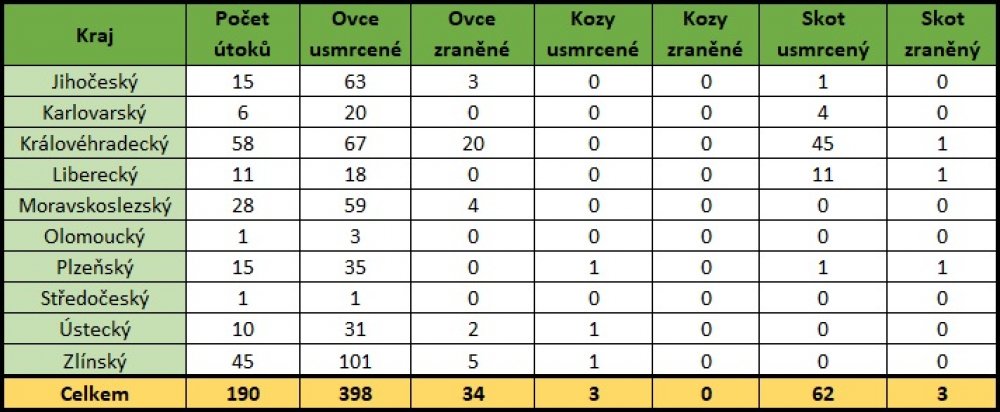 Roste počet útoků na skot.
12,5 % obětí v roce 2021 v celé ČR připadá na skot.
V našem kraji činil skot dokonce už 35 % obětí!
69
Počty hospodářských zvířat dotčených útokem vlka obecného za rok 2023 (Počty hospodářských zvířat dotčených útokem vlka obecného za rok 2023 (k 30. 9. 2023); zdroj: AOPK ČR); zdroj: AOPK ČR
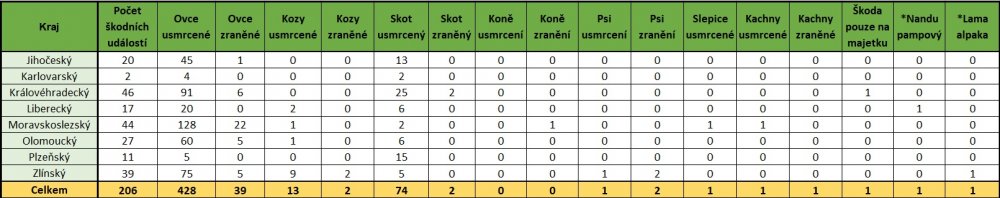 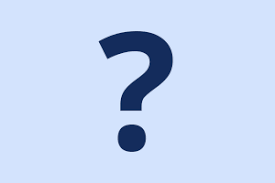 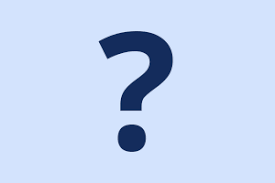 k 30. 9. 2023 bylo postiženo 482 ovcí a koz  (85 %), 77 skotu a koní (14 %), 3 psi - celkem 568 ks

To je už o 14 % více, než za celý rok 2021 (500Ks)
70
https://www.navratvlku.cz/skodni-udalost-prehled-skodnich-udalosti-2023/
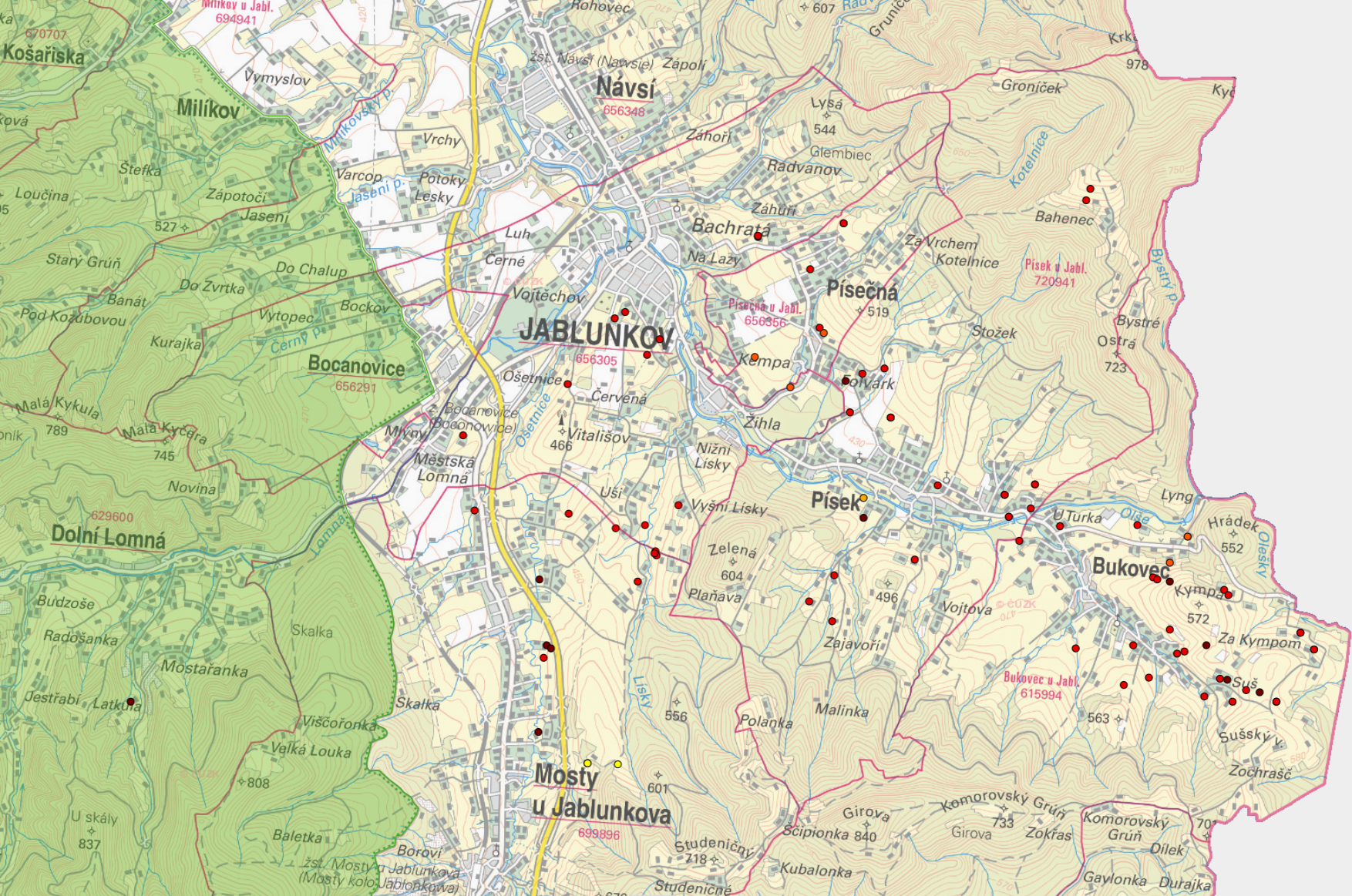 Místa útoků vlků
Nenechte si namluvit, že to je normální situace a že za to mohou majitelé napadených zvířat

Vlci stále častěji útočí v intravilánu obcí, mezi domy, přes štěkot psů
71
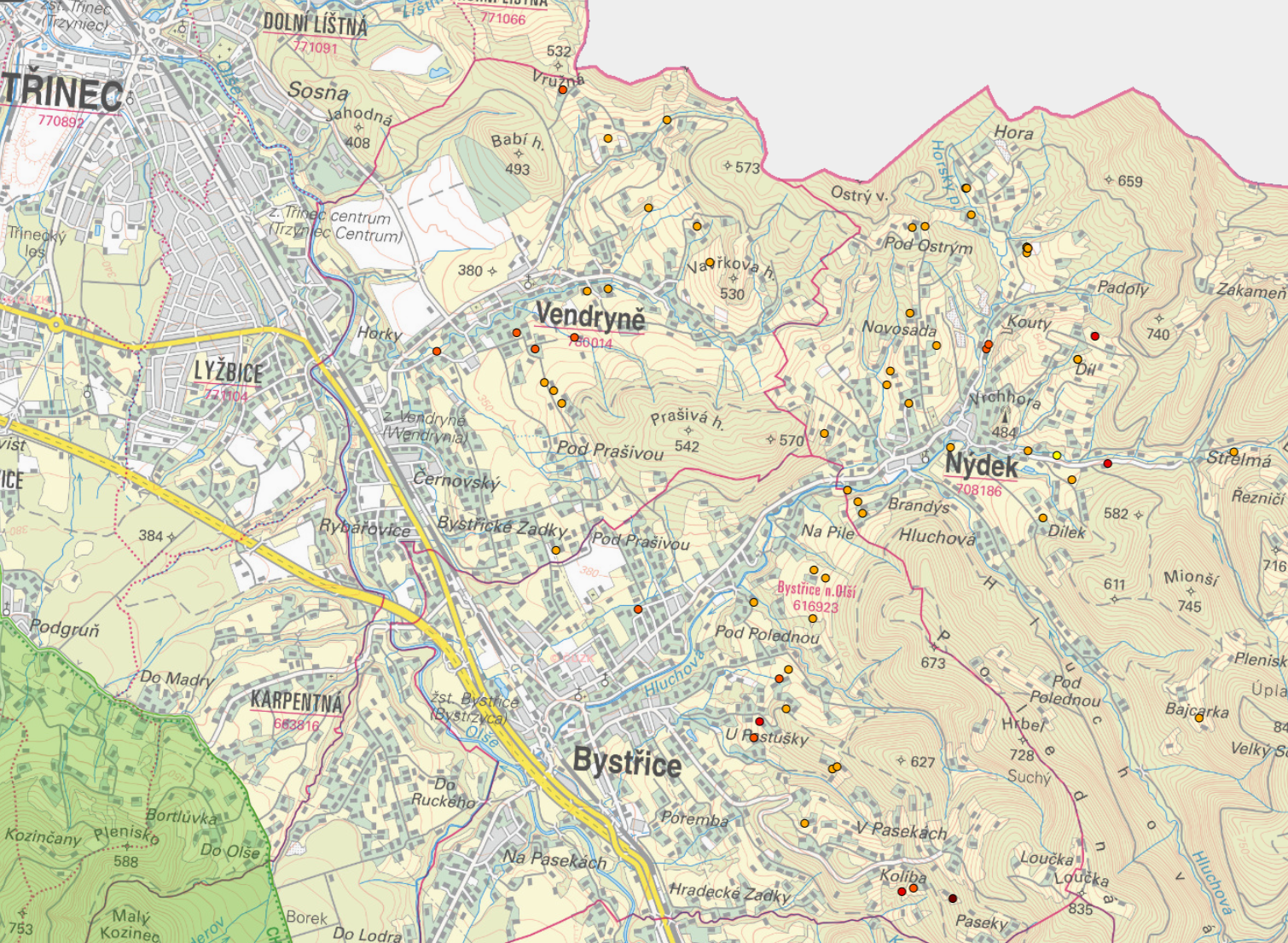 Místa útoků vlků
Podle zastánců vlků není důvod se obávat o další vývoj.
 
Z jejich pohledu je důležitý další monitoring vlků, vyšší ploty a zabránění narušení struktury vlčích smeček kvůli pytláctví.

Nakonec se dozvíme, že hlavní příčinou útoků vlků je samotný chov ovcí
72
Škody způsobené vlkem - Editace (arcgis.com)
Ráj na zemi podle představ LCIE
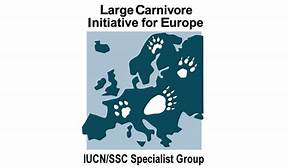 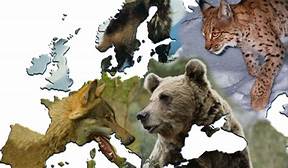 “Large Carnivore Initiative for Europe”
73
https://www.lcie.org/
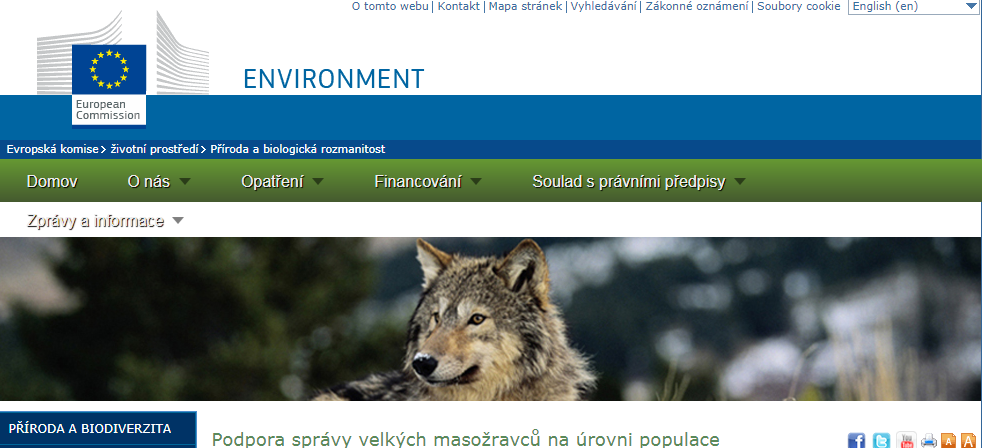 Nevládní organizace LCIE dosáhla vynikajícího lobbistického výsledku. Za peníze Evropské komise - bez účasti většiny dotčených aktérů - dokázala prosadit své zájmy.
74
https://ec.europa.eu/environment/nature/conservation/species/carnivores/promoting_management.htm
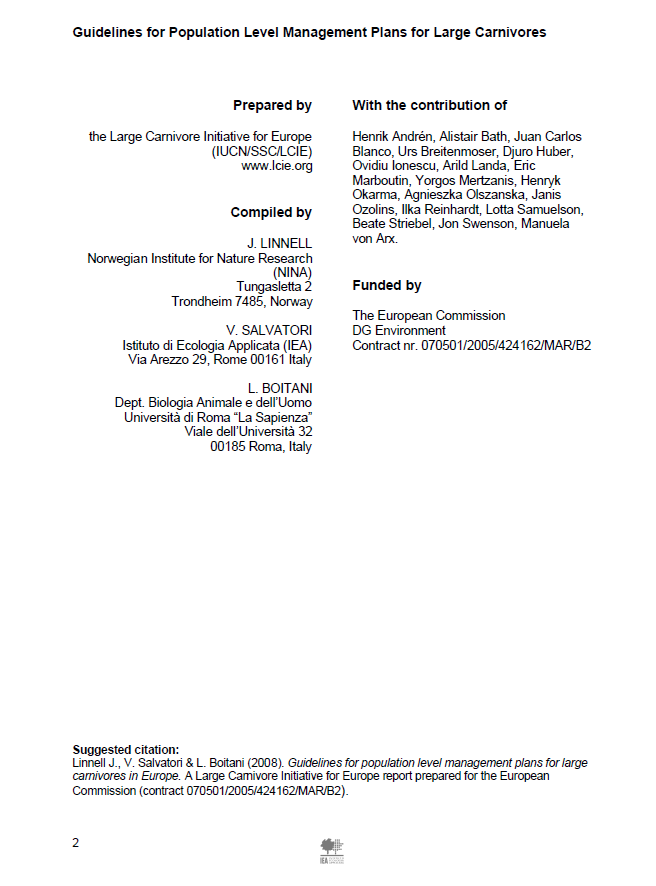 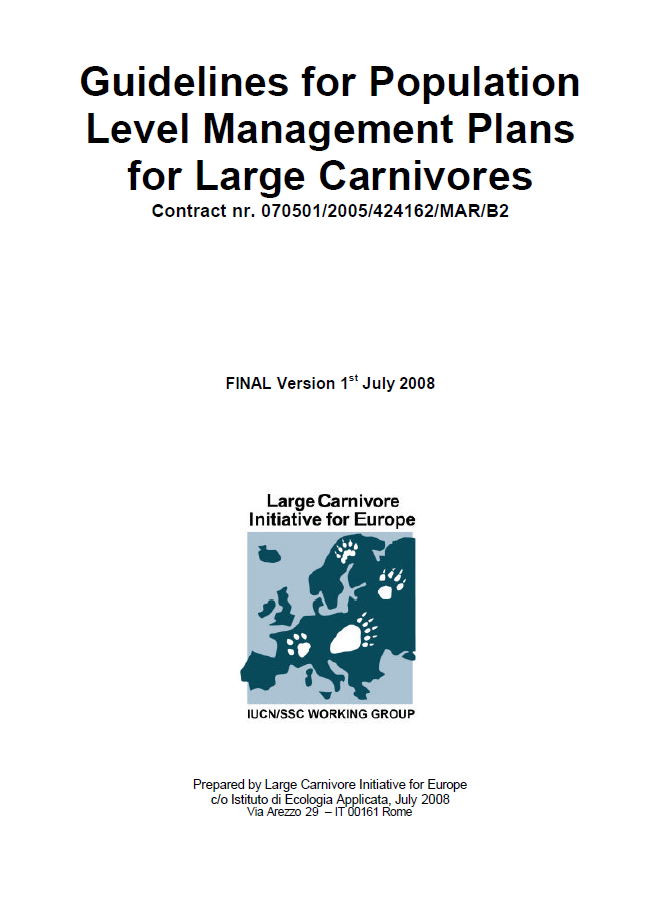 Pokyny pro managementové plány velkých šelem na úrovni populací
Financovo Evropskou komisí
75
https://ec.europa.eu/environment/nature/conservation/species/carnivores/pdf/guidelines_for_population_level_management.pdf
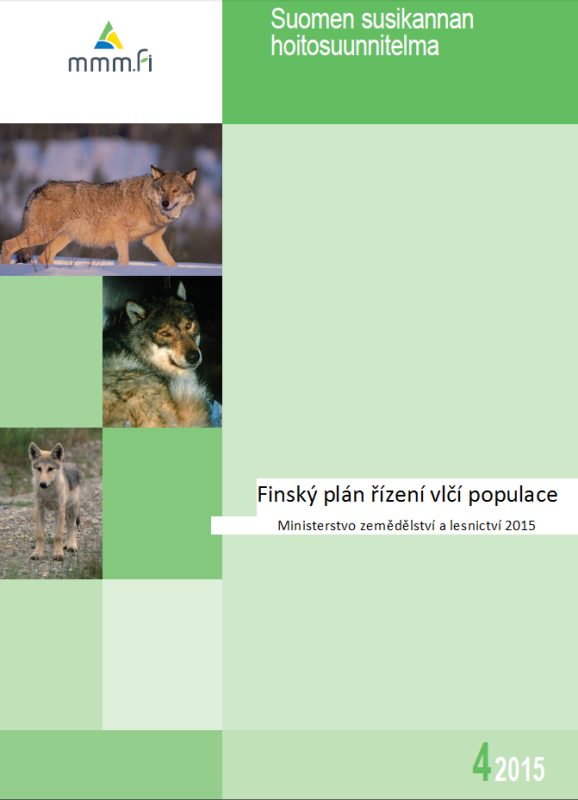 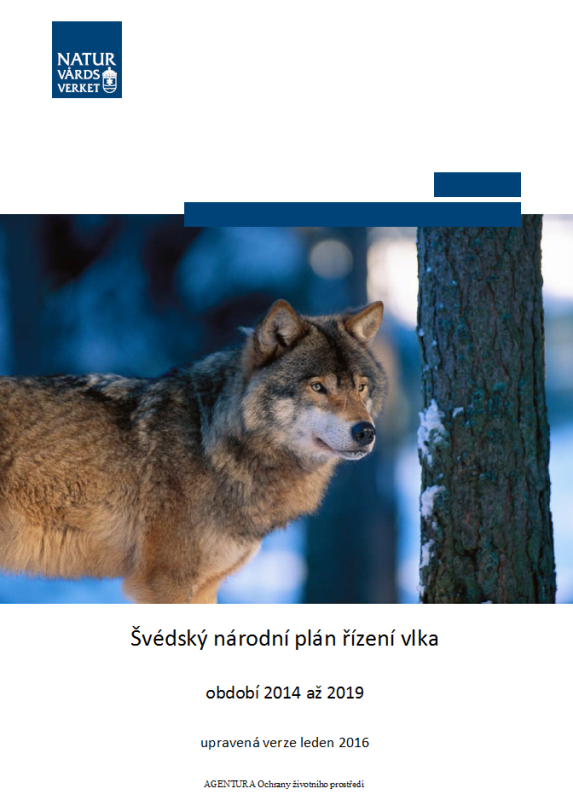 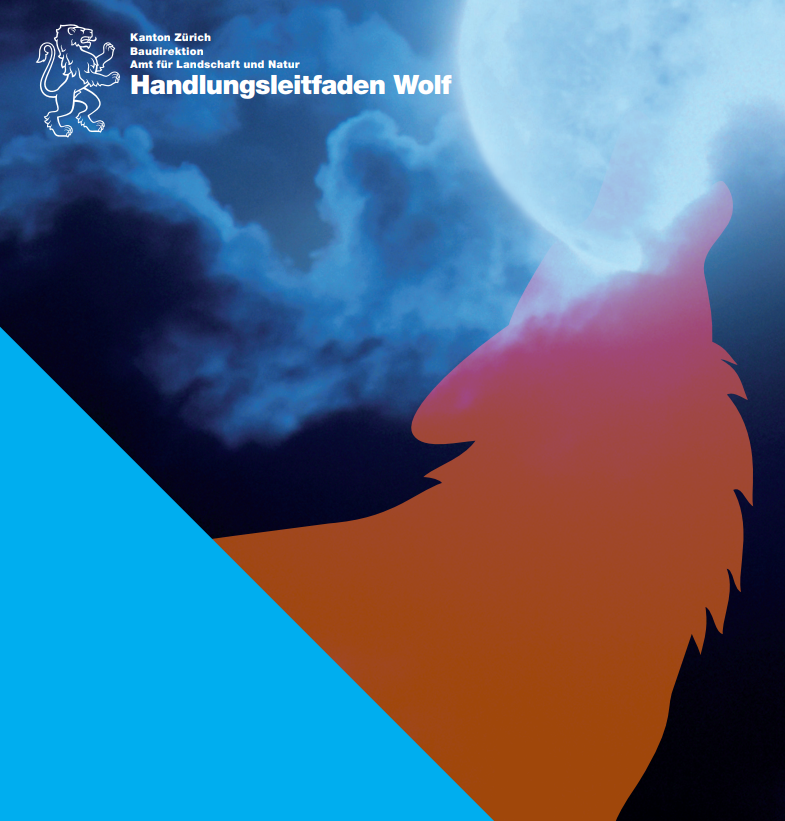 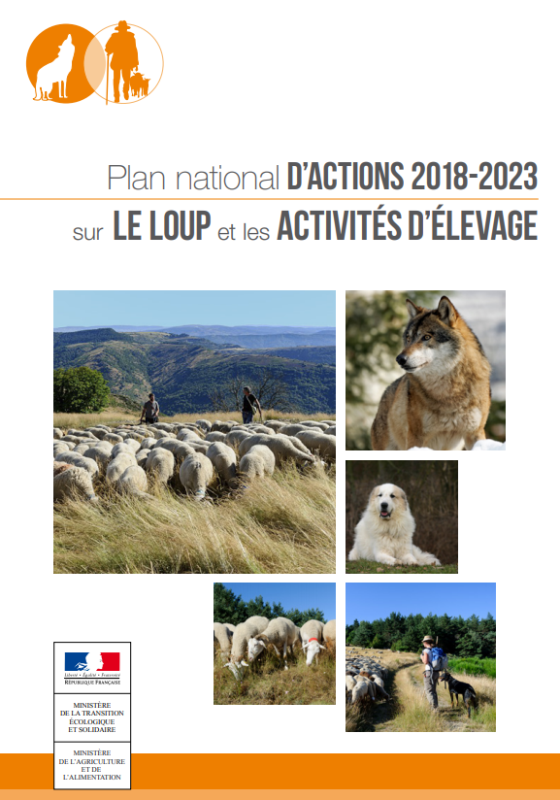 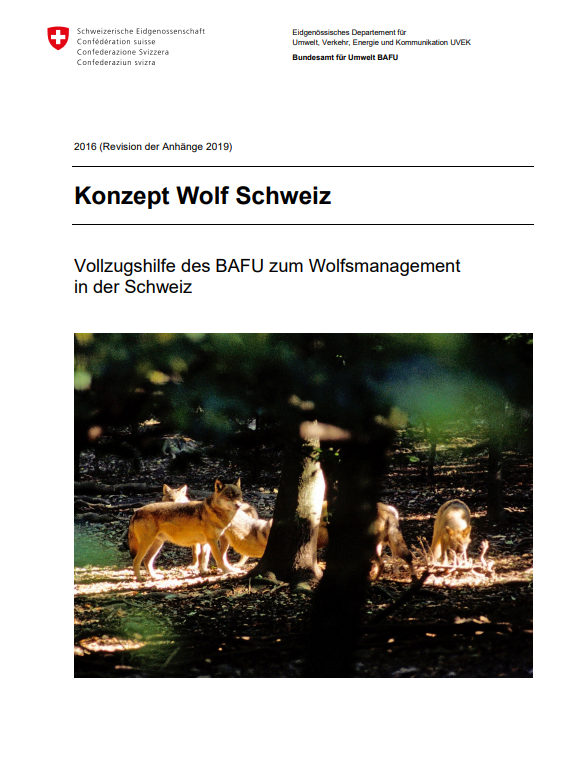 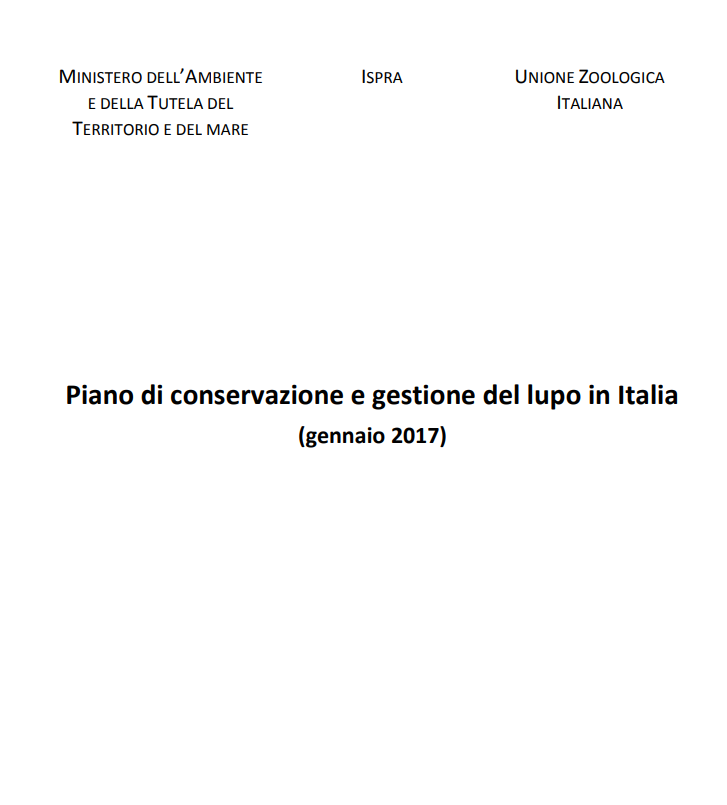 76
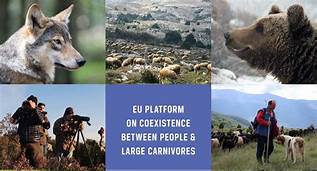 Realita podle stanoviska Copa-Cogeca
Proběhla četná jednání platformy EU nazvané „Lidé a velké šelmy“
V mnoha regionech Evropy vede tlak velkých šelem k ukončení pastevní a chovatelské činnosti a opuštěné pastviny jsou zalesňovány
Trend v zemědělství směřuje k volnému ustájení, které je pro ekologické zemědělství dokonce povinné. Konstantní útoky velkých šelem jsou stálým rizikem, proto celoroční venkovní ustájení zvířat, i když by bylo vhodné a žádoucí, není možné.
Dialog s ochranáři neprobíhá konstruktivně, převažovaly pouze jejich zájmy, proto Copa-Cogeca pozastavila účast na této platformě
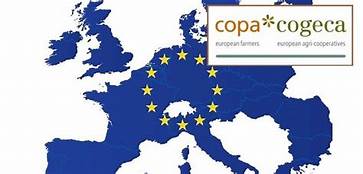 77
http://www.agris.cz/zemedelstvi/pozice-copa-cogeca-k-situaci-velkych-predatoru?id_a=200008
Zdroj obrázku: copa-cogeca.eu
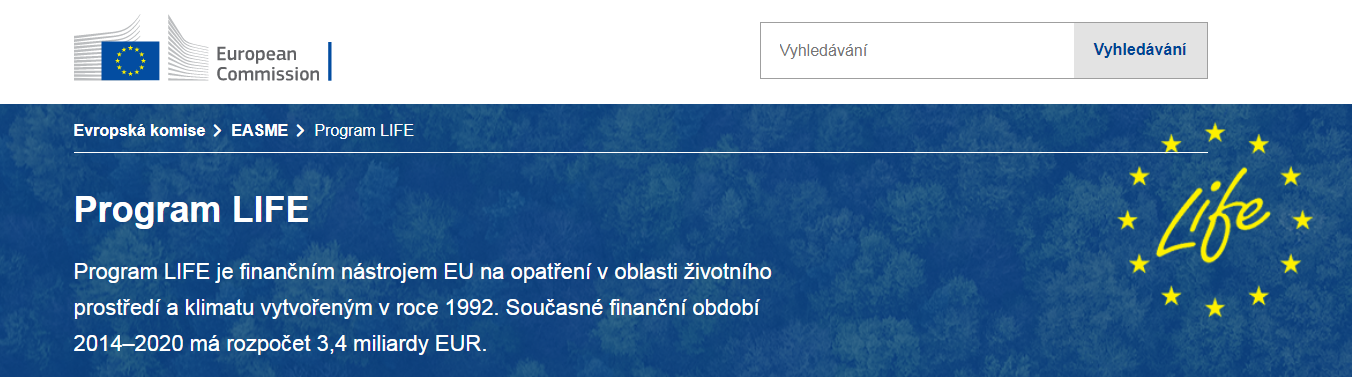 V programovém období 2021–2027 má hodnotu 5,4 miliardy EUR.
Z 87 miliard korun v minulém a 135 miliard korun s současném plánovacím období  je velká část věnovaná na projekty spojené s vlky
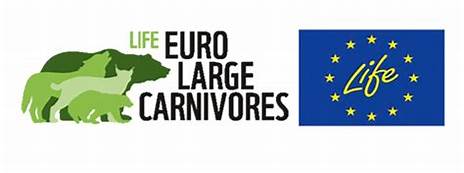 78
Vlci jsou pro určité skupiny aktivistů vynikající obchodní artikl
Doslova přes desetitisíce mrtvol, nezměrné utrpení zvířat a lidí a likvidaci nenahraditelných biotopů prosazují svůj ideologický pohled na soužití s vlky.
Je absurdní, že Německo patří ke státům s největší hustotou vlků na světě a přitom podle ochranářů nedosahuje příznivého stavu populace.
V celém Německu bez osídlených území je hustota 0,33 vlků na 100 km, 
v severní polovině Německa je 0,87 vlků na 100 km², 
v Braniborsku dokonce 1,33 vlků na 100 km².
Na Aljašce je 0,40 až 0,46 vlků na 100 km².
V Evropě je  nejvíce vlků kvůli ochraně v Rumunsku - dokonce 1,17 vlků na 100 km².
Aljaška - 0,49 obyv./km²  
Rumunsko - 82 obyv./km²   
Německo  - 227 obyv./km²
79
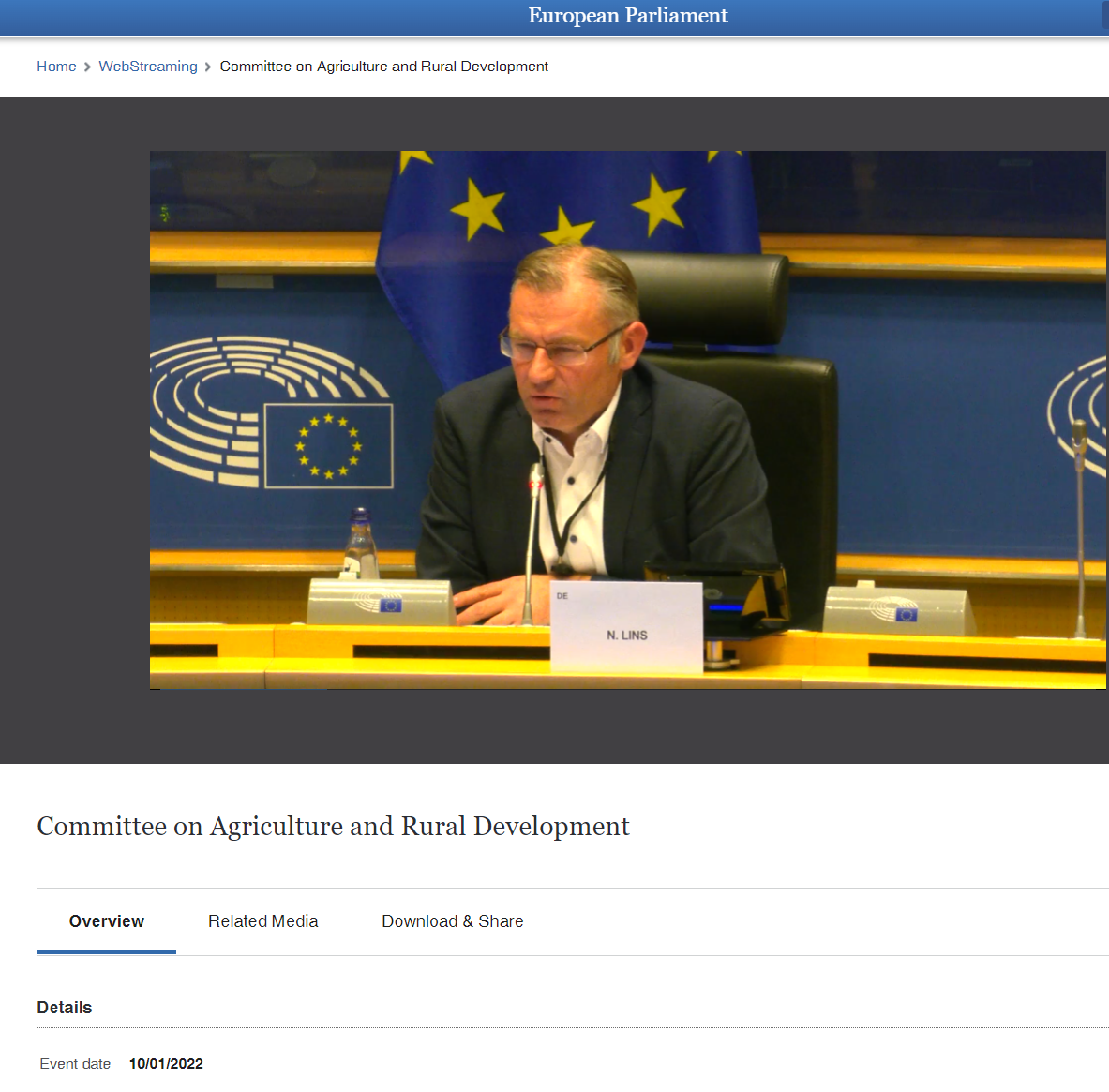 10.ledna roku 2022 jednal v Bruselu výbor EP pro zemědělství a rozvoj venkova, kterému předsedá německý poslanec  Norbert LINS. V bodě 9. se projednávala situace kolem vlků a  ochraně pastevního chovu zvířat. 

Navrhuje se přepracování Směrnice o stanovištích z roku 1992 kvůli odlišnému stavu oproti době přijetí. Týká se to hlavně vlků. Navrhnou se oblasti bez vlků, snížení jejich ochrany a jednodušší povolení ke střelbě. 

„Vlci už nejsou ohroženým druhem, naopak ohrožují jiná zvířata.“

„Ochranáři  se k problémům s vlky staví, jako by žili na jiné planetě.“
https://multimedia.europarl.europa.eu/webstreaming/committee-on-agriculture-and-rural-development_20220110-1545-COMMITTEE-AGRI 80
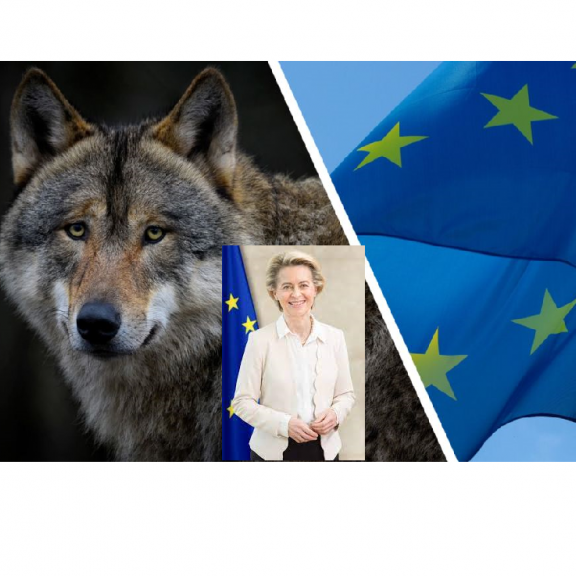 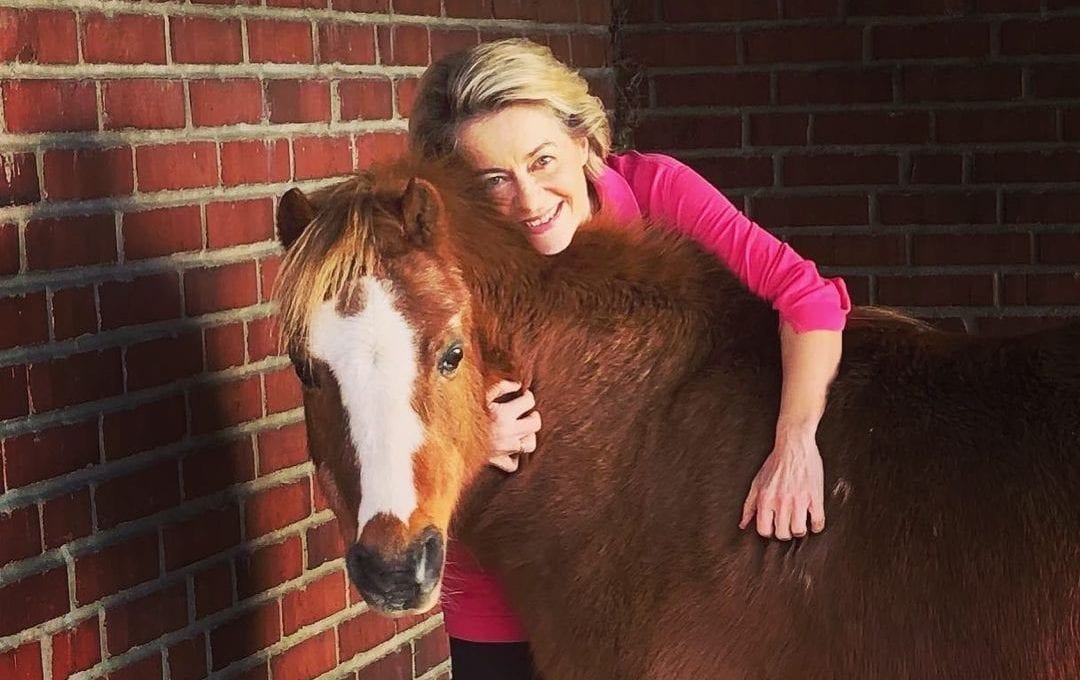 Vlk zabil v září 2022 koně Ursuly von der Leyenové.

"Celou rodinu ta zpráva strašně rozrušila," říká mluvčí Ursuly von der Leyenové.

Předsedkyně Evropské komise chce „přehodnotit“ ochranný status vlků.
„Musí existovat rovnováha mezi zájmem na ochraně vlků a biodiverzitě a zemědělstvím na straně druhé.“
" Komise již nebude stát v cestě žádostem členských států o odstranění vlků ." 

https://www.natuerlich-jagd.de/news/umdenken-der-eu-kommission-bei-wolfsentnahmen-schwedisches-wolfsmanagement-beispielhaft/
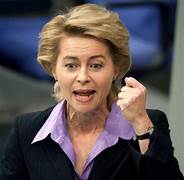 81
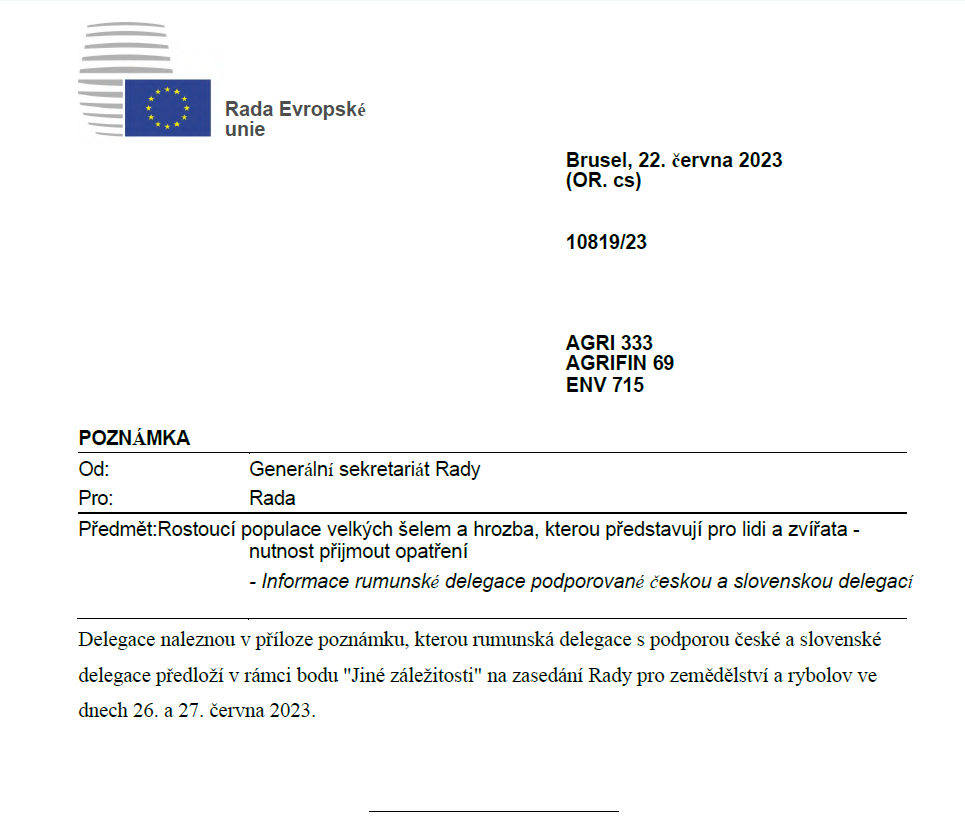 Jednání Rady pro zemědělství a rybolov 26. a 27.6.2023
Obnova populace velkých šelem vedla k velmi vážným problémům v zemědělství a lesnictví, které v některých případech vyvrcholily zraněním nebo dokonce usmrcením lidí.

Škody způsobené vlky a medvědy se rok od roku zvyšují, což vede k ukončení zemědělské činnosti, která přispívá k zachování biologické rozmanitosti, hospodaření na venkově a udržení populace ve venkovských oblastech.

To je proti právním předpisům EU, které členské státy zavázaly udržovat trvalé pastviny v dobrém stavu.

Navrhuje přeřadit vlky a medvědy z přílohy IV do přílohy V Směrnice o stanovištích 92/43, což usnadní dosažení udržitelného počtu těchto problémových šelem.
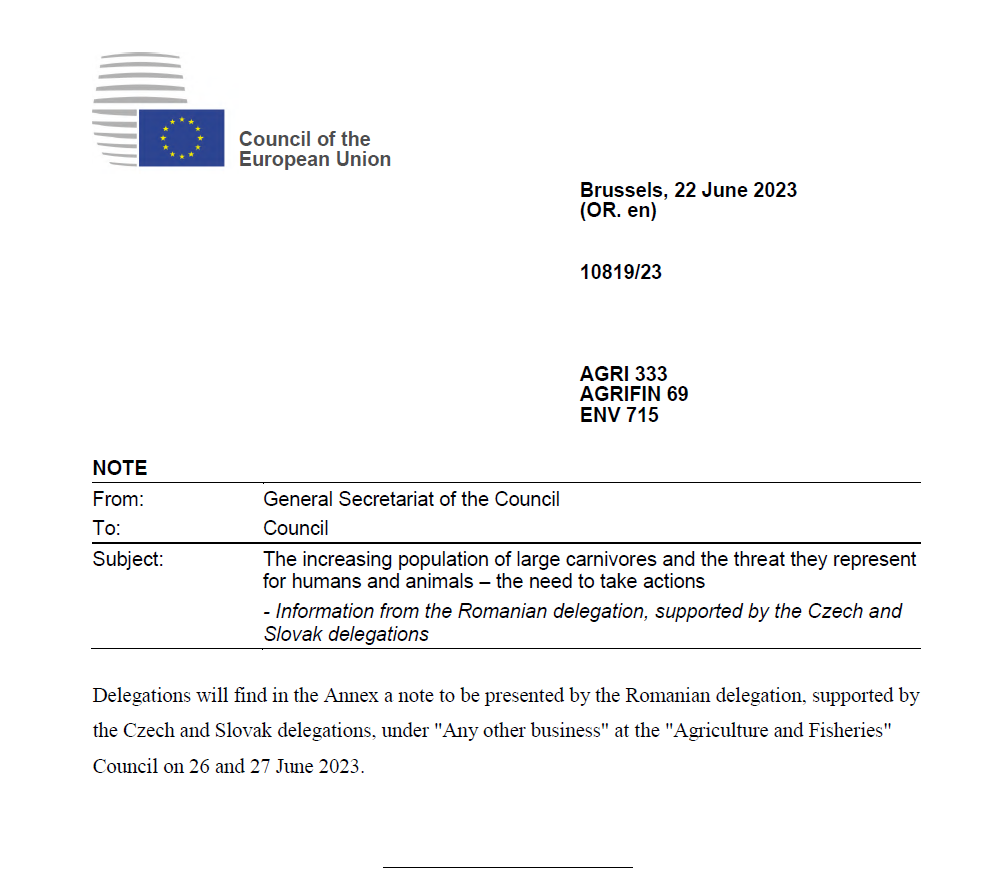 82
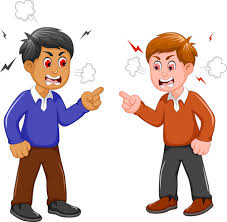 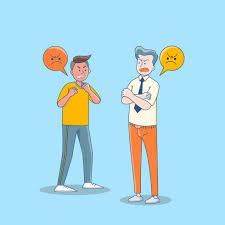 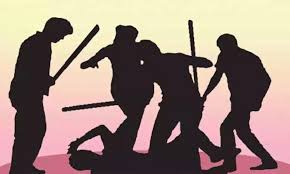 Není to spor mezi hloupým zemědělcem a osvícenou veřejností. 
Hlavní problém je v přístupu médií a politické reprezentace, které jsou v některých případech pod vlivem různých neziskovek a aktivistů.
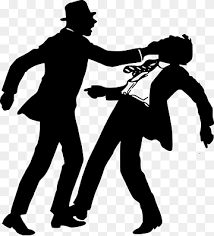 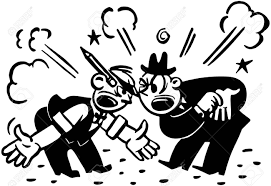 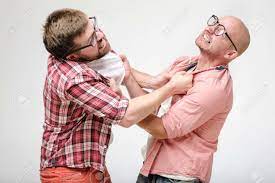 83
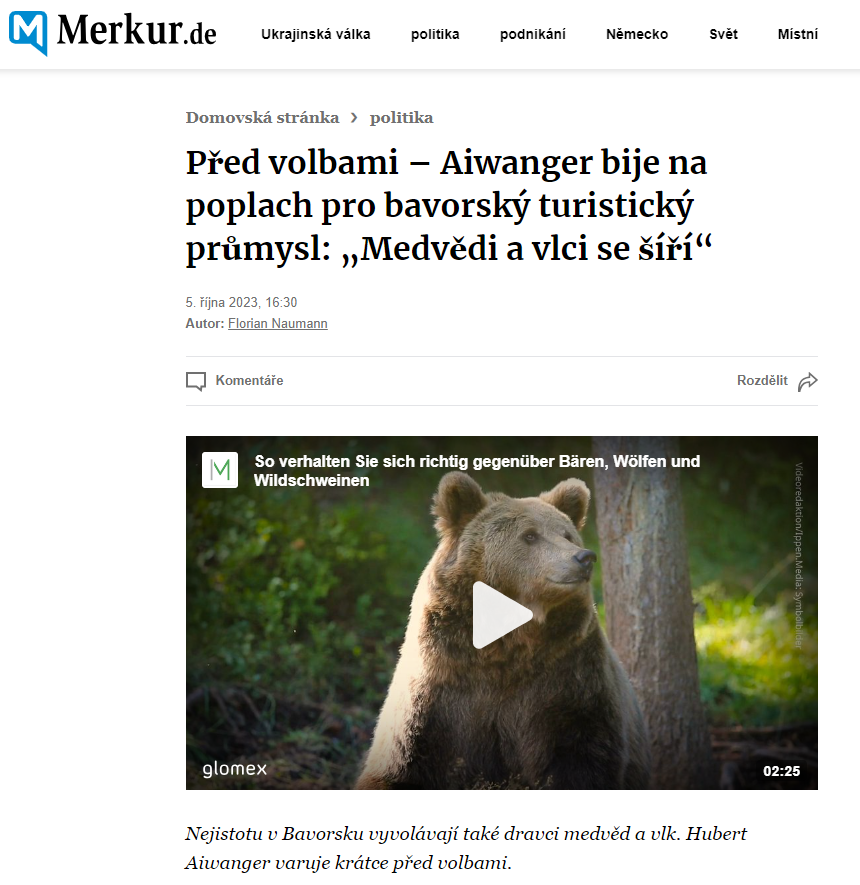 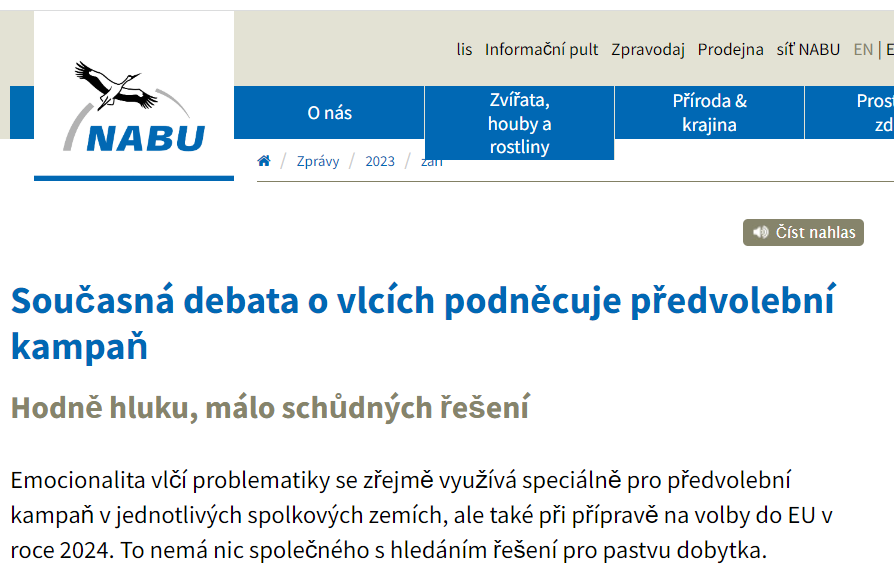 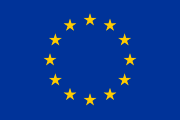 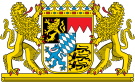 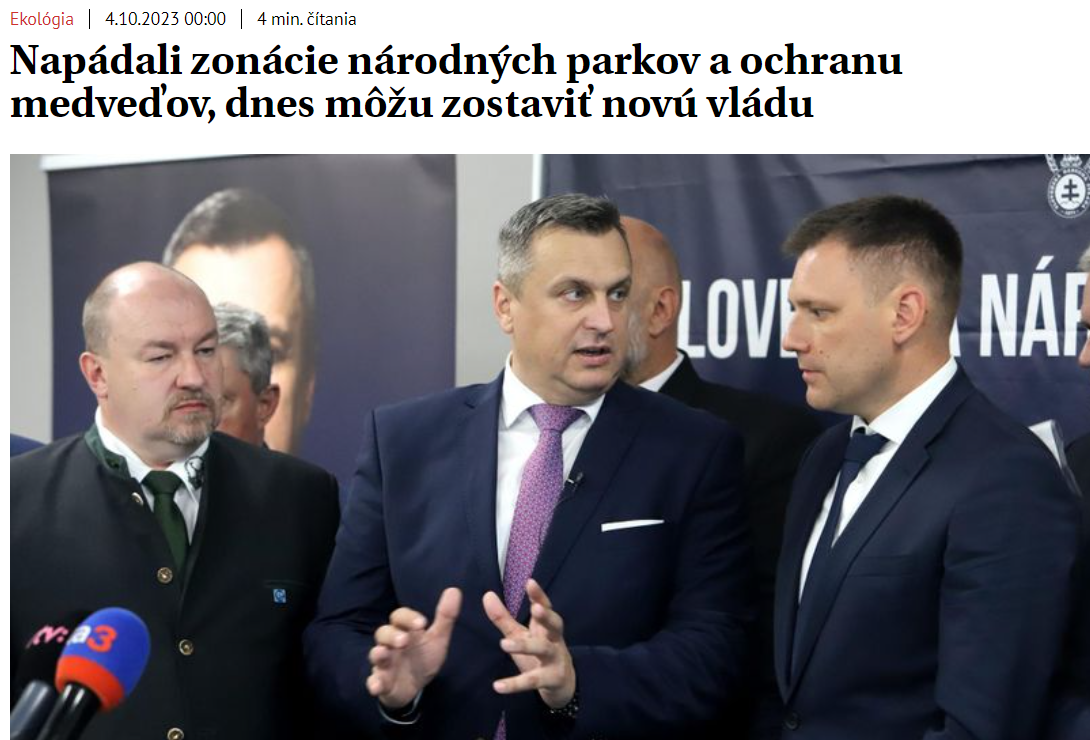 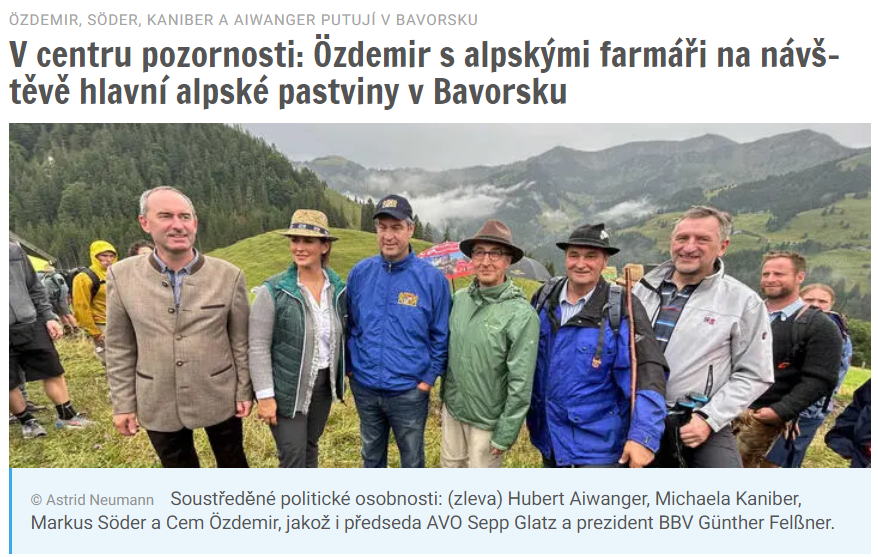 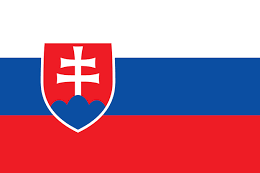 84
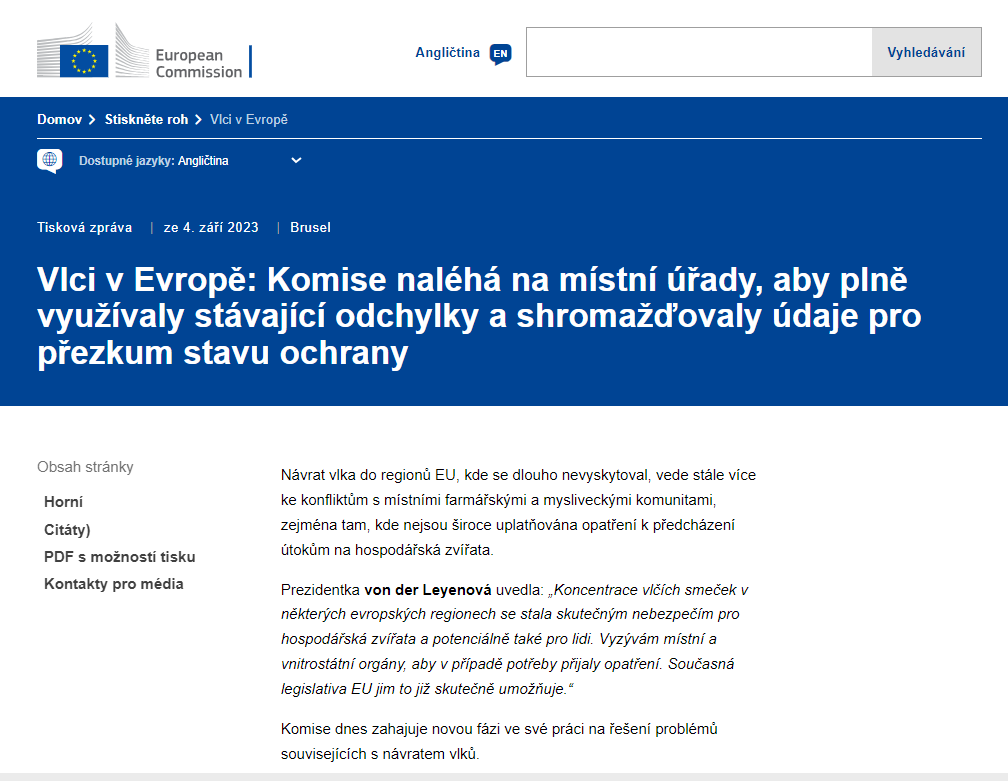 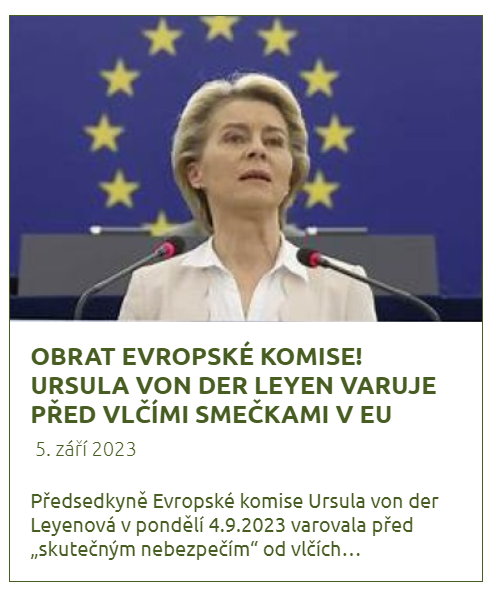 85
https://ec.europa.eu/commission/presscorner/detail/en/ip_23_4330
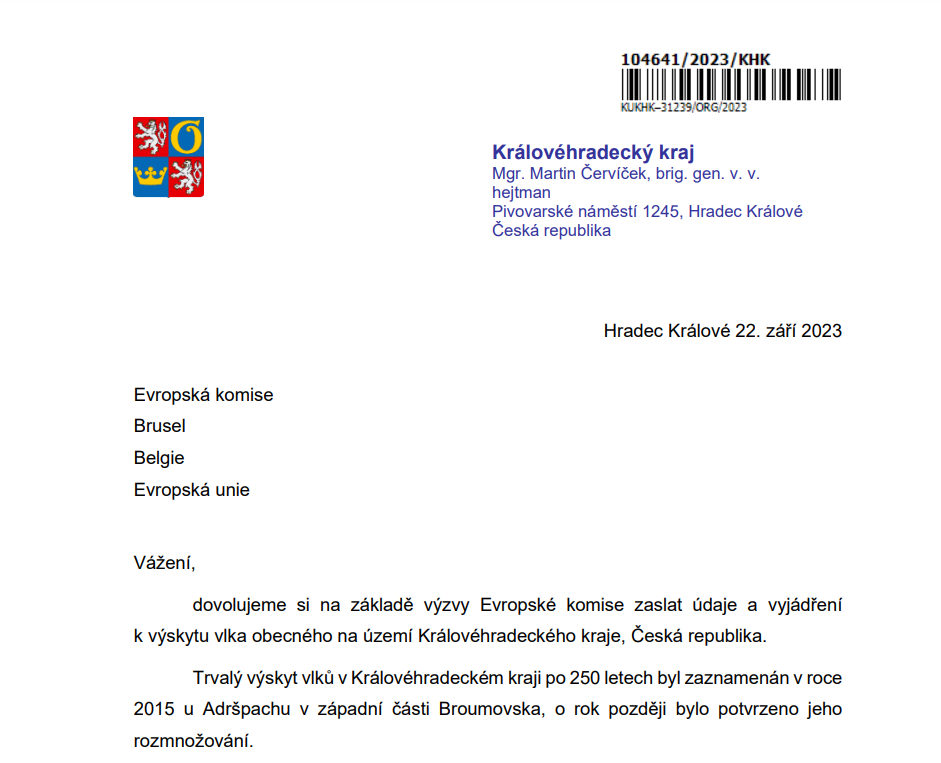 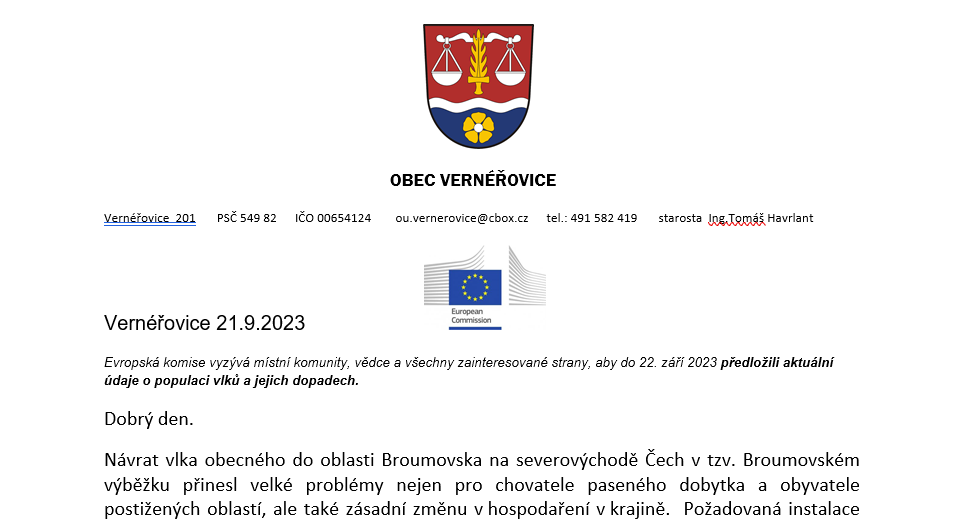 Je důležité aktivovat všechny stupně samosprávy a státní správy a vysvětlovat rozsah problému, do kterého  nás úzká skupina ekologických aktivistů přivedla
86
Mají nárok na publicitu jen ti správní vědci ?
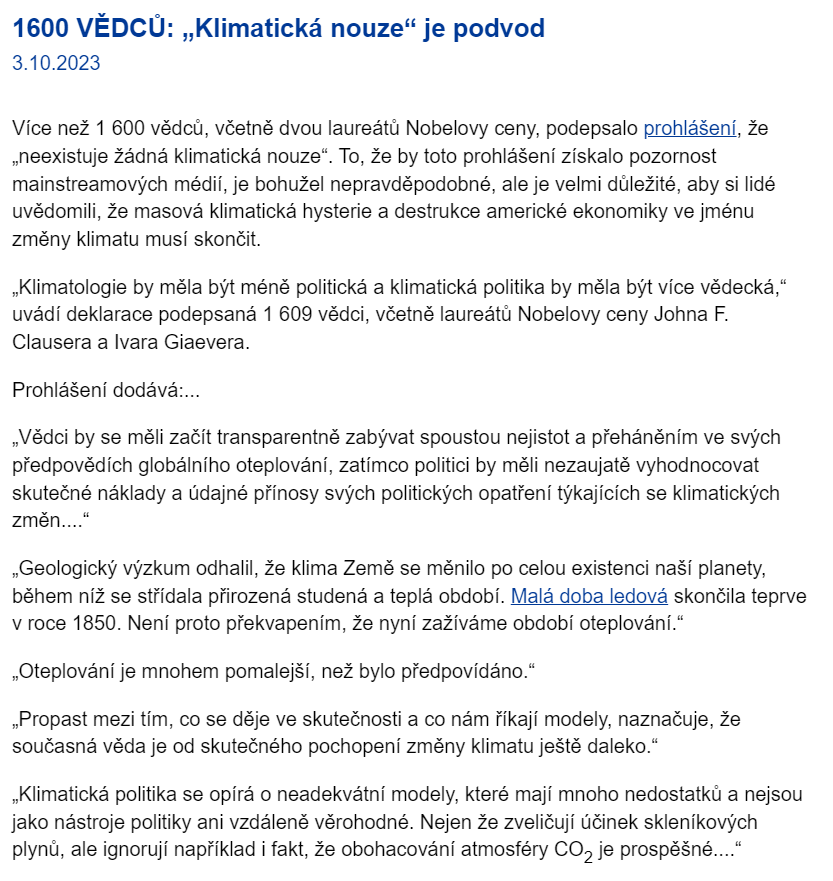 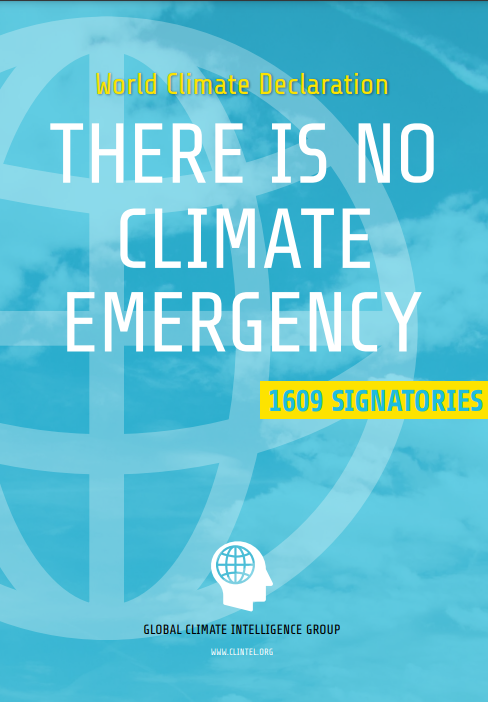 87
https://clintel.org/wp-content/uploads/2023/08/WCD-version-081423.pdf
https://neviditelnypes.lidovky.cz/klima/1600-vedcu-klimaticka-nouze-je-podvod.A231002_190658_p_klima_nef
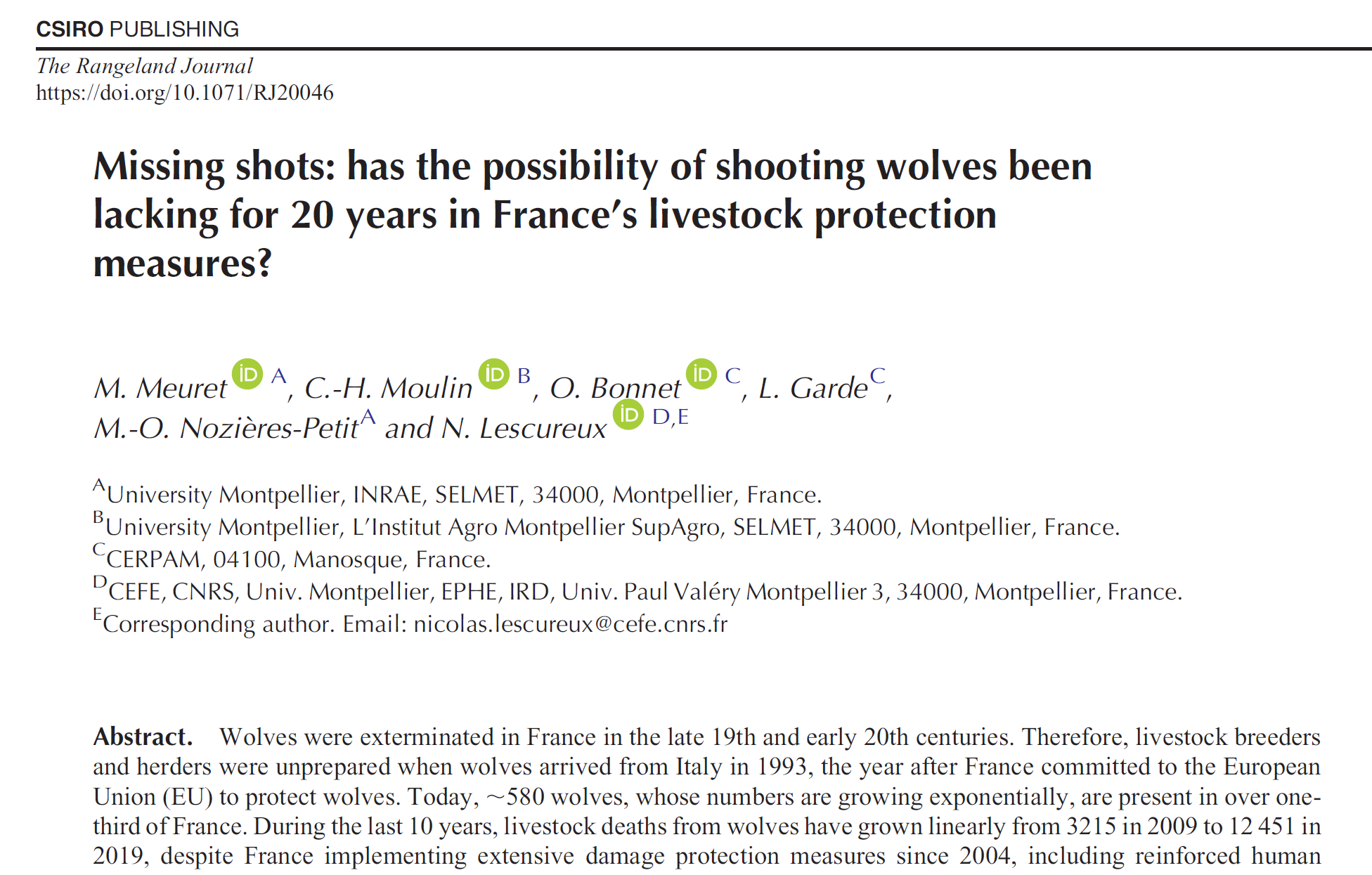 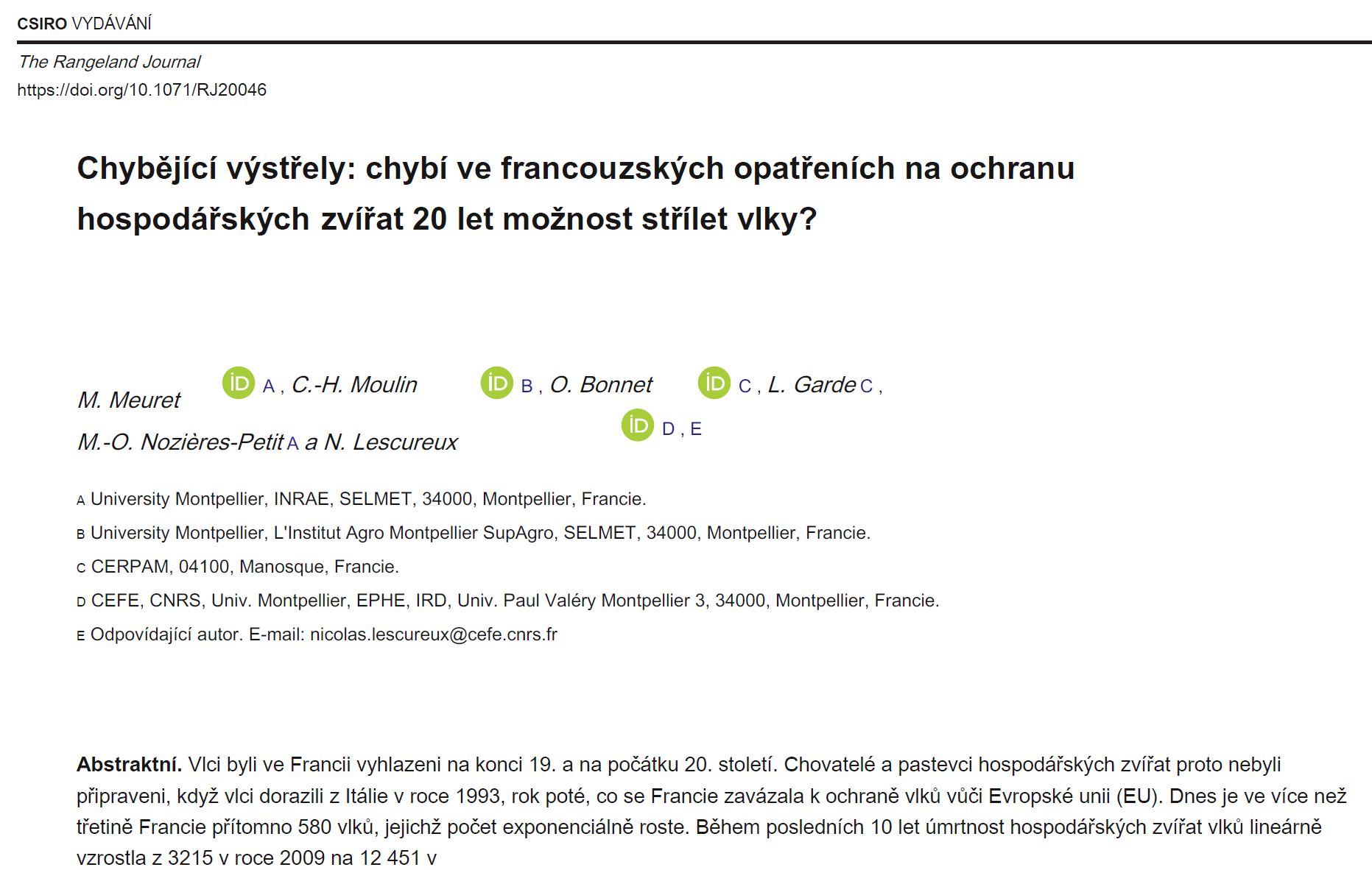 Studie jasně dokládá, že zákaz odstraňování útočících vlků byla chyba, která má za následek zbytečné vysoké
ztráty na hospodářských zvířatech. Výsledek studie je pro nás varovný. Ochrana stád pomoci plotů a psů má dočasný účinek. Pokud pokus o jejich překonání nemá pro vlky fatální dopad, jejich účinnost klesá.

Je mnohem účinnější zasahovat včas a předcházet problémům.
88
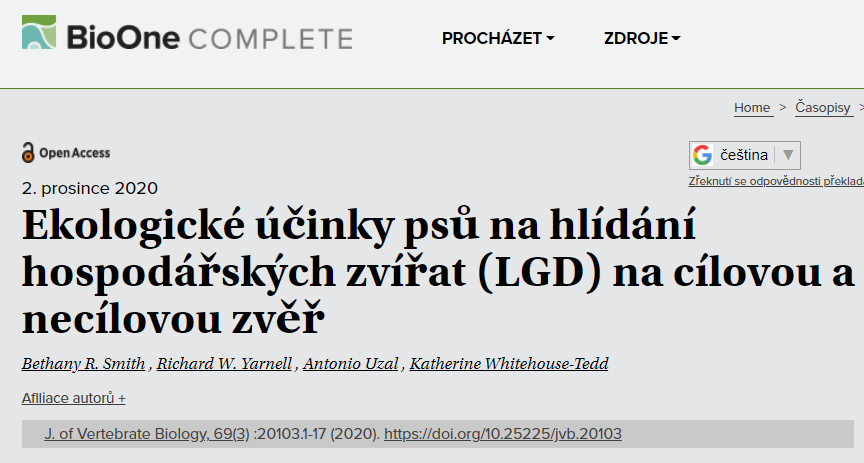 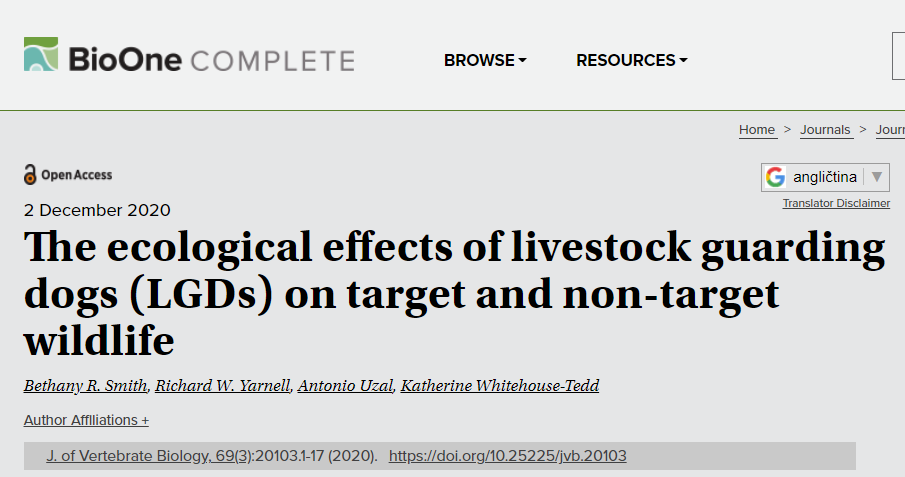 Rozbor 56 publikací, které uvádějí, jak pastevečtí psi (LGD) ovlivňují volně žijící zvířata. Jedná se o pronásledování a zabíjení volně žijících živočichů na pastvinách. Jen při tomto porovnávání bylo postiženo  80 druhů, z nichž 11 je na Červeném seznamu IUCN uvedeno jako ohrožené nebo jsou na pokraji vyhynutí. 
Výhody plynoucí z používání pasteveckých psů doprovází současně nezamýšlené negativní  ekologické dopady na biodiverzitu.
89
Co se nám zatím podařilo?
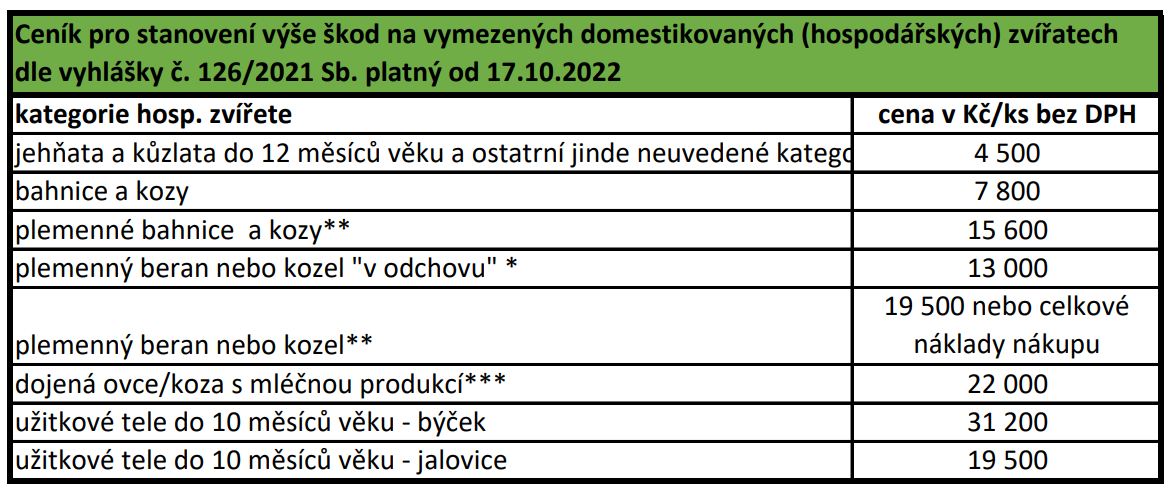 Prosadili jsme realističtější ceník za zabitá zvířata – jehně 180 EUR, bahnice 312 EUR, plemenná bahnice 624 EUR, beran 780 EUR, dojená ovce 880 EUR, tele býček  1248 EUR a tele jalovice 780 EUR.
90
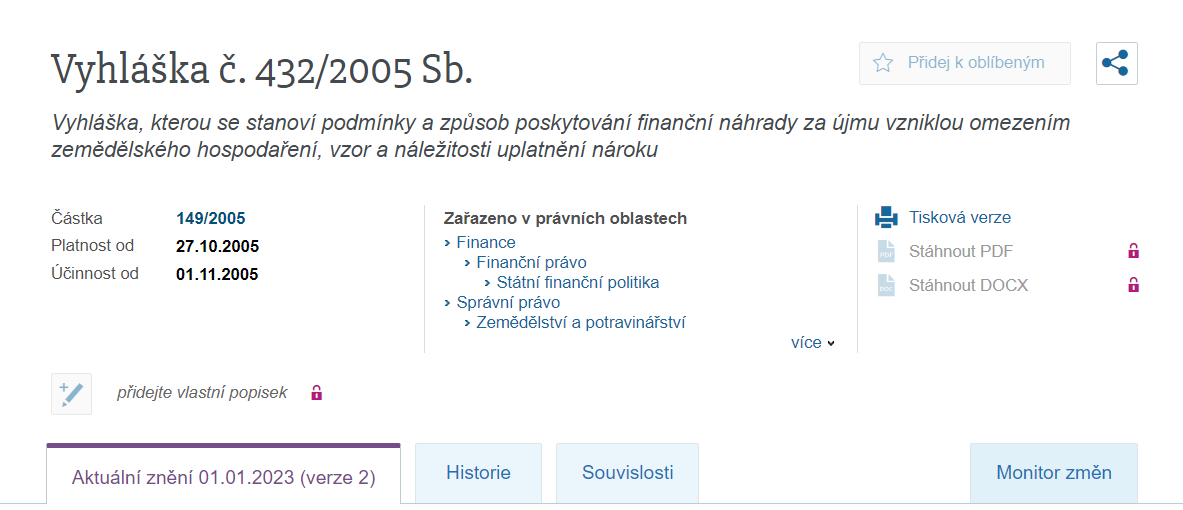 Ú
J
M
A
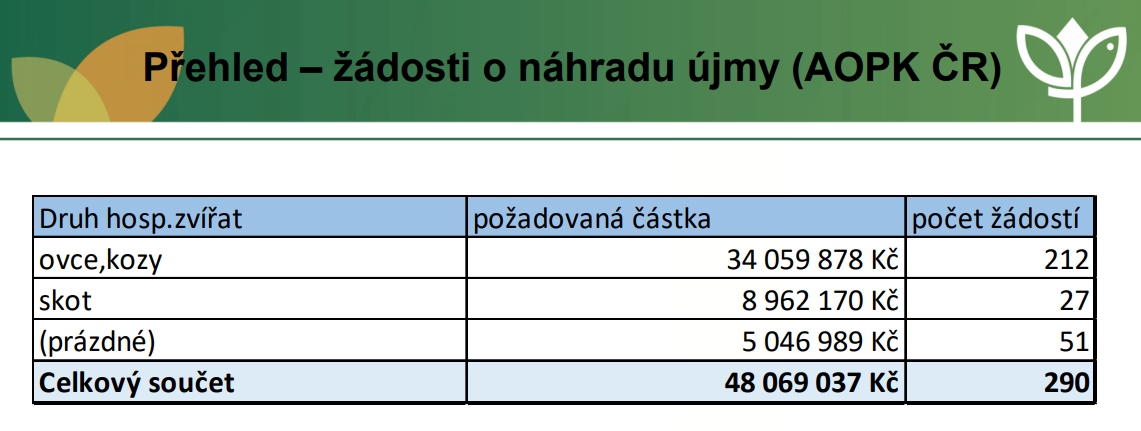 91
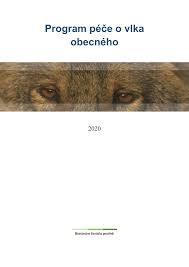 S Programem péče o vlka obecného nesouhlasí 9 organizací:

Českomoravská myslivecká jednota

Myslivecká komise Agrární komory ČR

Asociace soukromého zemědělství ČR

Zemědělský svaz ČR

Svaz chovatelů ovcí a koz

Český svaz chovatelů masného skotu

Českomoravský svaz zemědělských podnikatelů

PRO–BIO – Svaz ekologických zemědělců

Společnost mladých agrárníků ČR
92
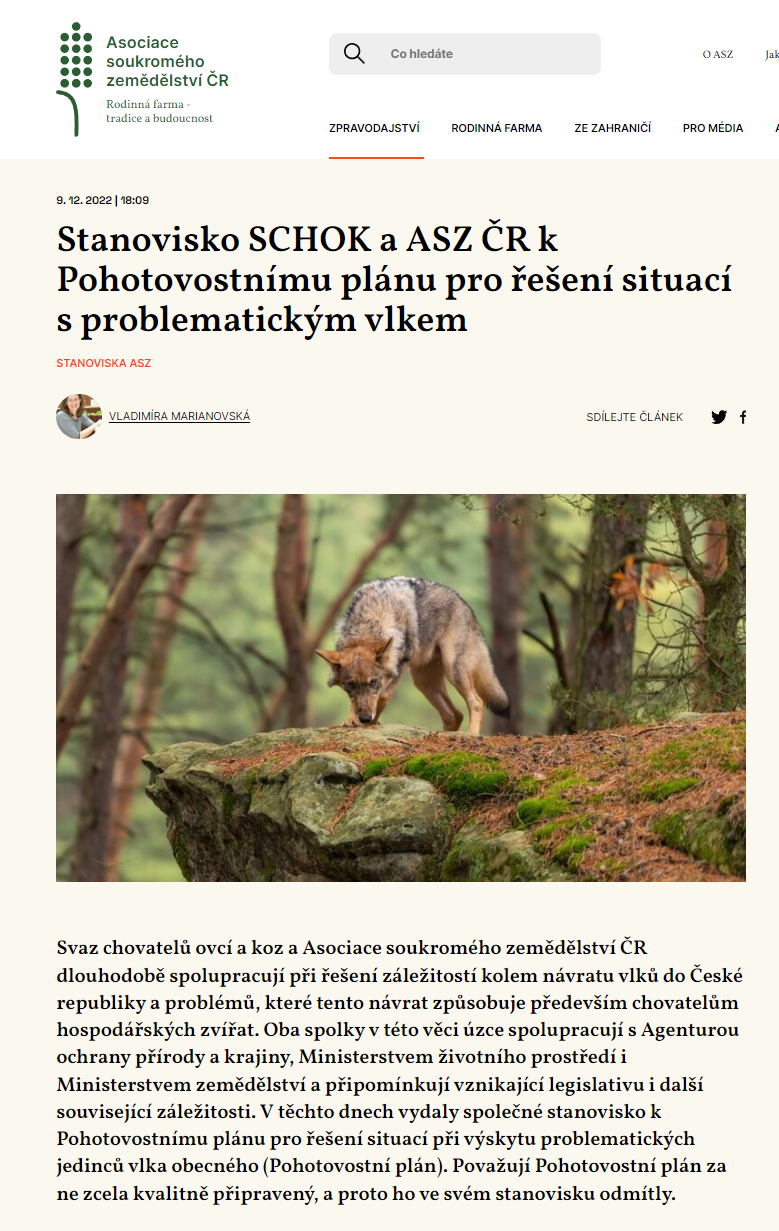 SCHOK a ASZ ČR odmítají Pohotovostní plán  



Předsednictva obou organizací zastávají jednoznačný názor, že Pohotovostní plán tak, jak je navržen, je nekvalitně připravený a nepovede ke zlepšení současné situace. 

Praktická část Pohotovostního plánu vychází z již zastaralého konceptu.

Postup navržený v Pohotovostním plánu ve svém důsledku znamená, že v reálném čase nebude aktivně zasaženo proti žádnému vlkovi, který páchá škody na hospodářských zvířatech. 



https://www.asz.cz/clanek/10164/stanovisko-schok-a-asz-cr-k-pohotovostnimu-planu-pro-reseni-situaci-s-problematickym-vlkem/
93
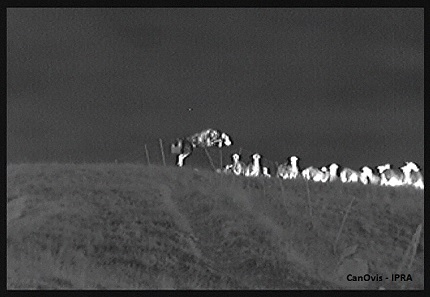 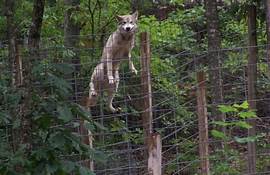 Účinnost je sporná
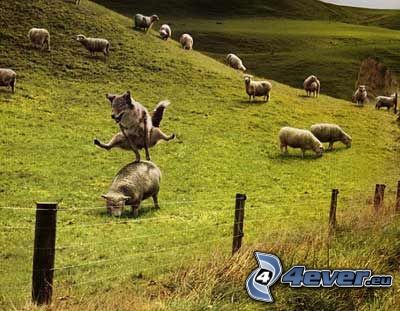 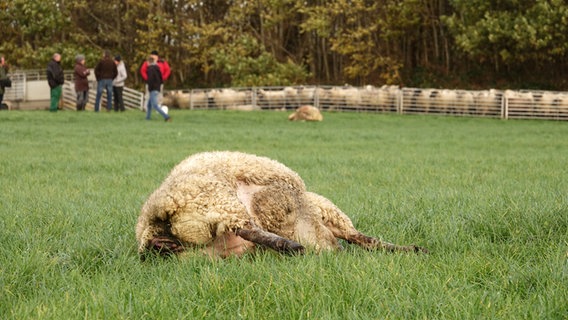 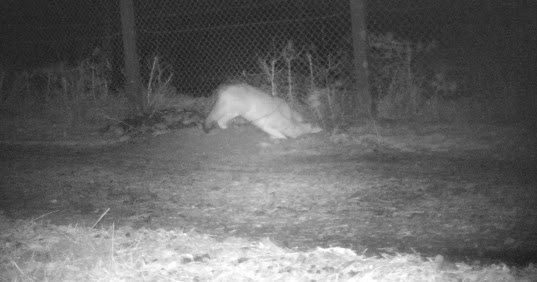 94
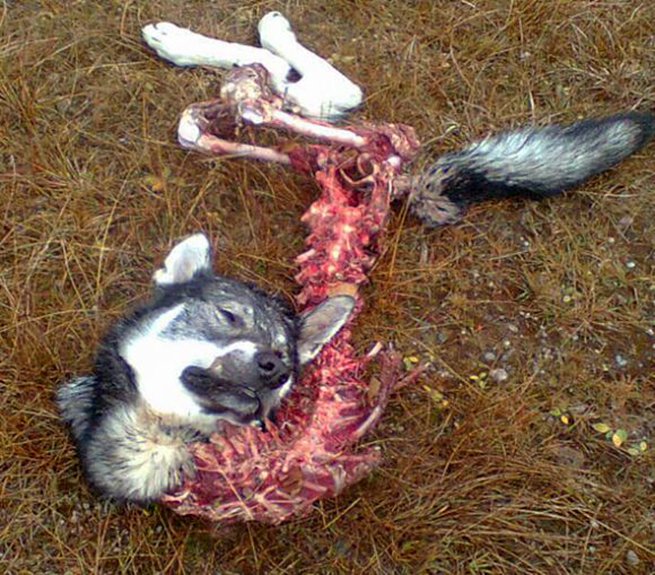 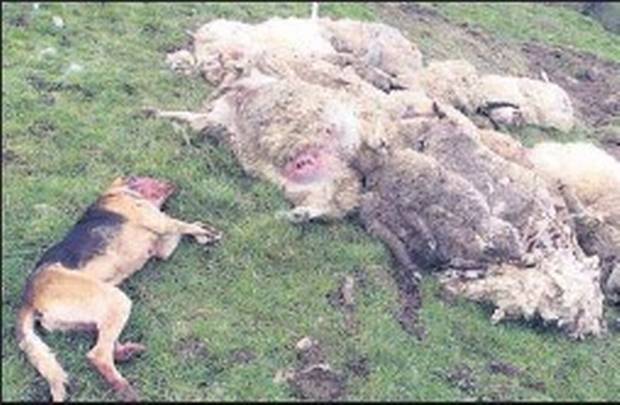 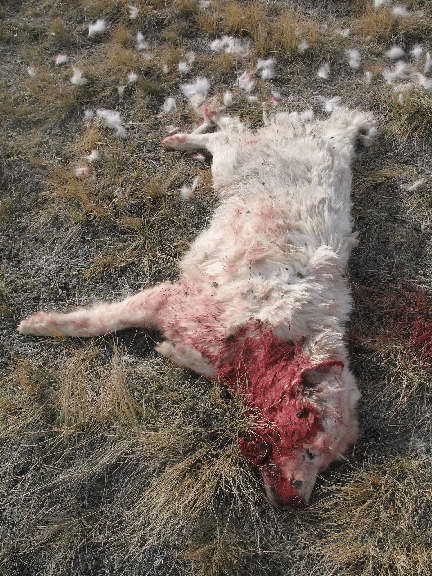 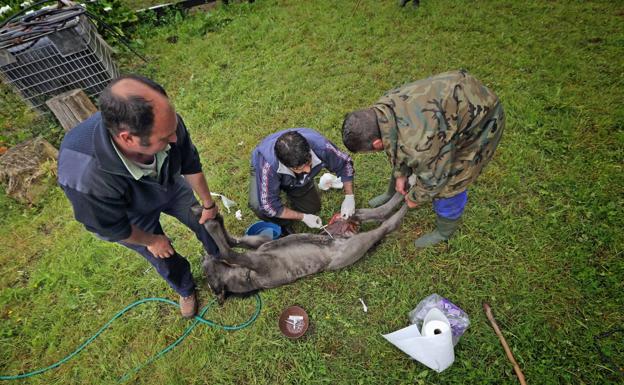 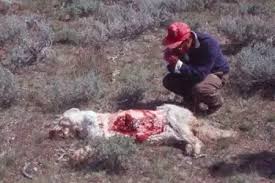 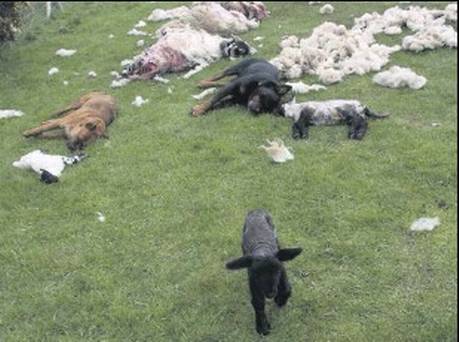 95
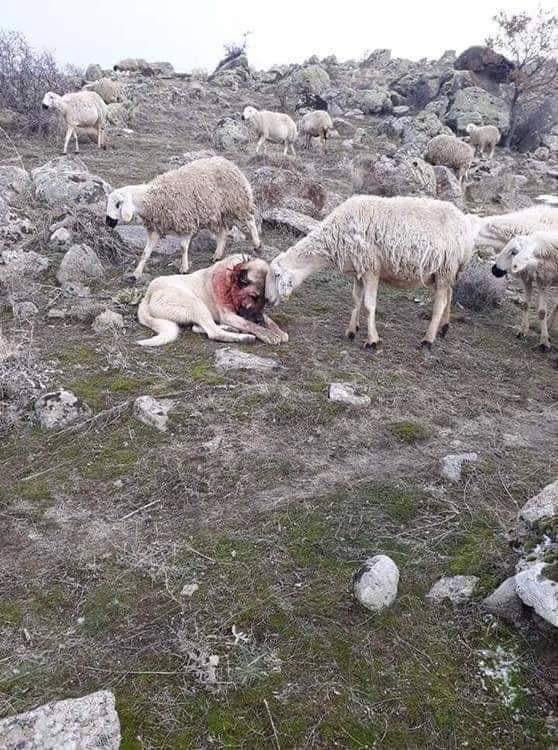 Ovce projevují vděčnost psovi poté, co je zachránil před útokem vlků.
96
https://www.reddit.com/r/dogswithjobs/comments/aibk5z/good_boi_saved_his_friends/
Když chovatel vidí takto trpící zvířata, tak je to obrovský nápor na jeho psychiku
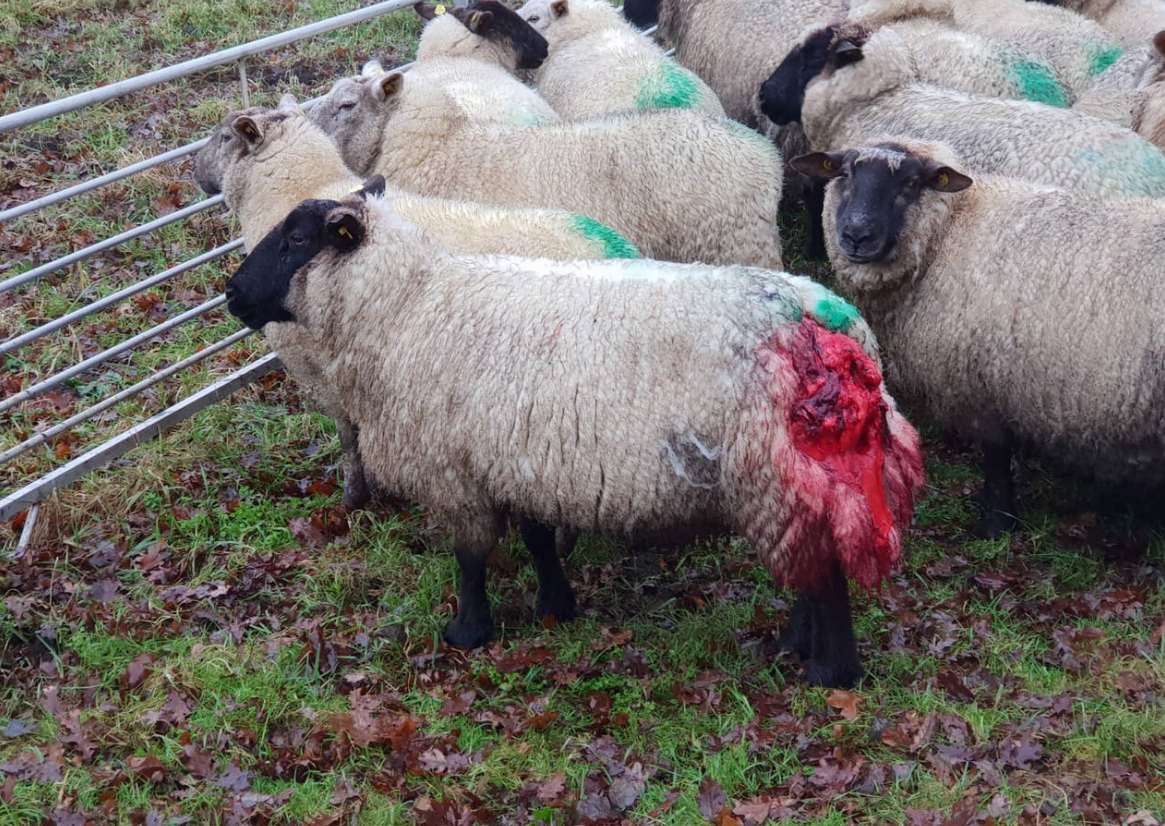 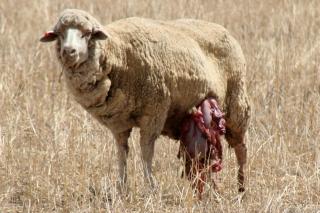 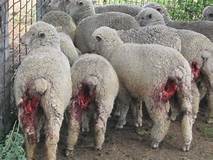 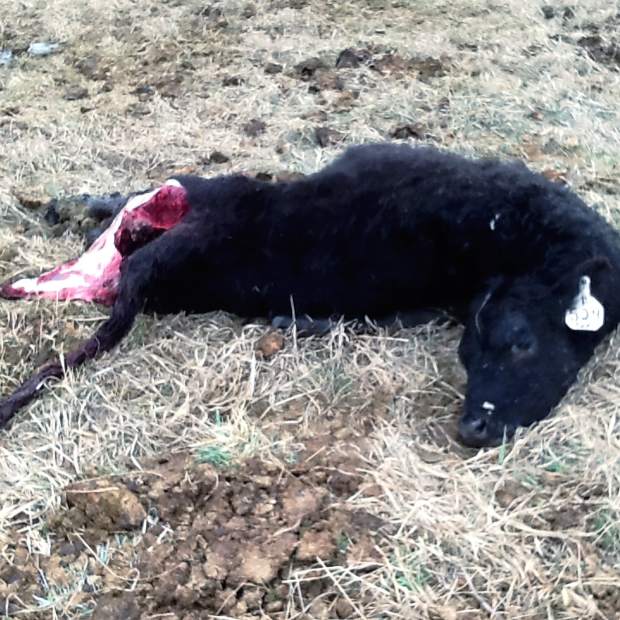 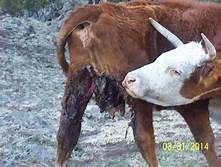 97
http://www.leseleveursfaceauloup.fr/
Někteří odborníci na vlky doporučují na ochranu stáda pořízení osla nebo lamy
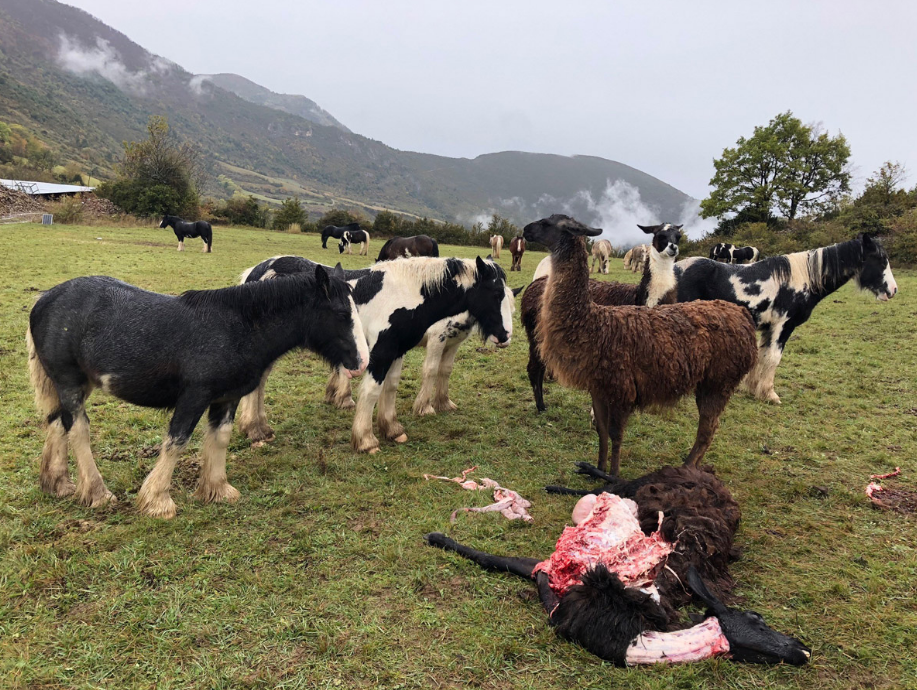 2. 11. 2018, 20 metrů od obydlí v Provensálsku
98
http://www.leseleveursfaceauloup.fr/loups-tuent-vaches-chevaux-lamas-alpes-de-haute-provence/
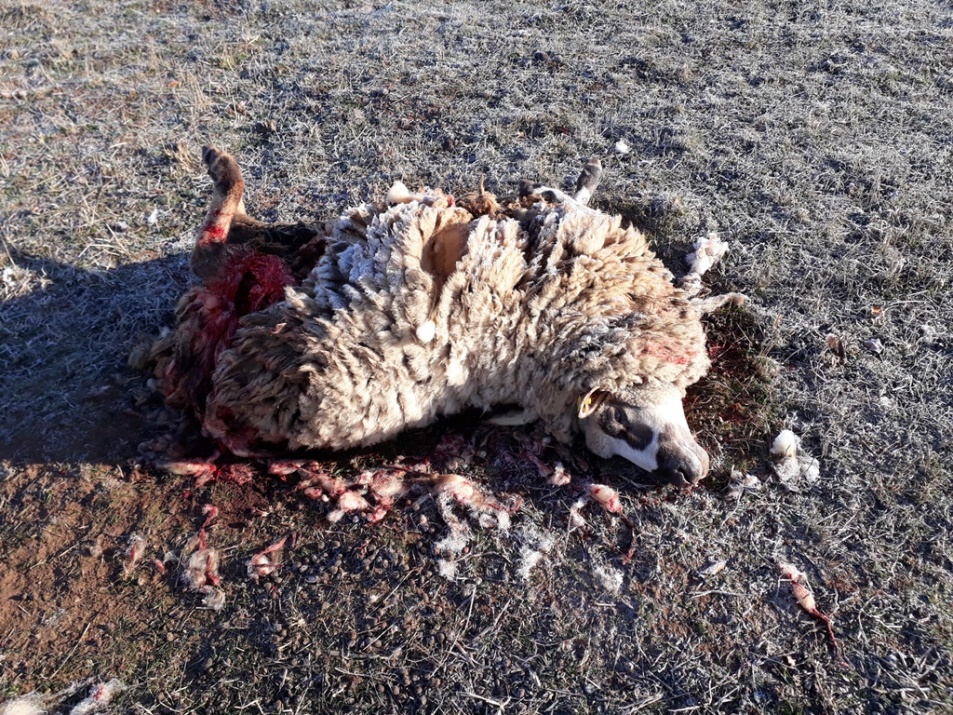 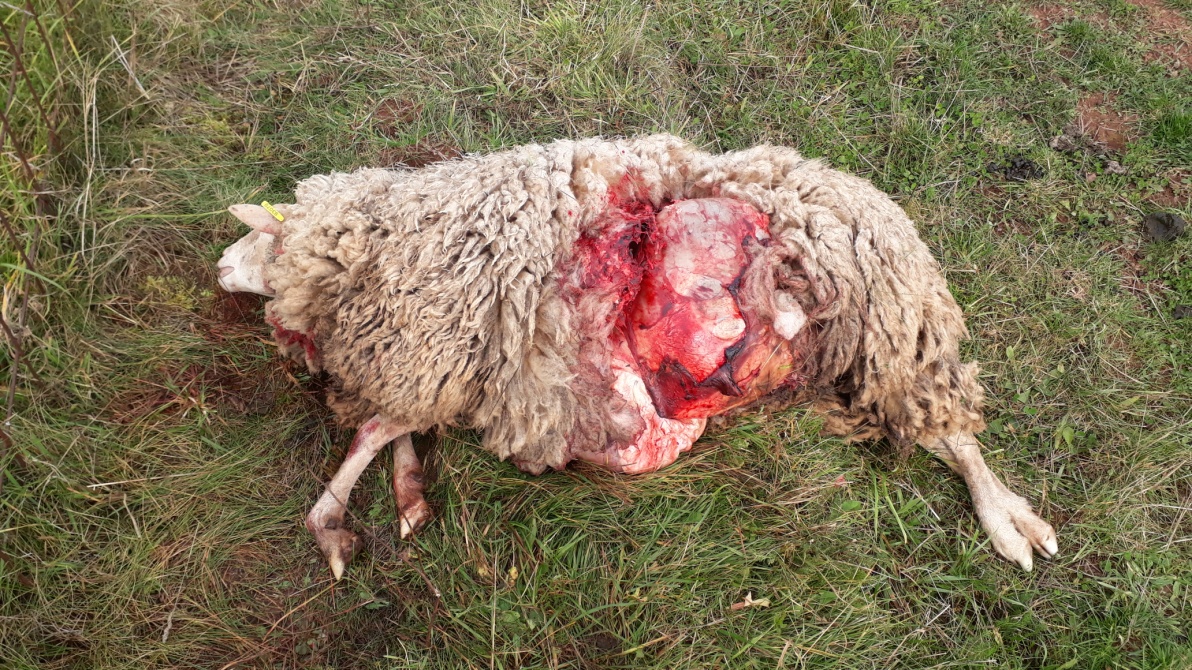 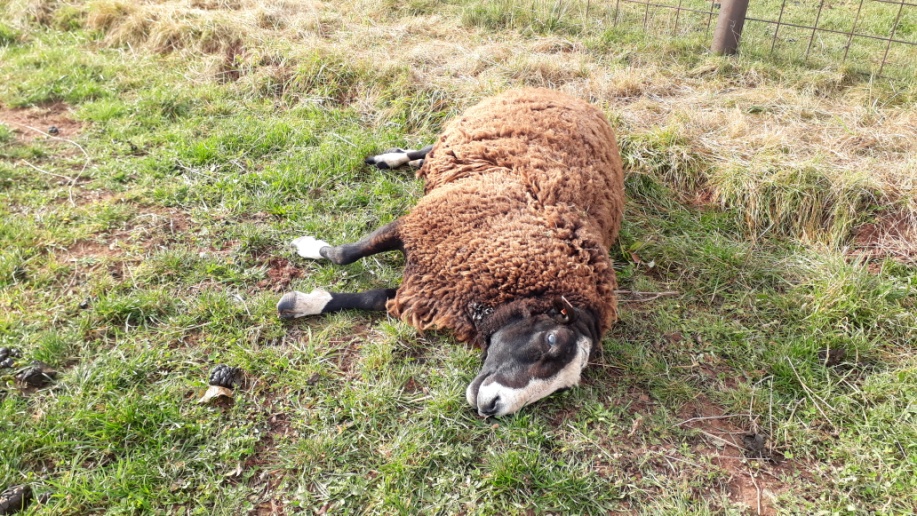 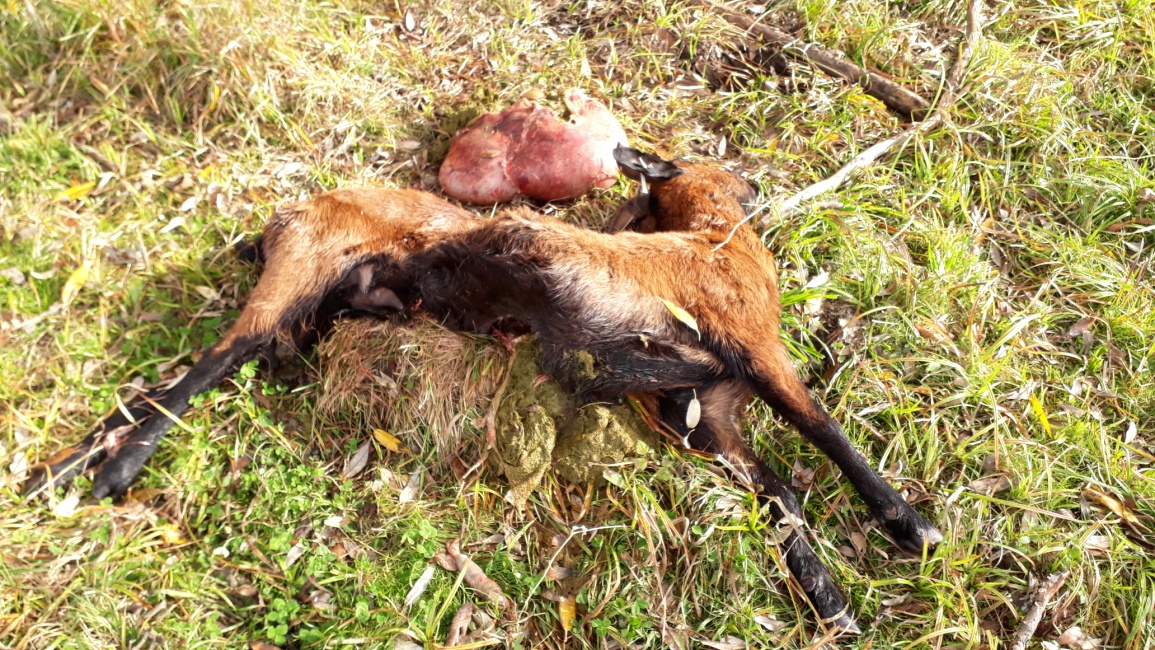 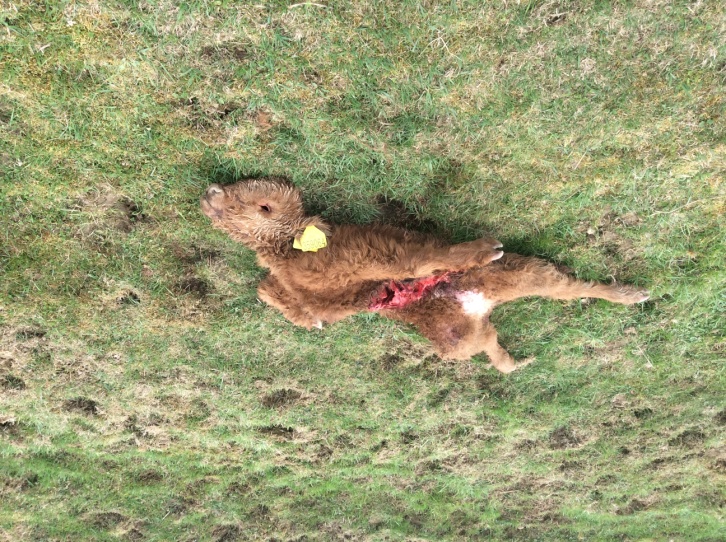 Vernéřovice
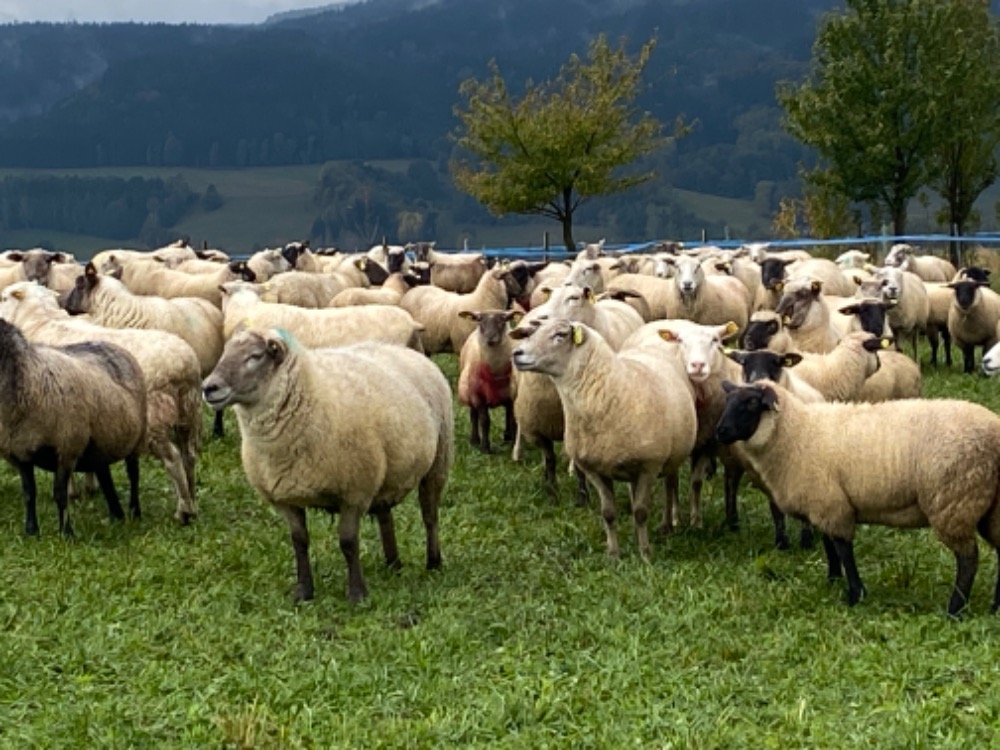 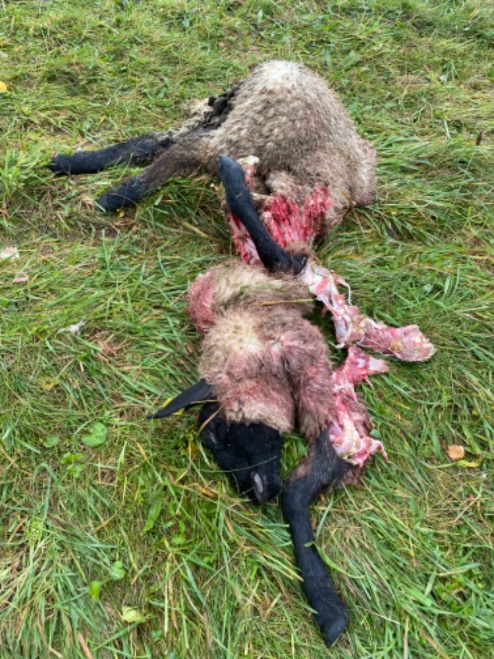 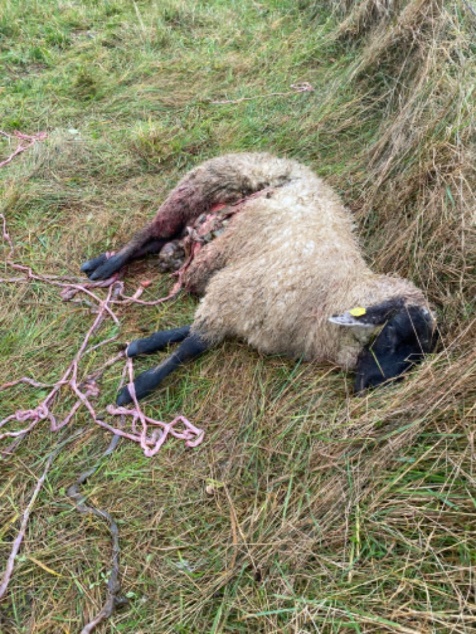 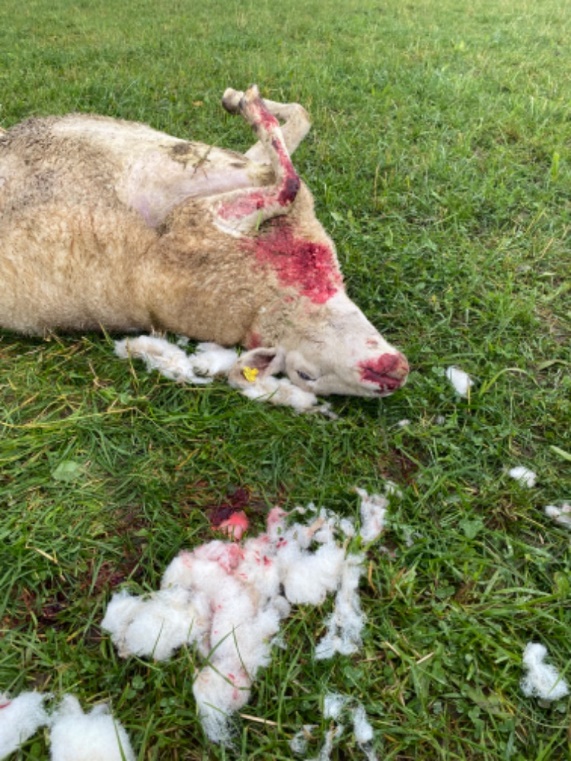 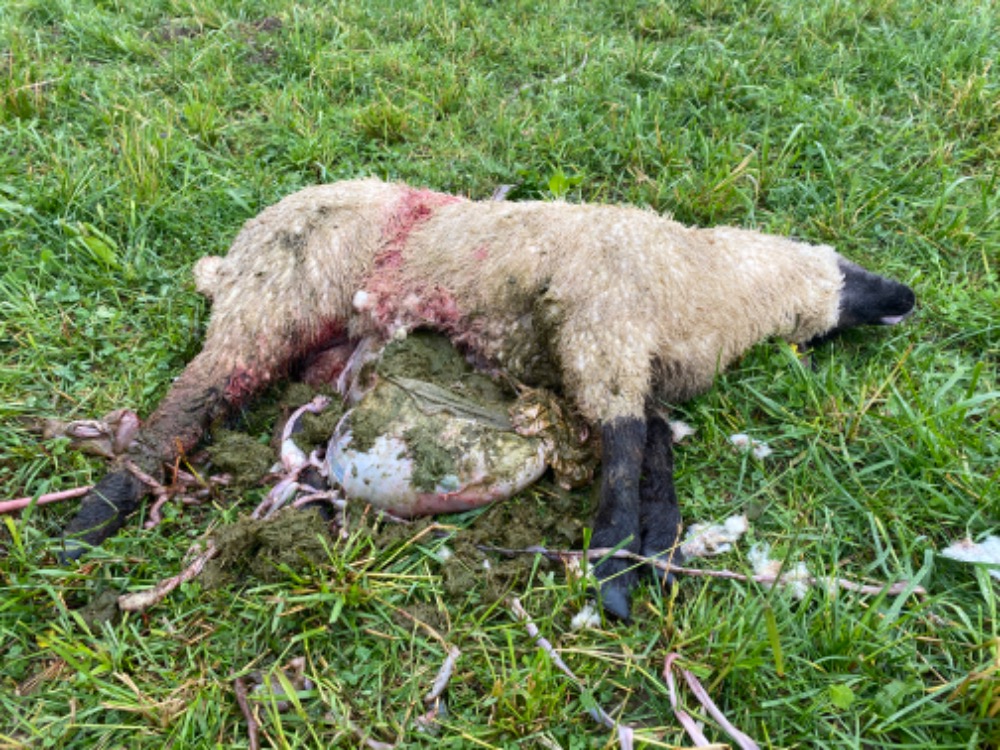 Lachov
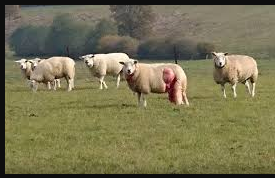 100
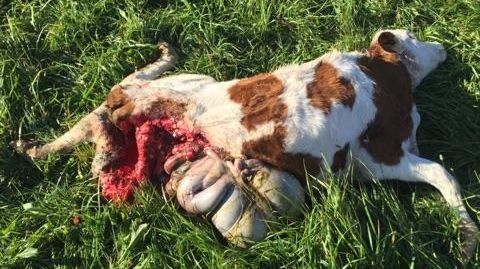 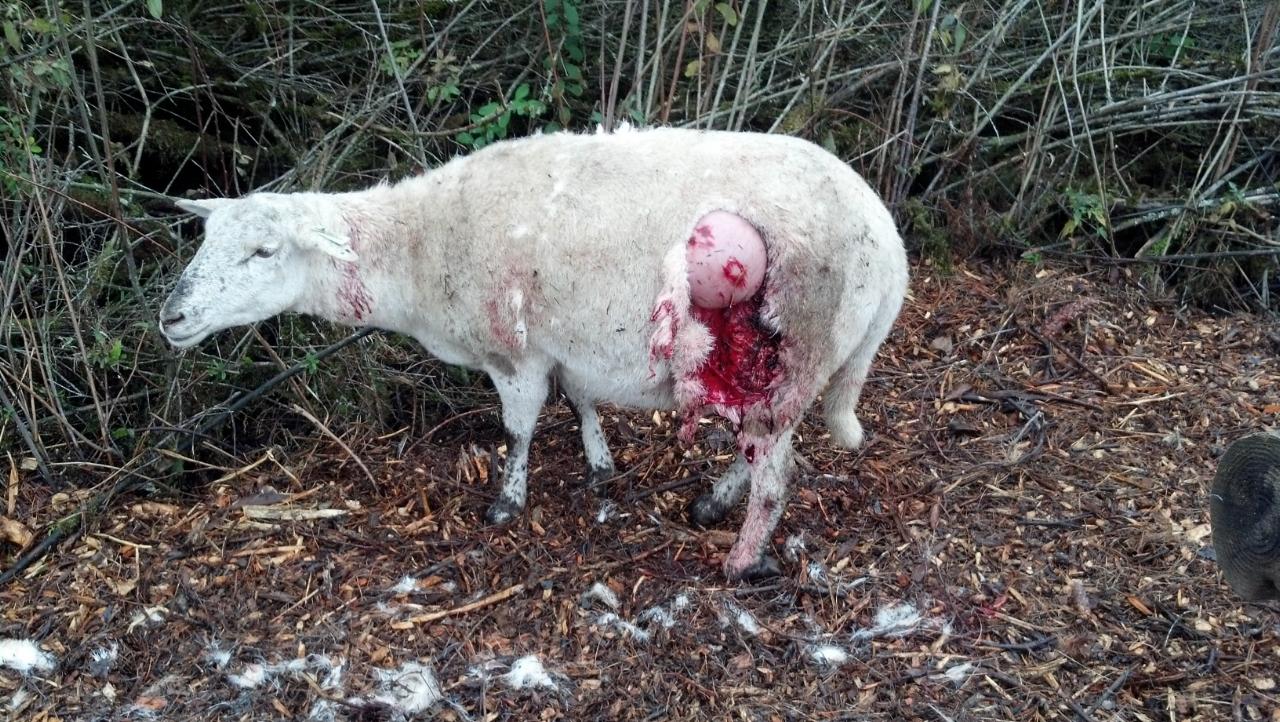 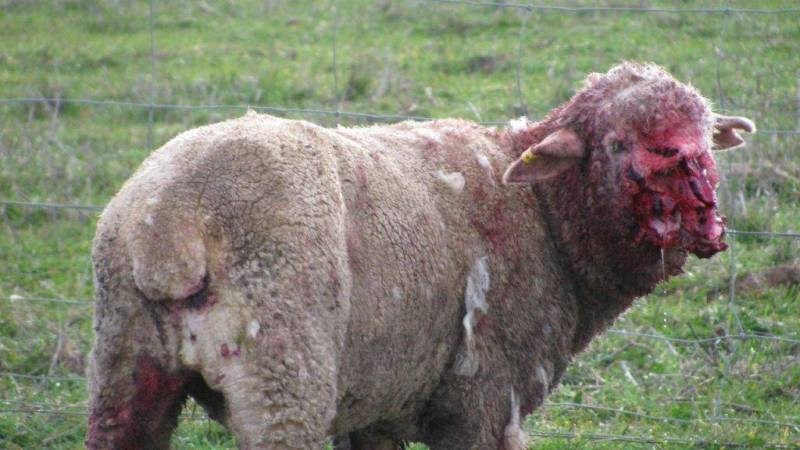 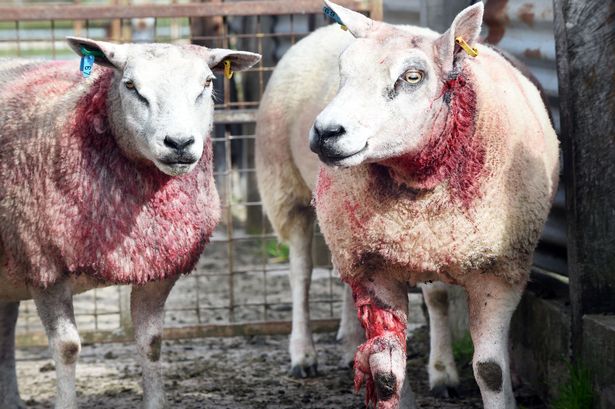 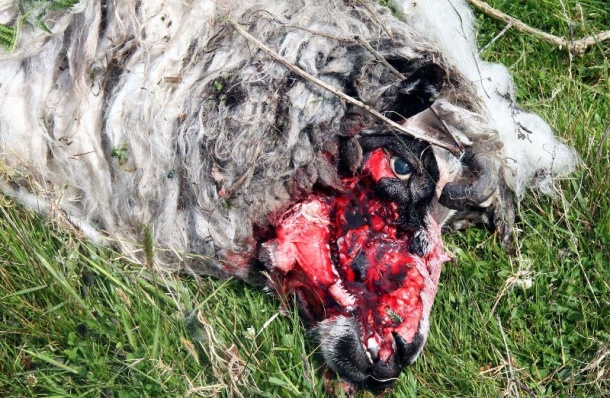 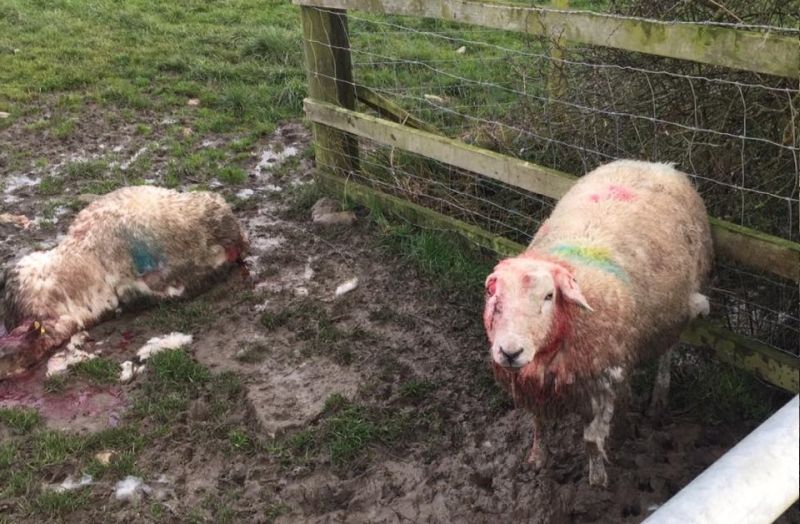 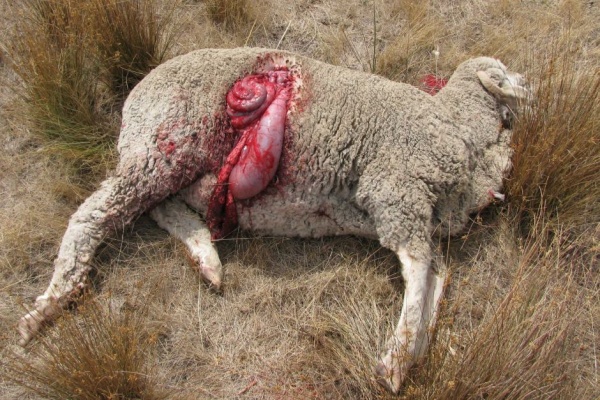 101
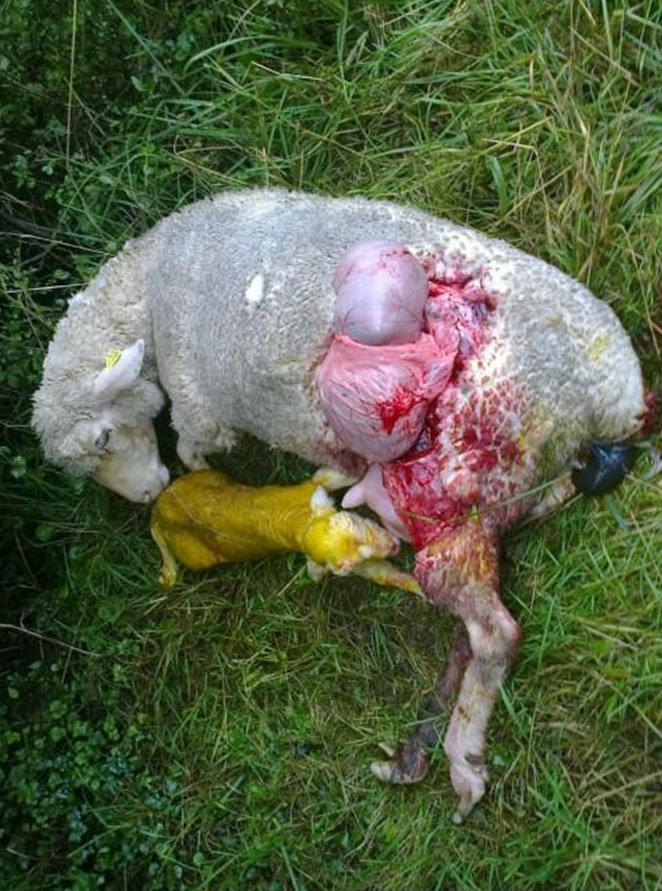 102
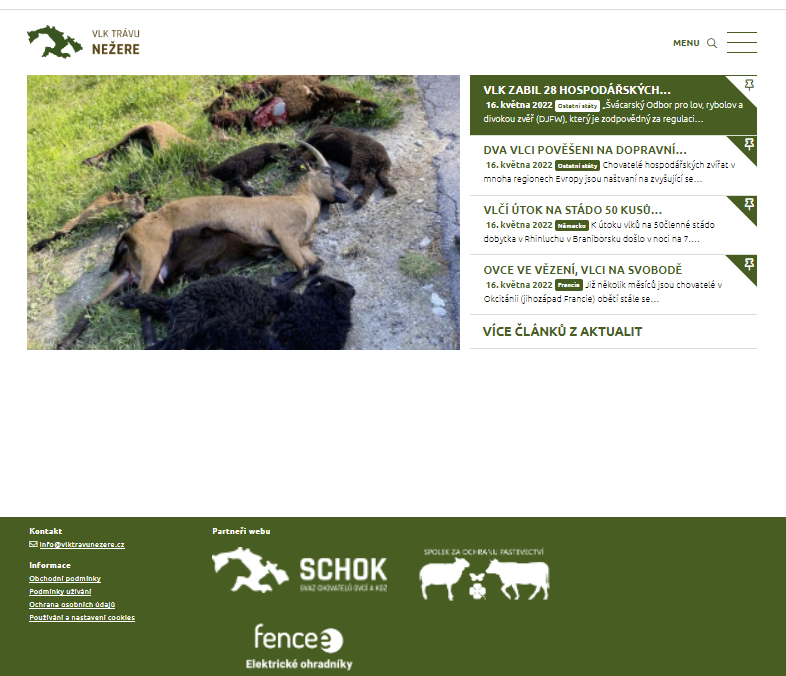 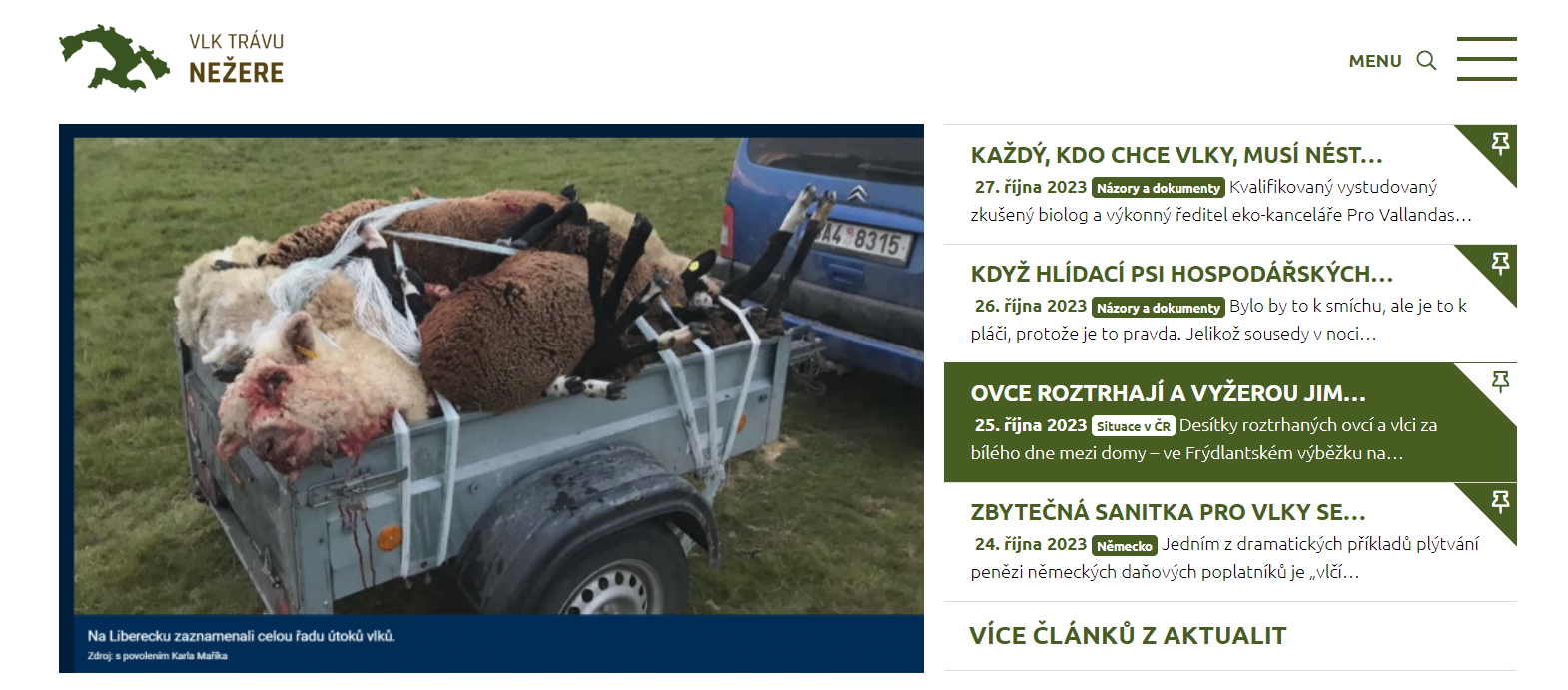 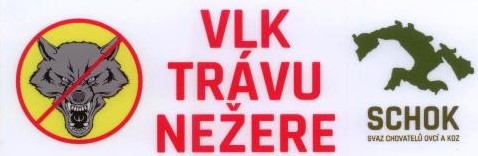 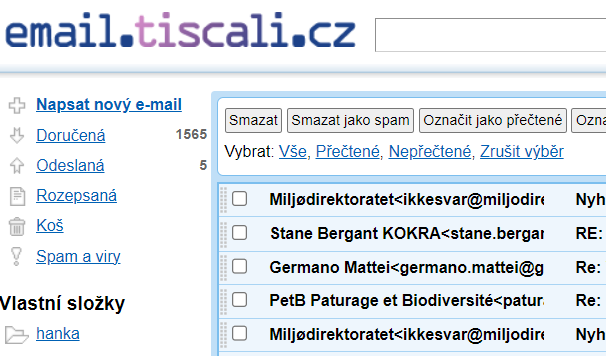 www.vlktravunezere.cz
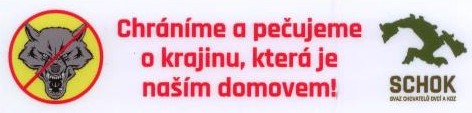 103
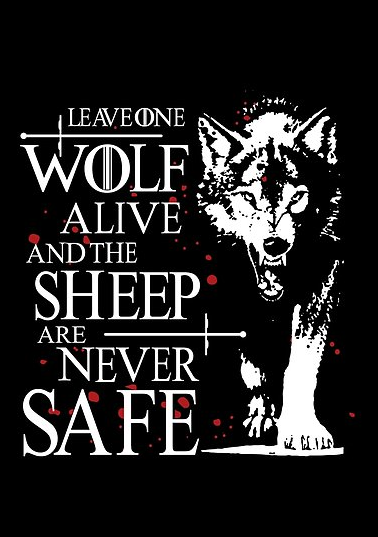 Nechte jednoho vlka naživu a ovce nebudou nikdy v bezpečí
104
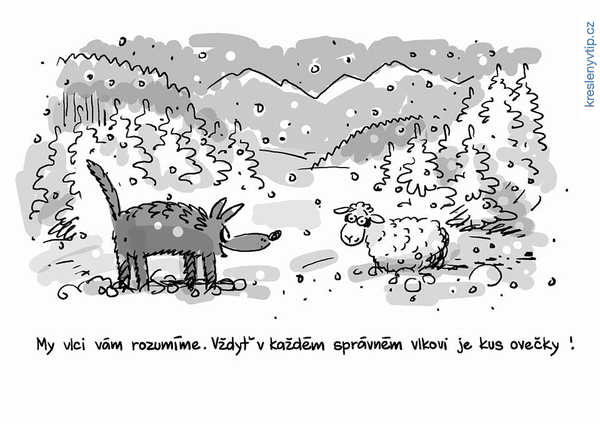 Autor: Miroslav Kemel https://kreslenyvtip.cz/ovce?page=1#cartoons